Sciences et recherches participatives
Introduction
Raphaëlle Bats
Septembre 2023
Rbats.pro@gmail.com
Raphaelle.bats@u-bordeaux.fr
Un peu de vocabulaire
Sciences participatives ?
Vocabulaire
Community 

Community Science
Community Based Participatory Research
….
Participation

Sciences participatives
Recherches participatives
Community Action Research
Community Based Participatory Research
….
Citoyen

Citizen Science
Civic Science
Co-….

Collaborative Science
Cocreated Science
Cooperative Science
…
Monitoring / Crowd

Monitoring Science
Crowdsourced Science
Analyse sémantique et thesaurus
Bats, Garnier, Ricaud, 2023
Publications in Citizen Science Field: Identification and Valorisation Issues

Analyse bibliométrique d’un corpus d’articles du WoS
Analyse sémantique
Construction d’un outil d’aide à la décision.

Présentation LIBER 2023 : https://zenodo.org/record/8191936
Thesaurus

INRAE
LOTERRE
MESH
Des sciences participatives
13 raisons pour lesquelles…
Raison démocratique
Un régime qui favorise l’expression des conflits, dissensus et controverses.
Démocratie dialogique (Callon, Lascoumes et Barthe)
Diffusion de la participation dans d’autres domaines

Web
Participation politique
Participation et éthique scientifique et médicale
Raison économique
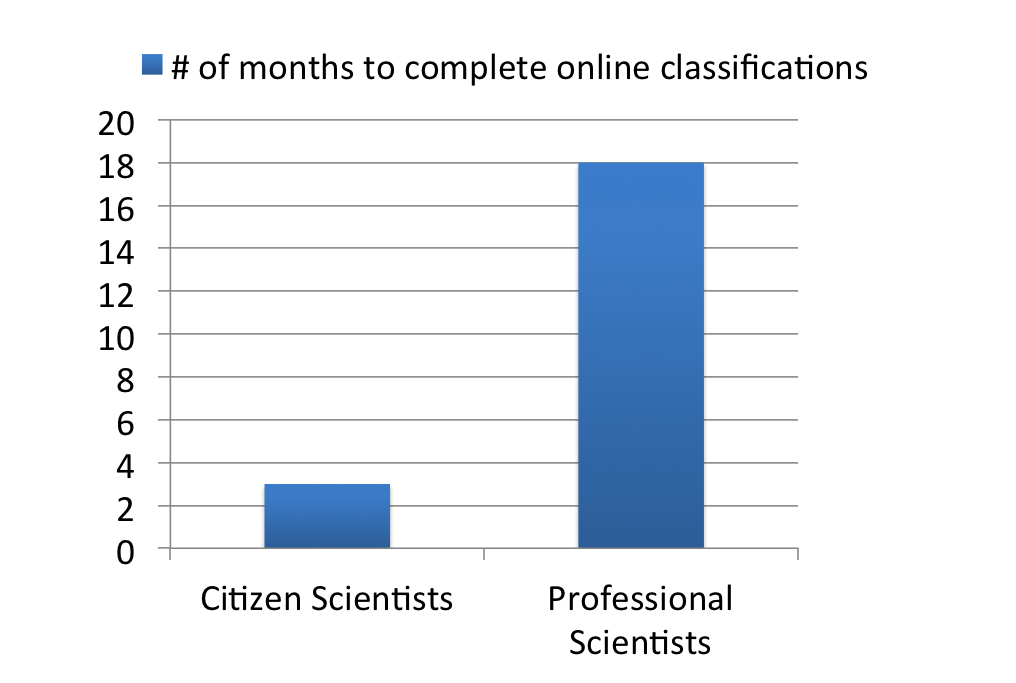 In a study of 338 citizen science projects: 1.3–2.3 million citizen scientists  had an economic value of $2.5 billion per year.  

Source : Parrish, Julia. University of Washington (2014), cite dans la Présentation  SciStarter, 14 sept 2022, Webinar LIBER-SciStarter
Raison technique
Des outils de plus en plus simples pour participer
Les outils web 2.0 vers 2005
Plus grande accessibilité aux outils
Plus grande visibilité des programmes
Plus grande visibilité des individus participants
Raison historique
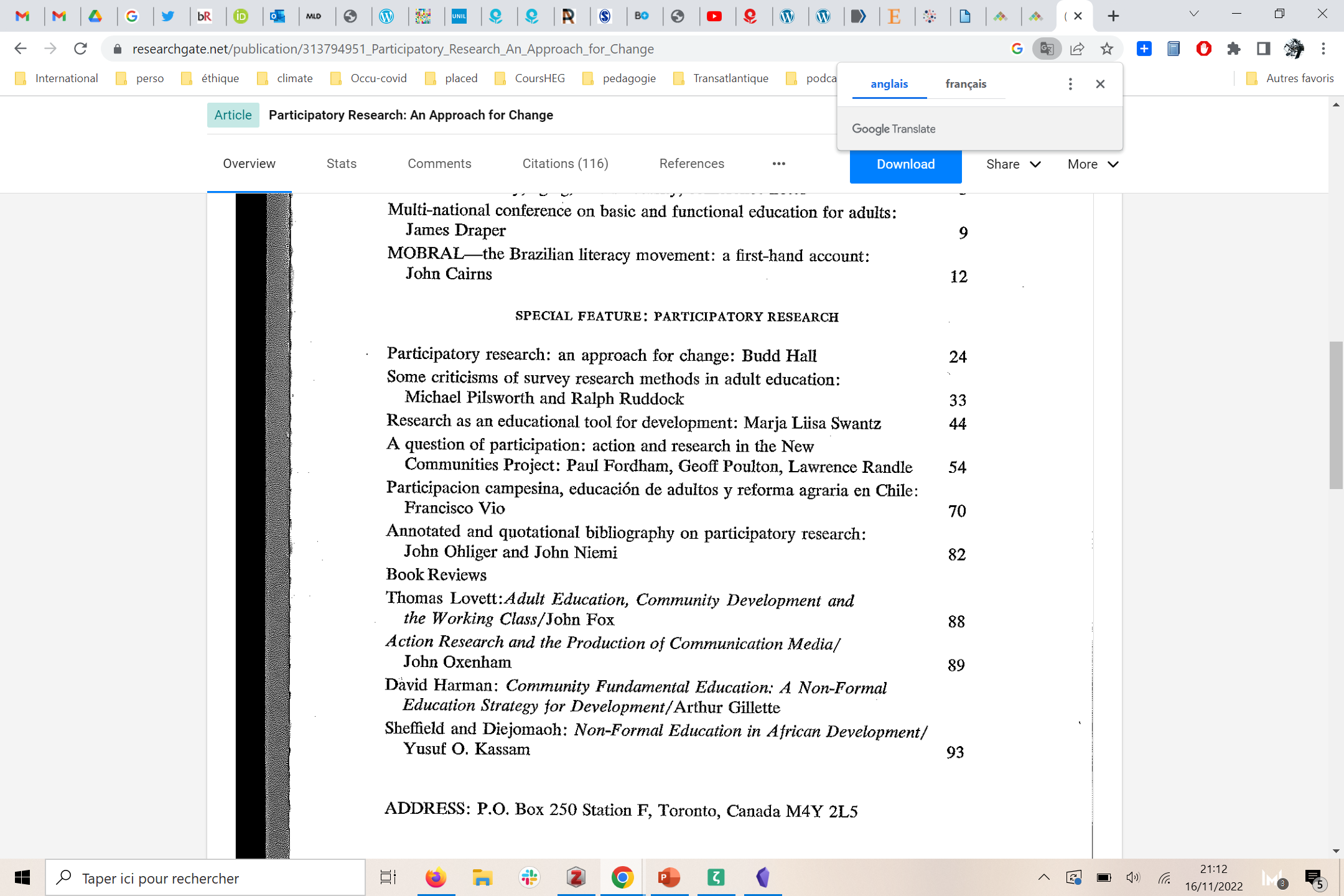 Avant et pendant le développement des universités : sociétés savantes
Depuis les années 1970 : collectifs de recherche qui travaillent sur les limites du monopole de la production de la connaissance. 
1975 : numéro de la revue Convergence sur la recherche participative : https://www.researchgate.net/publication/313794951_Participatory_Research_An_Approach_for_Change
Raison sociale
Défiance envers la science, lien social et les SRP comme transmission de connaissances sur le processus scientifique
Médiation scientifique
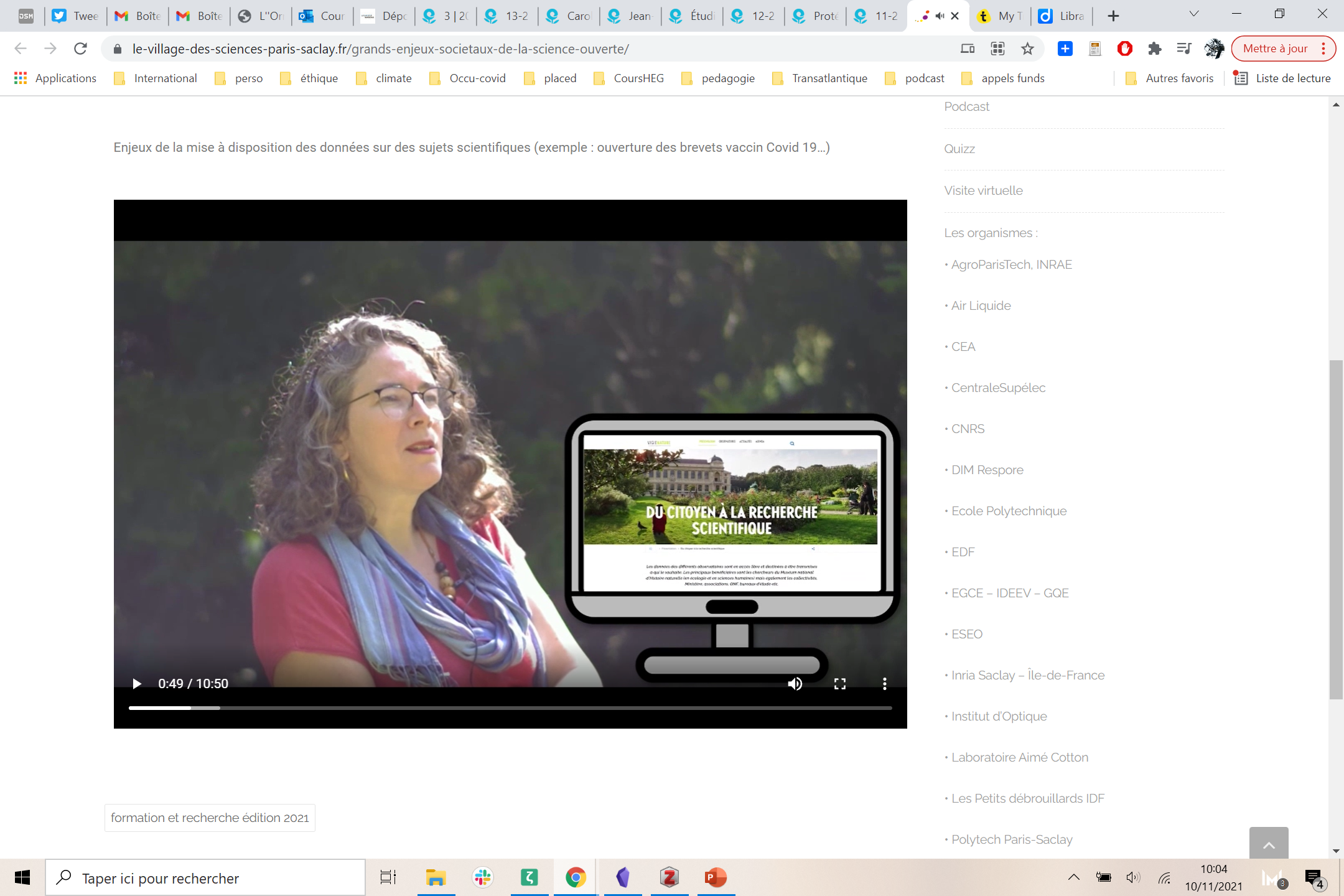 Paris Saclay : Série de vidéos sur la science ouverte avec un focus sur 3 projets participatifs.
Ouverture de la science sur la société
Ouverture des données
Participation des profanes ou des amateurs.
Faire comprendre la complexité du processus scientifique
https://le-village-des-sciences-paris-saclay.fr/grands-enjeux-societaux-de-la-science-ouverte/
Raison académique
Parce que les financeurs incitent de plus en plus à proposer des aspects science-société dans les réponses aux appels. 
Labellisation Science Avec et Pour la Société : SAPS
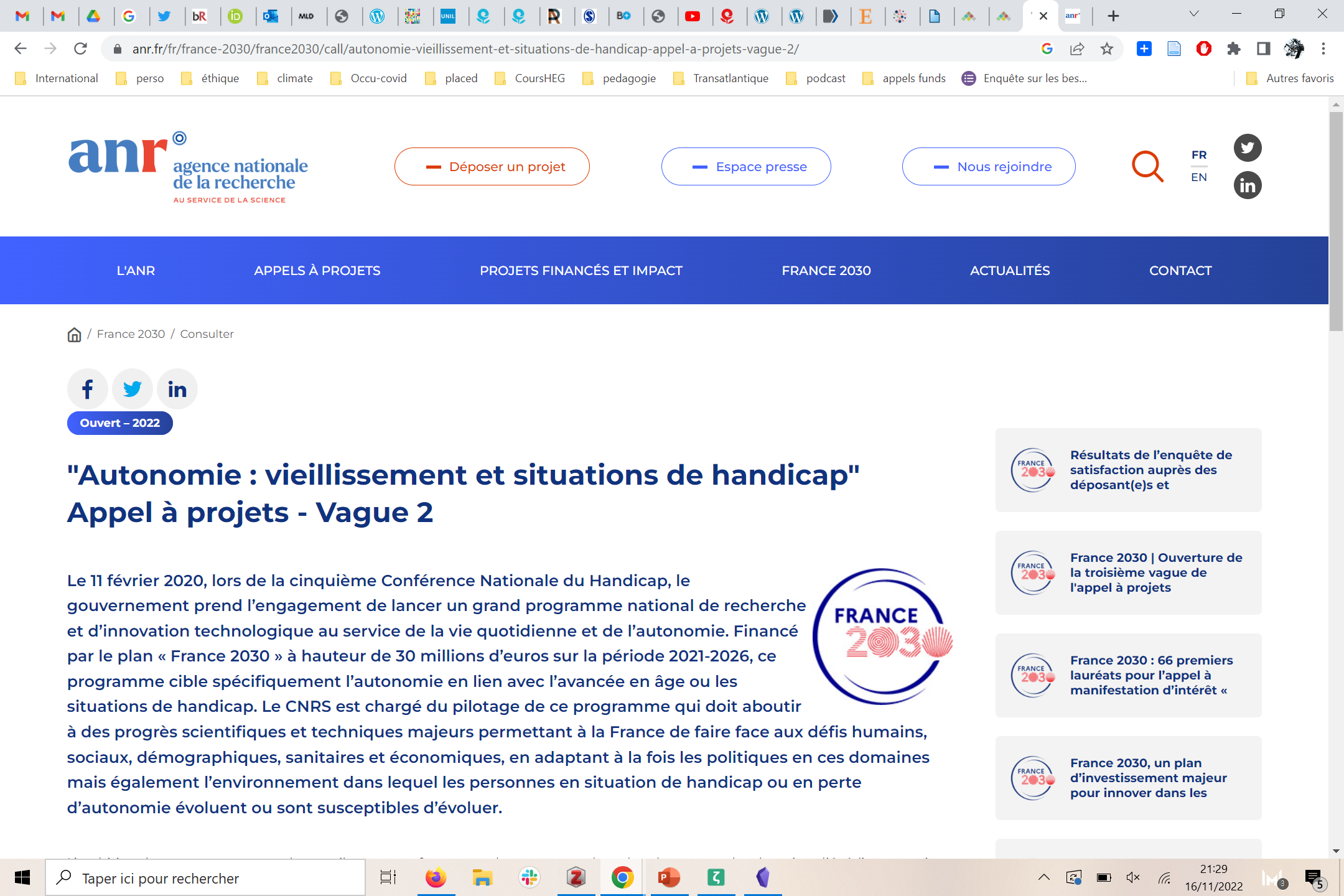 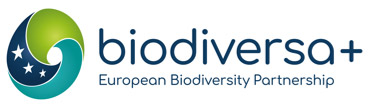 10 mentions Citizen Science
7 mentions Recherche participative
Raison militante
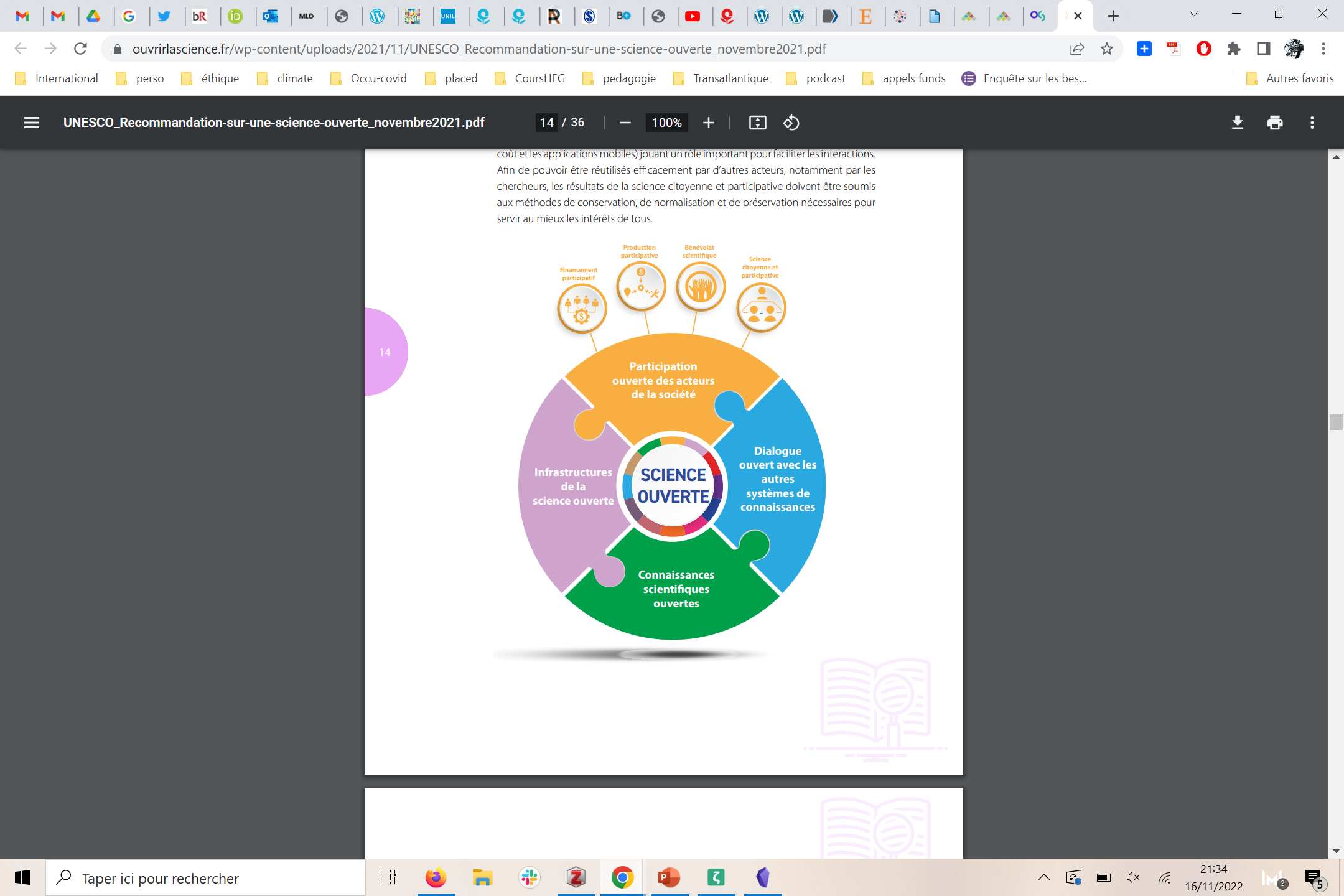 parce que la science ouverte a un volet science et société qui est le moins développé.
Unesco. (2021). Recommandation de l’UNESCO sur une science ouverte. Unesco. https://www.ouvrirlascience.fr/recommandation-de-lunesco-sur-une-science-ouverte
Raison anthropologique
parce que notre société rencontre de plus en plus de troubles qui nous touchent tous.
Un contexte alarmiste
Changement climatique, problèmes de biodiversité
Responsabilités individuelles et collectives
Raison culturelle
Parce que nous avons une lecture du monde spécifique à la science et que nous avons besoin d'autres intelligibilités
Esprit critique
« Ce déplacement de l’universitaire solitaire au collectif de co-enquêteurs et co-enquêtrices associant divers univers d’expériences s’inscrit dans un mouvement par lequel les savoirs minorisés issus des marges et des périphéries reconquièrent une centralité dans la production de la science et dans l’espace public, passant de l’invisibilité à la visibilité, de la « monoculture de la connaissance » à un régime pluriel de connaissances. »
Godrie, B., Juan, M. & Carrel, M. (2022).
Raison éducative
Parce que si on veut faire découvrir les sciences aux enfants, les sciences participatives s'y prêtent bien.
Vulgarisation scientifique > médiation scientifique
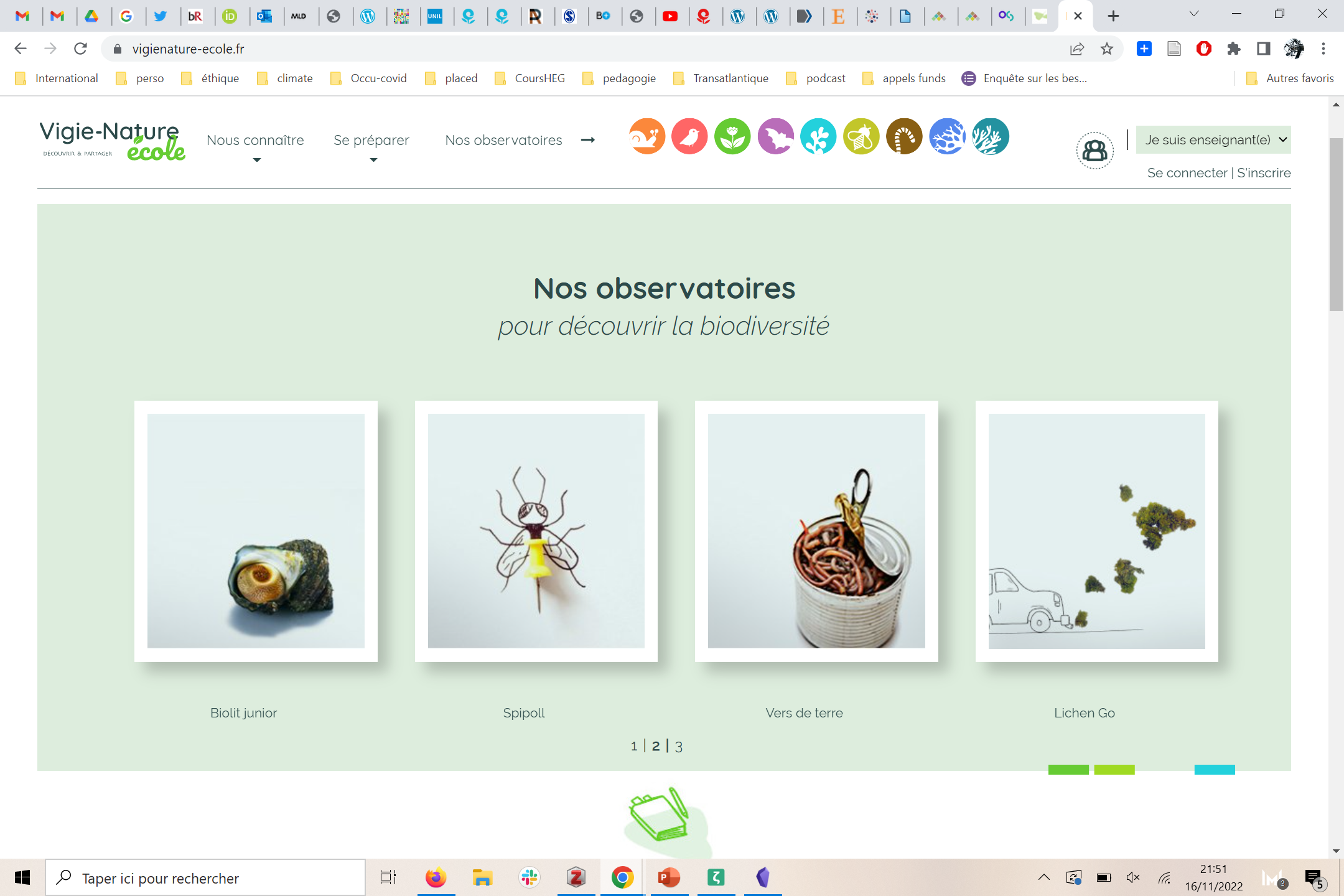 https://www.vigienature-ecole.fr/
Raison sociologique
Parce qu'on veut ouvrir la science au plus grand nombre
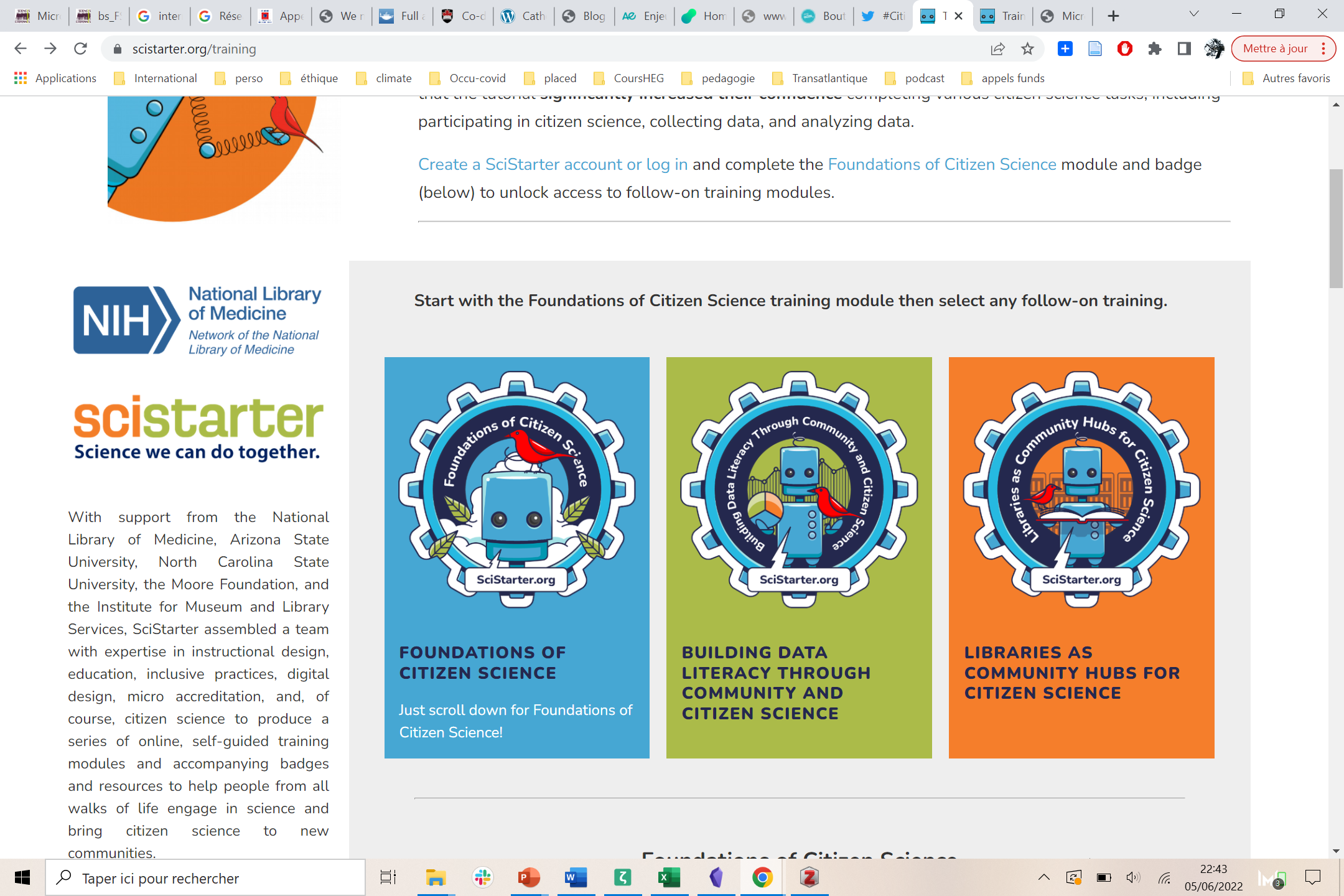 https://scistarter.org/training
Raison politique
Parce que les SRP peuvent faciliter les transformations individuelles et collectives.
« La production et la diffusion des connaissances doivent en effet, selon Freire, s’imbriquer à des processus de conscientisation permettant à des personnes de devenir sujettes de leur propre histoire et à des actions qui visent à transformer les structures reproduisant les oppressions et les inégalités sociales. »
Godrie, B., Juan, M. & Carrel, M. (2022).
Raison spatiale et temporelle
Parce que les SRP donnent accès à des espaces (physiques ou conceptuels) auxquels nous n’aurions pas accès, dans des moments où nous ne sommes pas toujours disponibles.
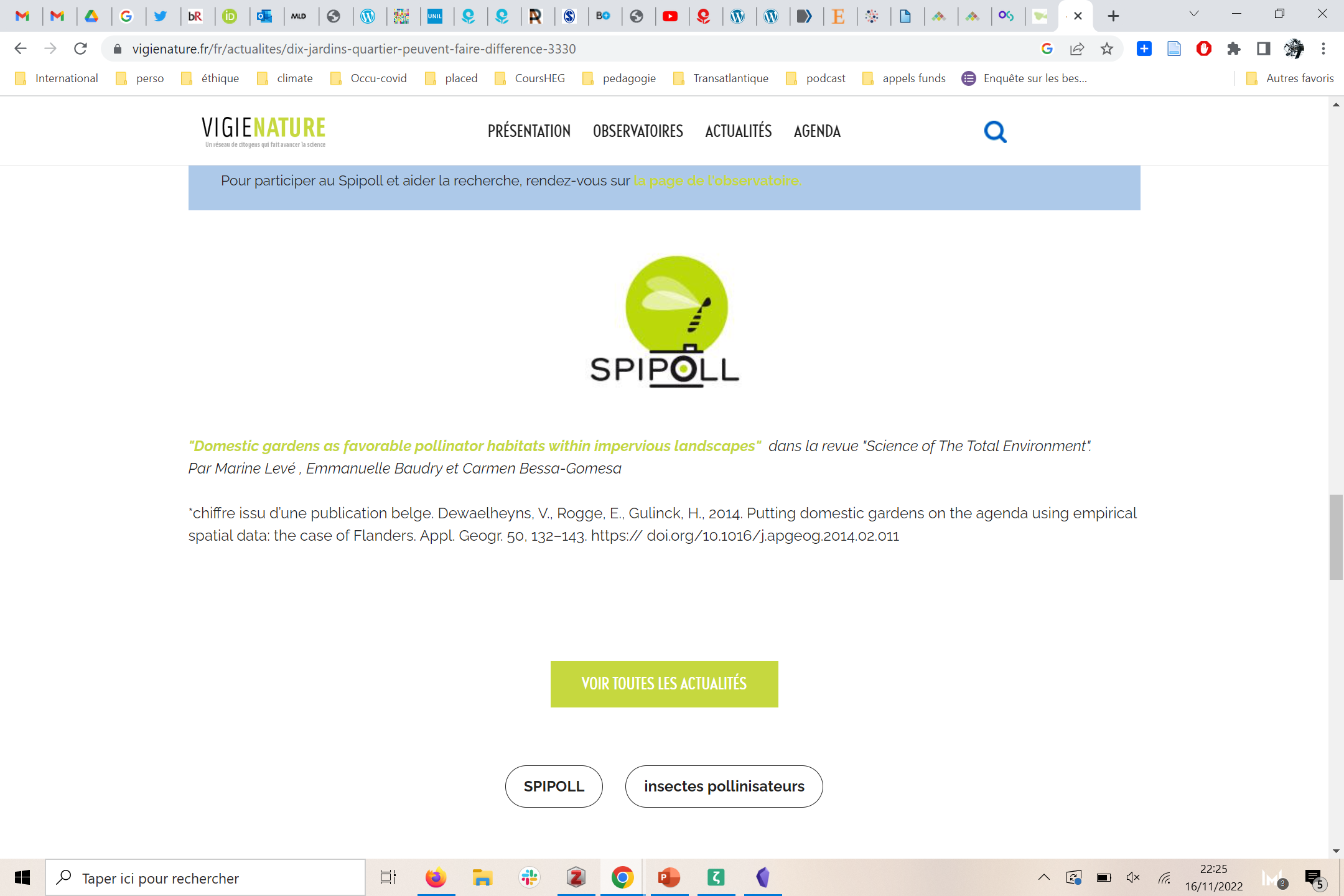 https://www.vigienature.fr/fr/actualites/dix-jardins-quartier-peuvent-faire-difference-3330
Typologie par objectifs
Wiggins and Crowston, 2011
Tableau des sciences participatives
Wiggins et Crowston, 2011

« Les projets de science citoyenne orientés vers l'action encouragent l'intervention des participants dans les préoccupations locales, en utilisant la recherche scientifique comme un outil pour soutenir les agendas civiques.
Les projets de conservation soutiennent les objectifs d'intendance et de gestion des ressources naturelles, principalement dans le domaine de l'écologie ; ils impliquent les citoyens pour des raisons pratiques et de sensibilisation.
Les projets d'investigation sont axés sur des objectifs de recherche scientifique nécessitant la collecte de données dans l'environnement physique.
Dans les projets virtuels à vocation scientifique, toutes les activités du projet sont médiatisées par les TIC sans aucun élément physique, ce qui les différencie des projets d'investigation dans lesquels les lieux physiques de la participation des volontaires étaient également importants.
Les projets éducatifs de cette typologie font de l'éducation et de la sensibilisation des objectifs principaux, qui incluent tous des aspects pertinents du lieu. »
Actions locales
Actions locales
Wiggins, A., & Crowston, K. (2011). From Conservation to Crowdsourcing : A Typology of Citizen Science. 2011 44th Hawaii International Conference on System Sciences, 1‑10. https://doi.org/10.1109/HICSS.2011.207
Ocean I3
Qui est à l’initiative ? Université de Bordeaux, Euskampus Fundazioa, Université du Pays Basque
Quel est l’objet de la recherche ? Innovation pédagogique au profit de la protection du littoral et de l’océan
Quel est l’objet de la participation ? Résoudre des problèmes relatifs à l’océan et au littoral tels que posés par des acteurs socio-économiques locaux
Pourquoi la participation ? Innovation pédagogique, vision de la complexité des problèmes environnementaux 
Quelles sont les modalités de la participation : construction de problème,  et selon les problèmes collectes de données
Quels publics ? Les étudiants, les acteurs socio-économiques locaux et selon les problèmes des scolaires ou les habitants
Bénéfices ?
Outils ?
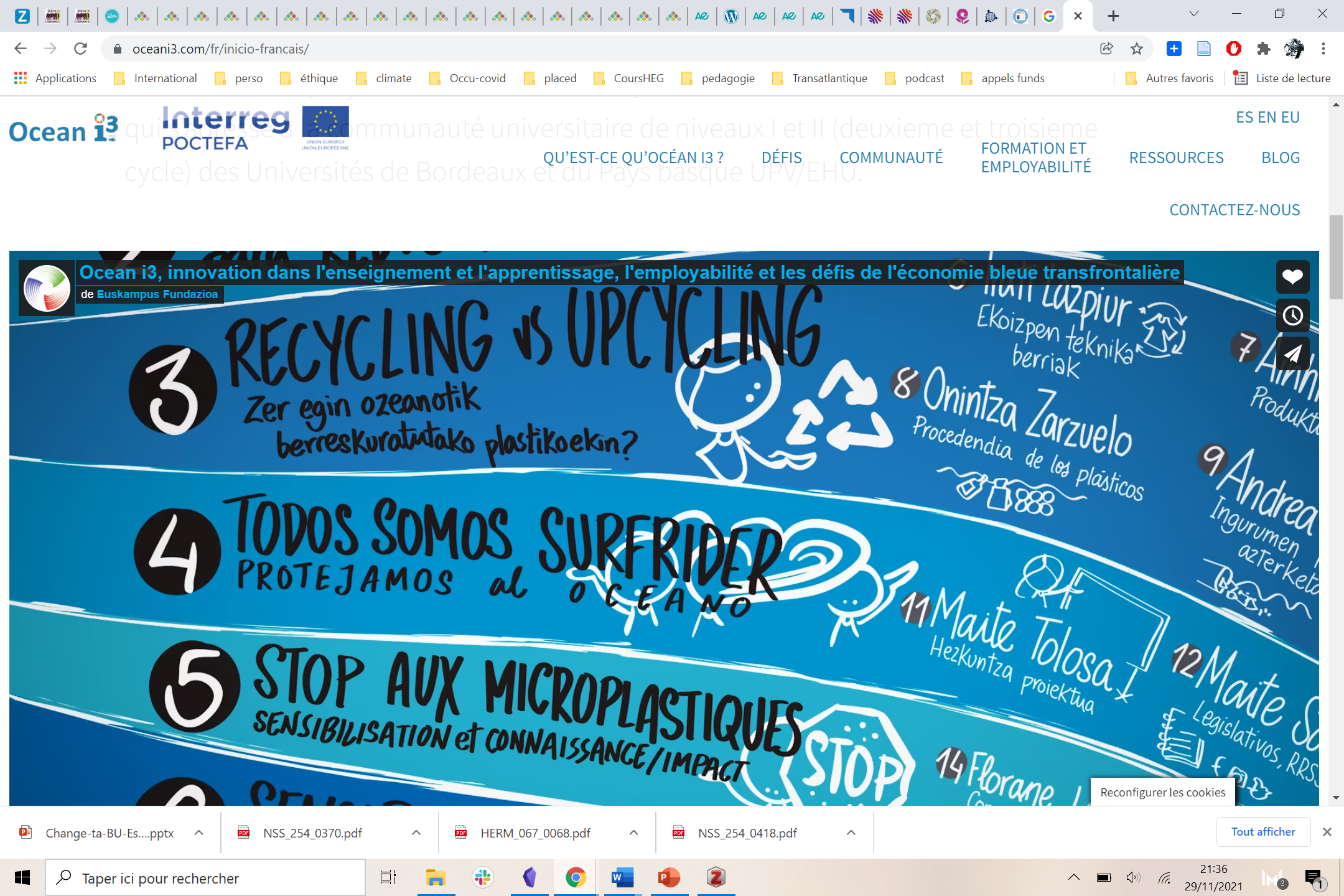 https://oceani3.com/fr/inicio-francais/
Universités populaires des parents
Les Universités populaires de Parents sont un exemple de projet participatif dans lequel l'universitaire est mobilisé par un groupe d'action, et pour lequel il joue un rôle de consultant et d'accompagnant scientifique. 

Les UPP sont locales, elles réunissent des parents qui mènent des recherches sur la parentalité, l'éducation, avec le soutien d'animateurs et de scientifiques, surtout spécialisés en science sociales. 

Les recherches menées dans le cadre des UPP font l'objet de rapports et de documents, mais aussi d'articles scientifiques.
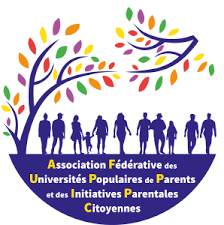 https://oceani3.com/fr/inicio-francais/
Des semences à l’assiette
La mobilisation des scientifiques de l’INRAE : Voir l’exemple à propos du blé et des pâtes dans Roturier, C., Desclaux, D., Cosson, J.-F., & Frey-Klett, P. (2017). Les sciences participatives et la démarche scientifique. The Conversation. http://theconversation.com/les-sciences-participatives-et-la-demarche-scientifique-85198
Ce projet vient d'être récompensé en janvier 2023 par le Prix de la recherche participative, catégorie "Participatif" de l'INRAE. Prix INRAE : https://www.inrae.fr/actualites/premiere-edition-du-prix-recherche-participative
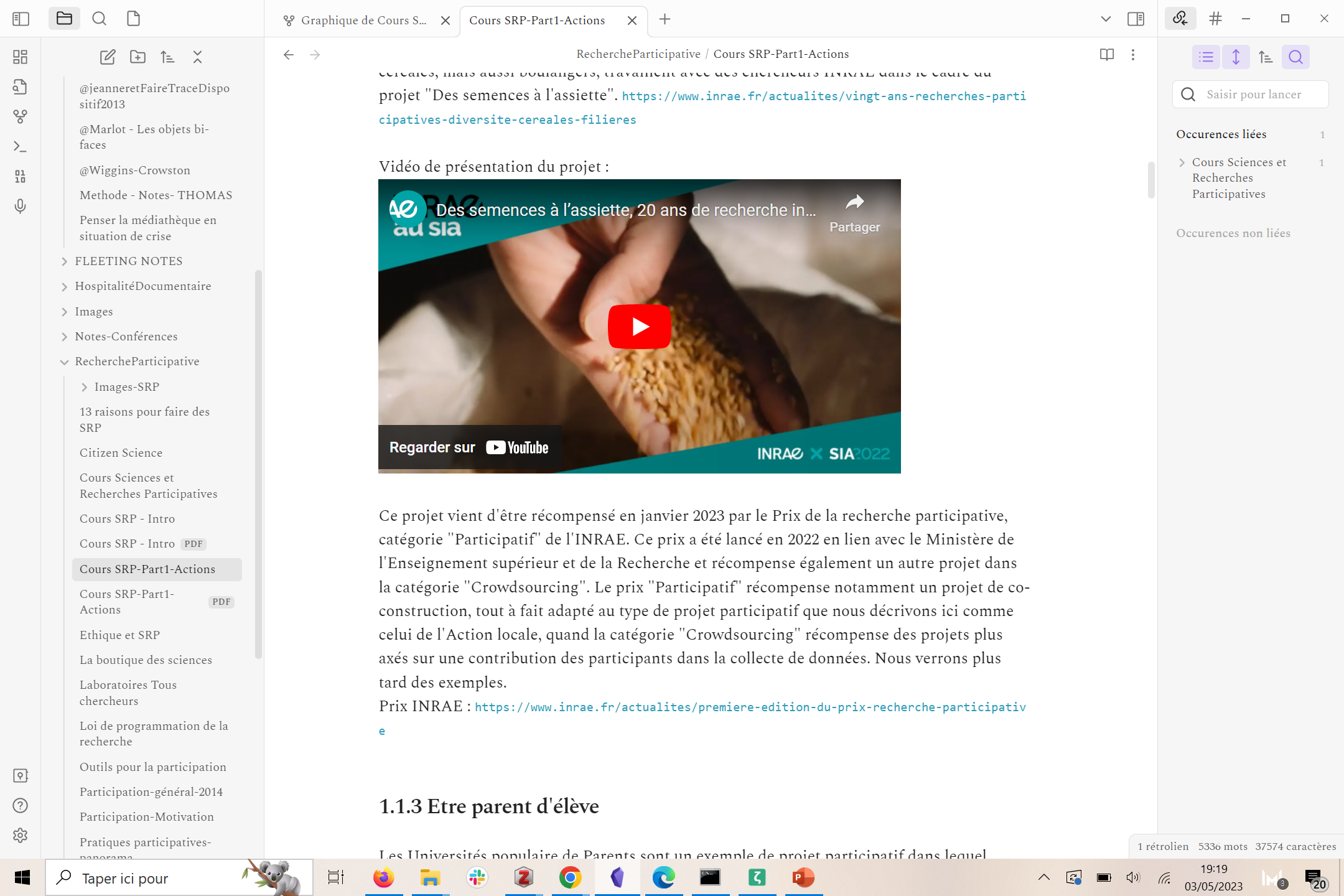 https://oceani3.com/fr/inicio-francais/
Organisation
Echelle et participants
Ce type de projet de science participative pose plusieurs questions en termes d'organisation : 

* Qui sont les groupes locaux ? 
* A quelle échelle le projet peut-il se mener ? 
* Quelles passerelles pour la mise en contact entre ces groupes et les chercheurs ?

A travers ces questions, on évoquera aussi celle des financements.
Participants
Dans ce type de projet participatif les questions d'identification, de recrutement et de motivation des participants sont moins prégnantes que dans des projets qui démarrent dans les laboratoires. = les groupes de participants pré-existent à sa traduction en projet scientifique ou du moins académique.
Cas 1 : Dans certains cas, les groupes de citoyens, réunis ou non en association, sont mobilisés autour d'un problème local, mais ne sont pas scientifiques.
Cas 2 : Dans d'autres cas, le groupe initiateur est aussi porteur d'une démarche de recherche. On appelle  Tiers-Secteur de la recherche l'ensemble de ces groupes qui mènent des recherches dans un contexte non académique.
Sciences citoyennes : l’association
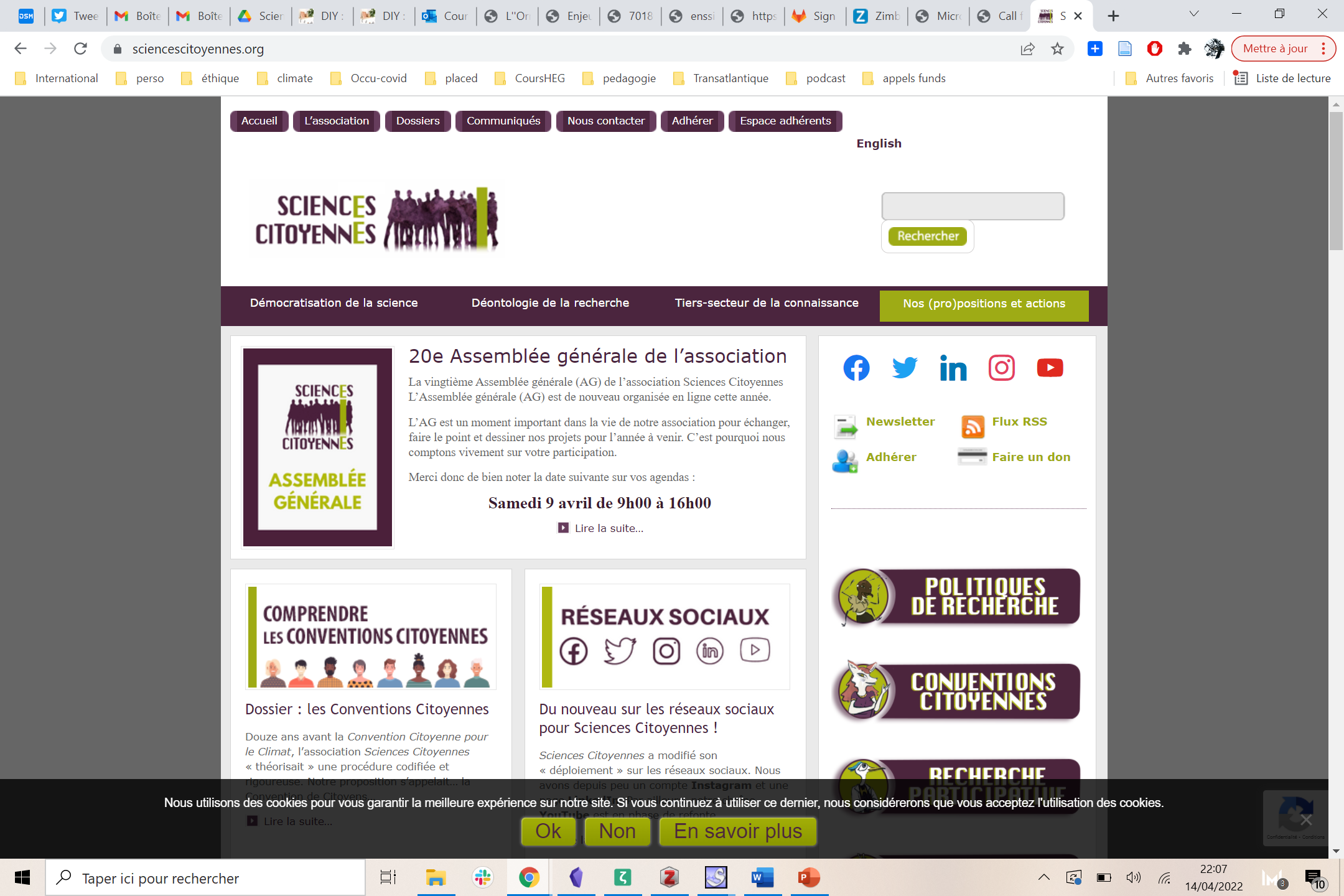 https://sciencescitoyennes.org/
Les relais locaux
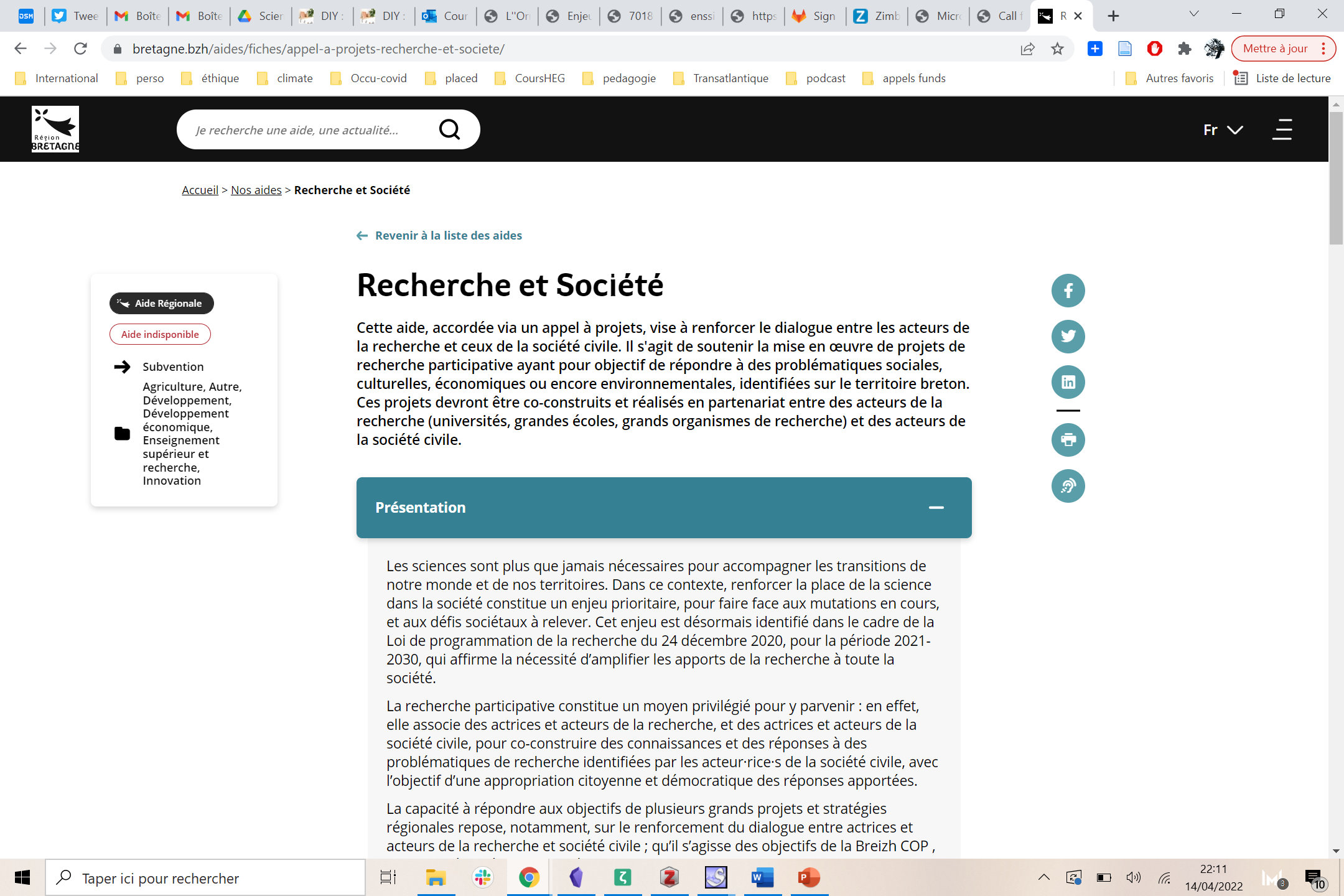 Conseil régional de Bretagne
https://www.bretagne.bzh/aides/fiches/appel-a-projets-recherche-et-societe/
Echelle
Pour Wiggins et Crowston le fait que la mobilisation soit bottom-up, soit de la société civile vers le monde académique, en fait des projets qui réussiront mieux s'ils restent à un niveau local. Il faut faire la différence entre l'échelle d'organisation et l'échelle scientifique. 
Un projet scientifique qui a un terrain réduit et local peut néanmoins parvenir à des concepts et des résultats qui dépassent de loin le terrain. Ceci n'est pas remis en cause.
Ce type de projet relève de pratiques de co-construction = fonctionne mieux avec un groupe restreint et déjà informé et sensibilisé par le problème social et économique qui est l'origine de la mobilisation. 
Ce type de projet peut gagner en échelle ; voir l'Université Populaire des Parents devenue une fédération.
Passerelle Université et citoyensL’exemple des boutiques des sciences
Le premier science shop a été créé dans les années 70 aux Pays-Bas. Depuis, les sciences shops ont continué à se développer sur tous les continents et l'association des science shops travaille à faire du lobbying auprès de l'Europe pour la reconnaissance des sciences participatives et de l'importance de la mobilisation par les citoyens. 
Le site Living Knowledge, qui fédère les Science shops au niveau international, fournit des informations sur l'histoire des Science shops, des appels pour des écoles d'été, la plateforme InSPIRES et une série de guides pour monter un Science Shop dans son établissement. https://livingknowledge.org/about-living-knowledge-network/preamble-living-knowledge-network/
Projets soutenus par des Science shops, voir la plateforme InsPIRES : https://livingknowledge.org/inspires-open-platform/
En France, il y a plusieurs boutiques des sciences dont celle de Lille et celle de Lyon. Voir la présentation de la Boutique des sciences de Lille dans le webinaire organisé par LIBER et SciStarter en septembre 2022 : https://youtu.be/iL_LpGMCW_E
Les boutiques des sciences
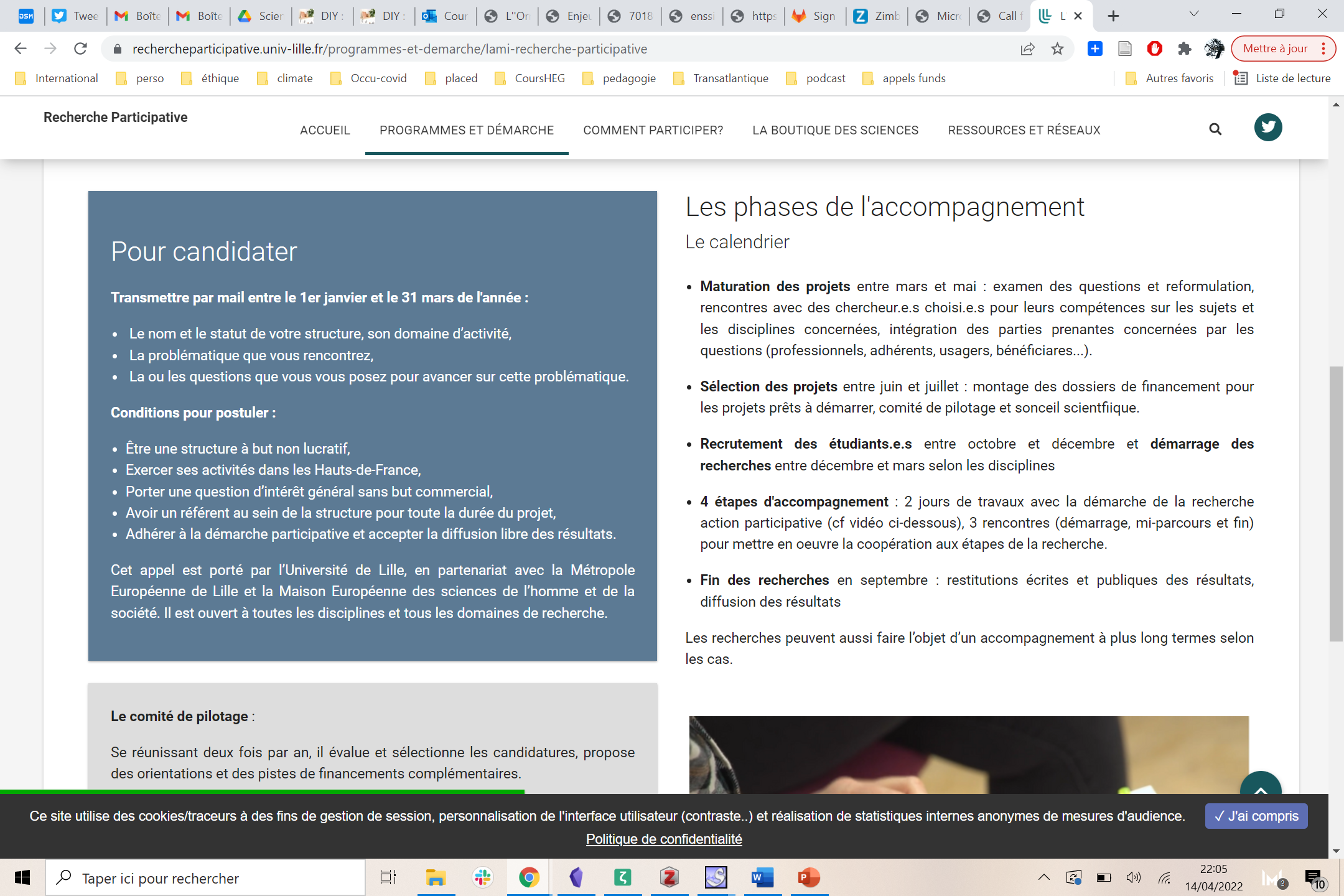 https://rechercheparticipative.univ-lille.fr/
Outils
Enjeux technologiques
Pas de technologie spécifique ou dans tous les cas pas de technologie trop lourde. En effet, à la fois le niveau local et le nombre de participant réduit rend plus simple et plus directe les interactions et les échanges de données.
Néanmoins, ce type de projet appelle à une attention particulière à la dynamique de groupes et aux échanges et à l'écoute mutuelle pour que la co-construction du projet comme du protocole puisse avoir lieu. 

Enjeux de savoirs
Enjeux d’écoute
Outils
Expertises locales
L’expertise associative et locale est reconnue : 
« sur les questions médicales (associations de malades, mouvement féministe, épidémiologie populaire...); sur les questions environnementales (contre-expertises sur la mesure de radioactivité, alertes par des collectifs de paysans, mobilisation des ONGs climat dans les négociations...) ; sur les questions sociales (savoirs des personnes en situation d’extrême pauvreté ou de vulnérabilité, etc.)... » (Sciences Citoyennes, 2020)

On parlera de : 
Mémoires individuelles ou communautaires
Pratiques individuelles ou communautaires

Ou de : 
Savoirs mobilisés
Récits communautaires
Ecoute
Ecouter les savoirs = animation de groupe. 
> Objectif : amener les savoirs et les expertises à être exprimés. 

Limitations à la prise de parole : 
niveau de maîtrise de la langue, 
maîtrise des codes de l'échanges en collectif, 
niveau d'élaboration et d'argumentation (typiquement avec des enfants), 
etc. 
Ces limitations ont un effet autant sur l'expression (mépris intégré) que sur la réception (mépris dirigé). 

Parmi ces limitations, celle sur les codes de l'échange collectif est un topic récurrent des recherches sur la participation.
Outils de brise glace
Pour faciliter la prise de parole au début de la constitution du groupe de participants
38
Les outils de facilitation
Pour faciliter la conception collaborative
39
Pour information et téléchargement du guide et des cartes : https://www.modernisation.gouv.fr/laboratoires/projets/boite-outils-utilo
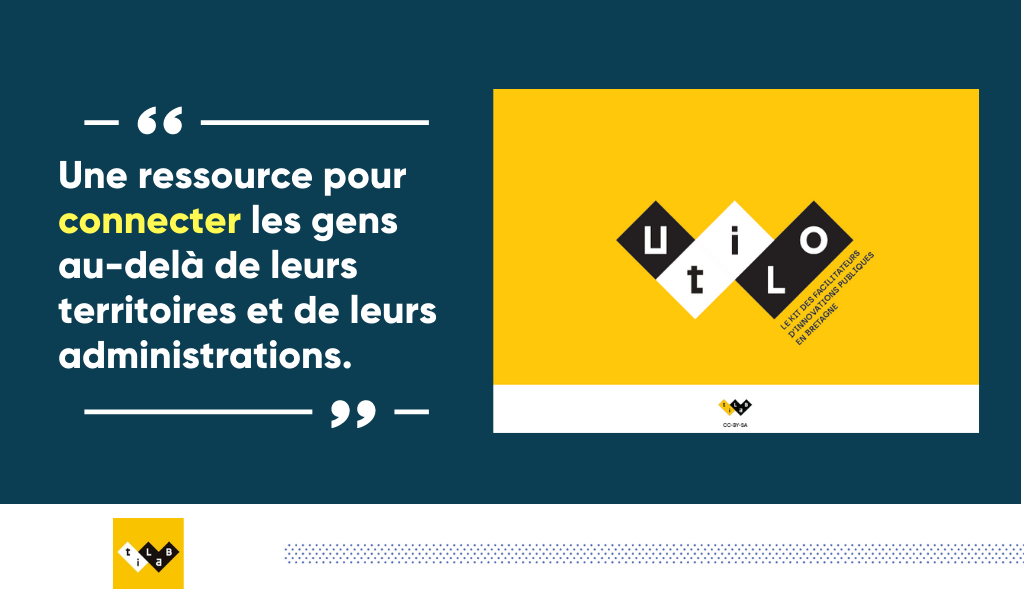 UtiLO
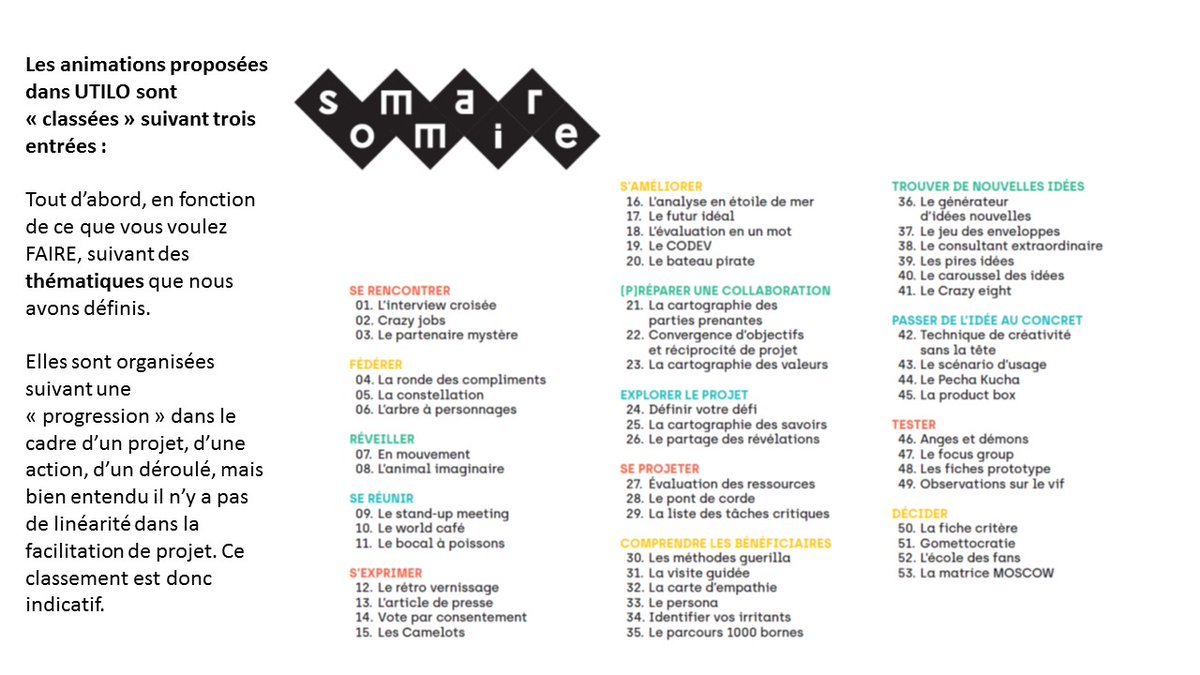 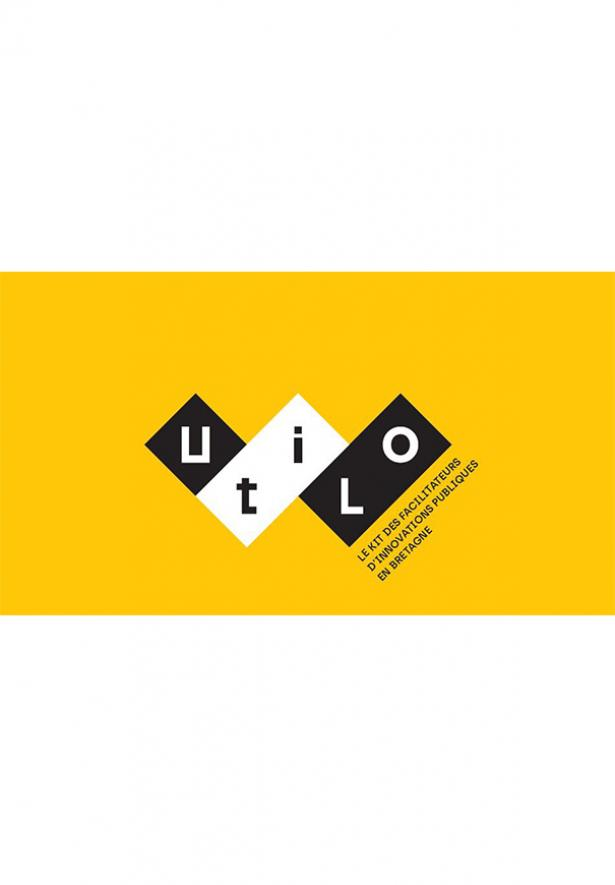 40
Des formations
27 formations pour les participants ou pour les chercheurs

Certains participants peuvent avoir un rôle d’animation de groupe.
https://eu-citizen.science/training_resources
S’appuyer sur les compétences de partenaires
Les associations de médiation scientifique
Les associations spécialisées dans la participation : Sciences Citoyennes par exemple https://sciencescitoyennes.org/ ou le RIEM qui travaille pour OCLM…
Les laboratoires d’innovation sociale des départements ou des régions : ex Ti Lab à Rennes
Les collègues universitaires en design de services publics ou spécialistes de la participation
Le Museum et Vigie Nature
…
Conservation
Conservation
Wiggins, A., & Crowston, K. (2011). From Conservation to Crowdsourcing : A Typology of Citizen Science. 2011 44th Hawaii International Conference on System Sciences, 1‑10. https://doi.org/10.1109/HICSS.2011.207
Birdlab
Qui est à l’initiative ? Paris Saclay, Vigie Nature
Quel est l’objet de la recherche ? Observer le comportement des oiseaux sur des mangeoires
Quel est l’objet de la participation ? Installer des mangeoires dans son jardin, balcon, fenêtre
Pourquoi la participation ? Avoir plus de données
Quelles sont les modalités de la participation : collecte de données
Quels publics ? Tous
Bénéfices ? Compréhension de la biodiversité et de la complexité de la science
Outils ? Application web + mangeoires
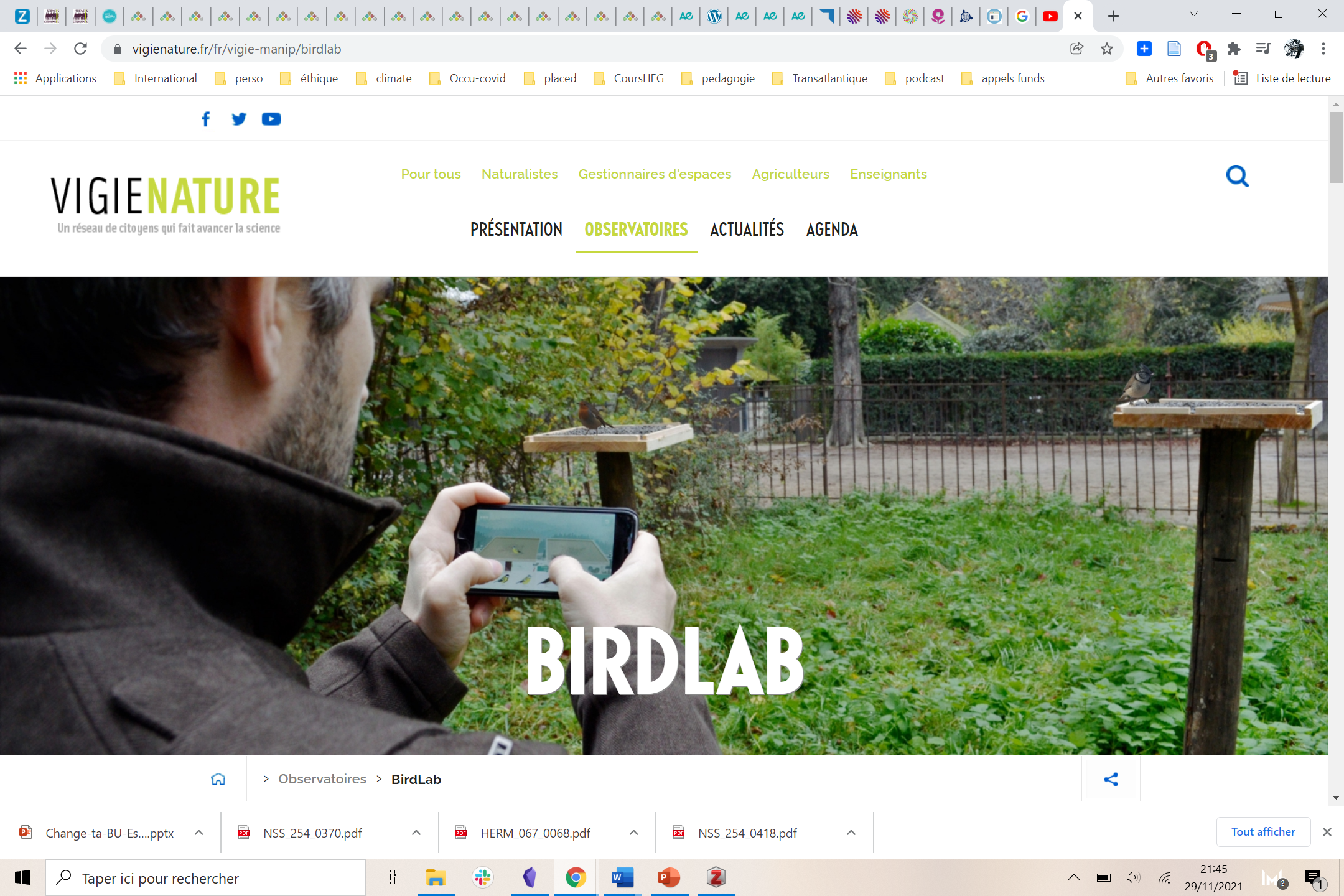 https://www.vigienature.fr/fr/vigie-manip/birdlab
OCLM - Observatoire Citoyen du Littoral Morbihannais
Qui est à l’initiative ? Laboratoire Géosciences Océan de l’Université de Bretagne Sud + Département du Morbihan + Réseau Interassociatif des Eco-Explorateurs de la Mer
Quel est l’objet de la recherche ? L’observation du littoral en vue de sa préservation
Quel est l’objet de la participation ? Photographier le littoral, faire des frises chronologiques des risques
Pourquoi la participation ? Avoir plus de données.
Quelles sont les modalités de la participation : Collecte de données, Ateliers participatifs
Quels publics ? Tous, Groupes organisés, mais aussi participation spontanées
Bénéfices ? Protéger son territoire
Outils ? Coastsnap, appareils photos
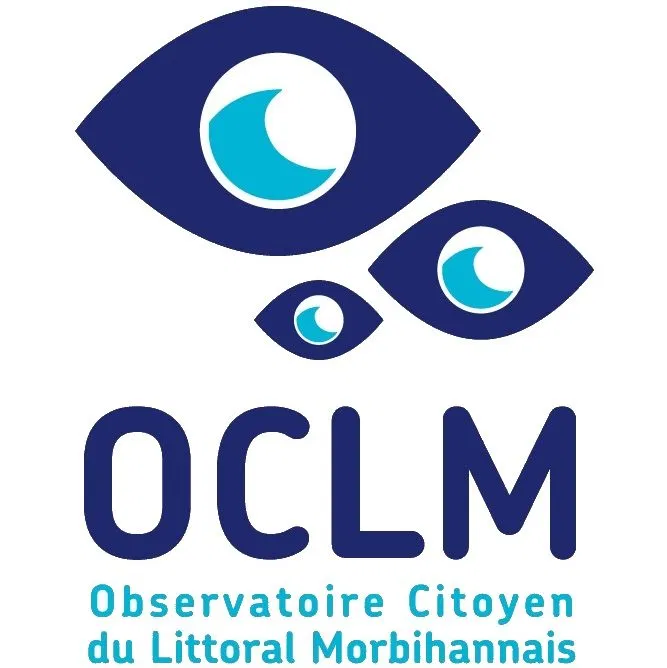 https://observatoire-littoral-morbihan.fr/
Les associations
National Audubon Society
https://www.audubon.org/about/history-audubon-and-waterbird-conservation
1896 : Foundation of the Massachusetts Audubon Society in 1896. Then other societies in other states.

1900 : First Christmas Bird Count, Franck Chapman, member of Audubon Society

1905 : Creation of the National Audubon Society

1960 : The Audubon Society begins documenting the decline of bird species

1984 : Audubon starts the popular new children's educational program and publication Audubon Adventures.

1998 : Audubon holds its first-ever Great Backyard Bird Count: 14,000 people participate.
Science-based 
Bird Conservation

Une équipe scientifique

Des partenariats avec Cornell U.
Christmas Bird Count (CBC)
Le plus ancien projet participatif 
Frank M. Chapman : ornithologue

Importance du protocole : Science-Based Bird Conservation

“The data collected by observers over the past century allow Audubon researchers, conservation biologists, wildlife agencies and other interested individuals to study the long-term health and status of bird populations across North America. ” https://www.audubon.org/conservation/history-christmas-bird-count

1999 : 50.000 participants pour la 100ème édition
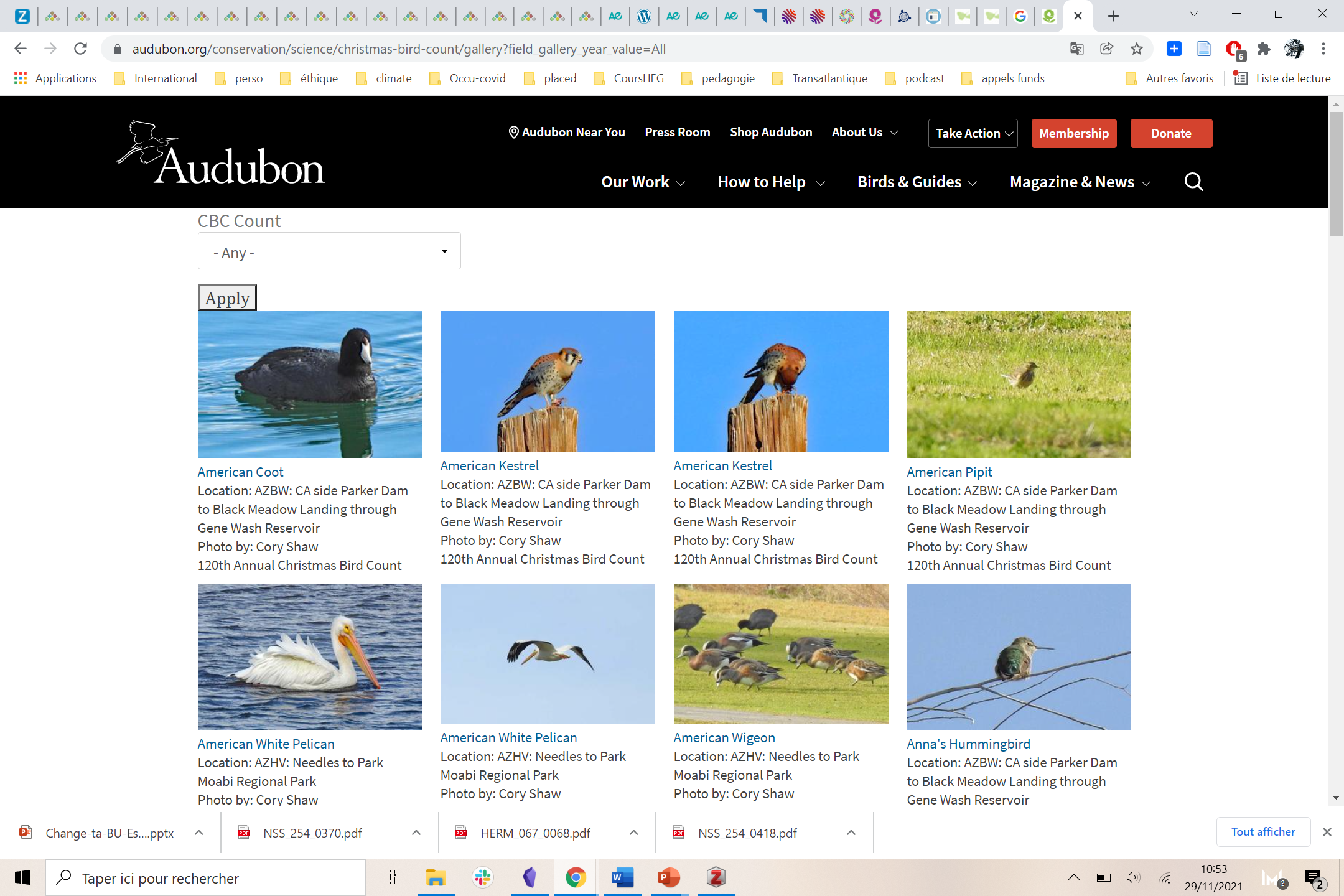 https://www.audubon.org/conservation/science/christmas-bird-count/gallery?field_gallery_year_value=All
La professionnalisation de la science
Les universités et leur développement au 19ème
Scientifique : un métier
Outils et financements
Enseignement universitaire


Les sociétés savantes : du 17ème à aujourd’hui.
Disparition
Reconnaissances
Méthodologies et outils de la recherche 
Vulgarisation et l’éducation à la science
La figure de l’amateur éclairé
Aujourd’hui, des projets qui associent universités ou centres de recherche et associations ou sociétés savantes
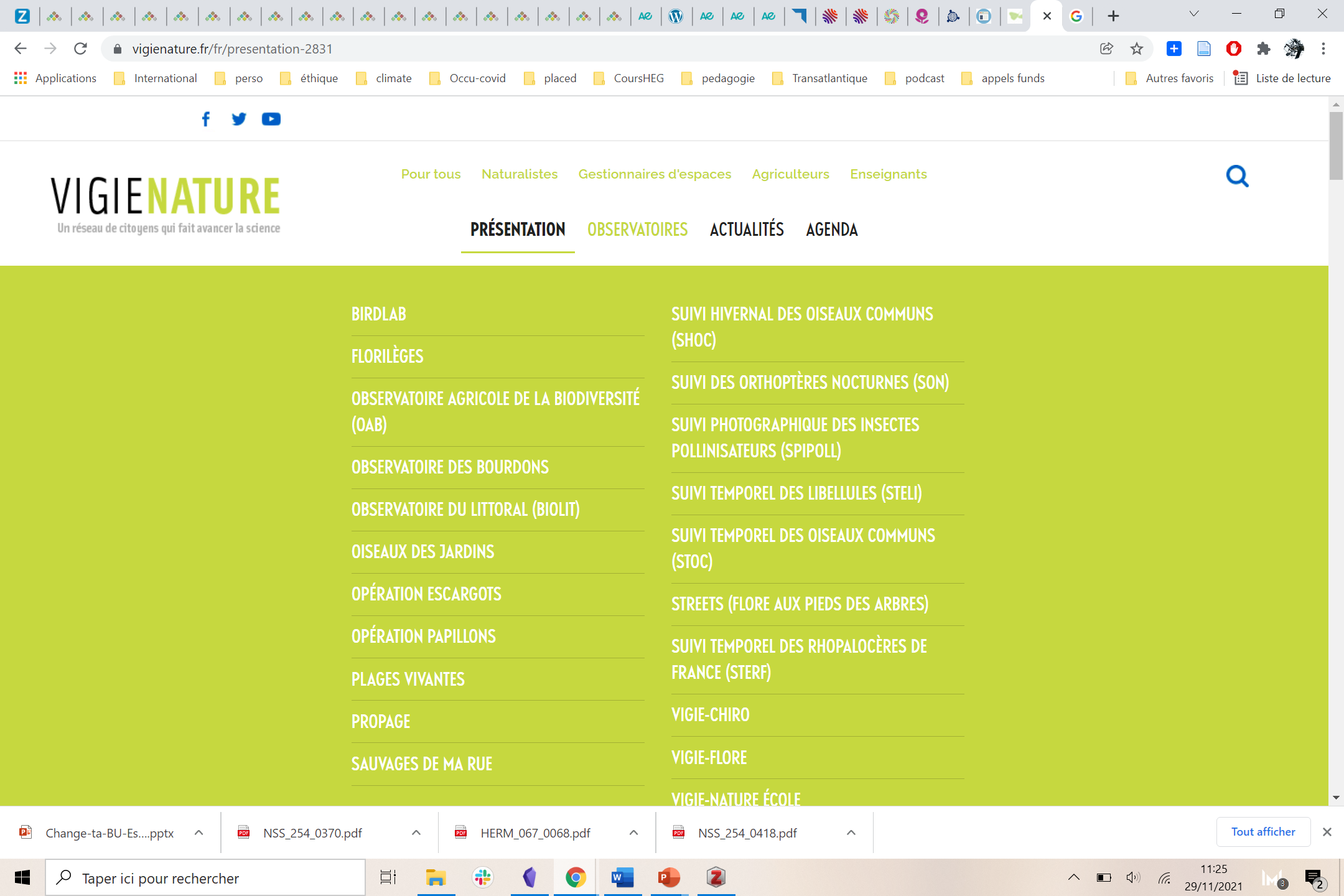 Vigie nature
Porté et créé par le Muséum
Animé par des association
Coordonné par le Muséum
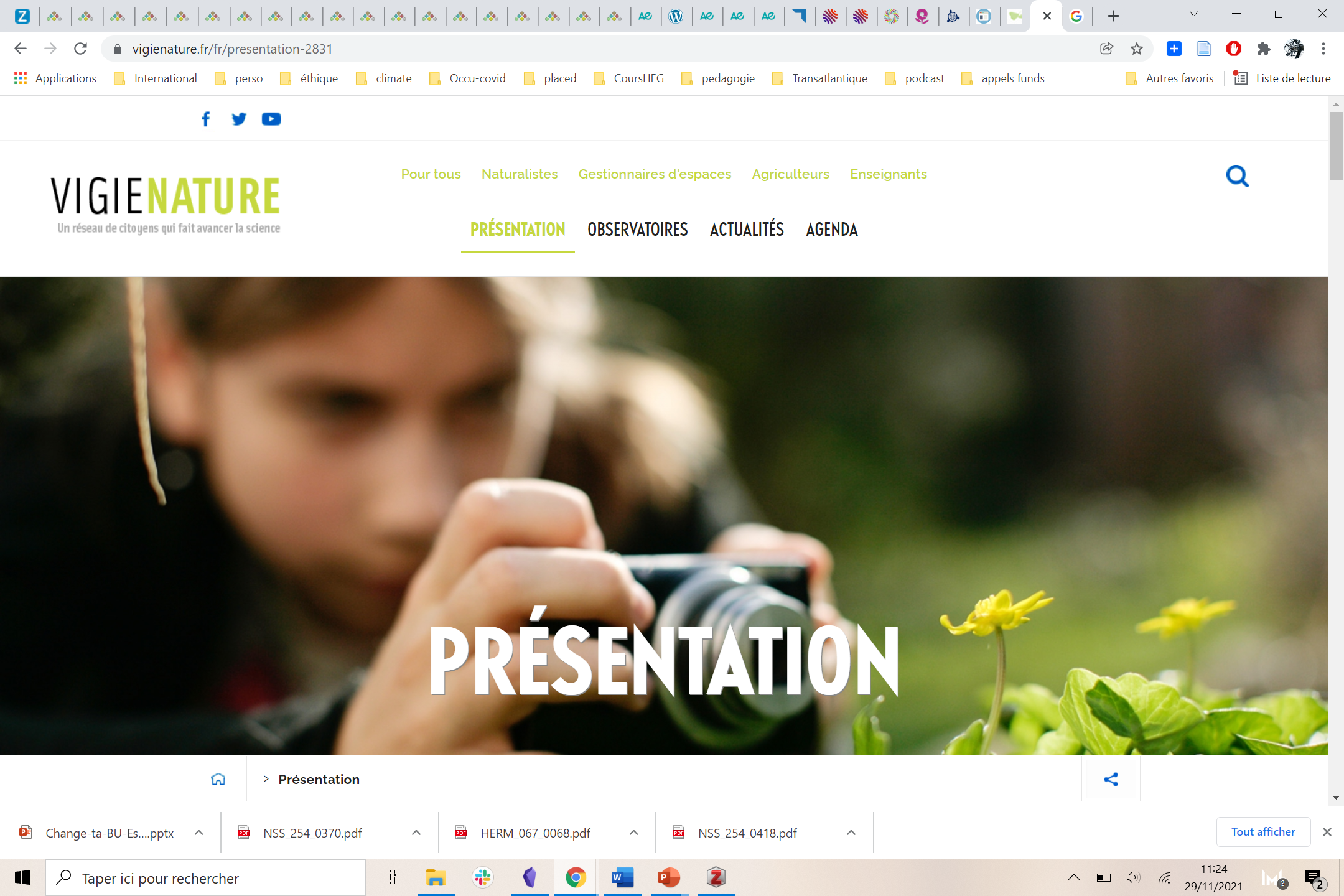 La communication
Des campagnes de communication
CNRS  avec le blob : 

Huffington post : https://www.huffingtonpost.fr/entry/le-cnrs-veut-vous-confier-la-garde-dun-blob-voici-la-marche-a-suivre_fr_61718514e4b066de4f5f75bb
Journal du geek : https://www.journaldugeek.com/2021/10/27/les-scientifiques-du-cnrs-vous-laissent-maitre-de-cette-experience/
Le progrès : https://www.leprogres.fr/science-et-technologie/2021/10/21/fascine-par-le-blob-le-cnrs-recrute-10-000-volontaires-pour-etudier-cet-etrange-organisme
Le figaro : https://www.lefigaro.fr/flash-actu/le-cnrs-recherche-10-000-passionnes-du-blob-20211020
Geo : https://www.geo.fr/environnement/10-000-volontaires-recherches-par-le-cnrs-pour-etudier-un-blob-a-la-maison-206786
France Info : https://www.francetvinfo.fr/monde/environnement/biodiversite/experience-sur-le-blob-le-cnrs-cherche-a-experimenter-le-rechauffement-climatique-sur-un-organisme-vivant-explique-une-biologiste_4816383.html
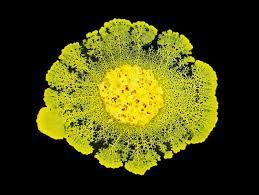 https://www.cnrs.fr/fr/cnrsinfo/le-blob-dans-les-classes-et-dans-lespace
Des sites dédiés : Plateforme OPEN
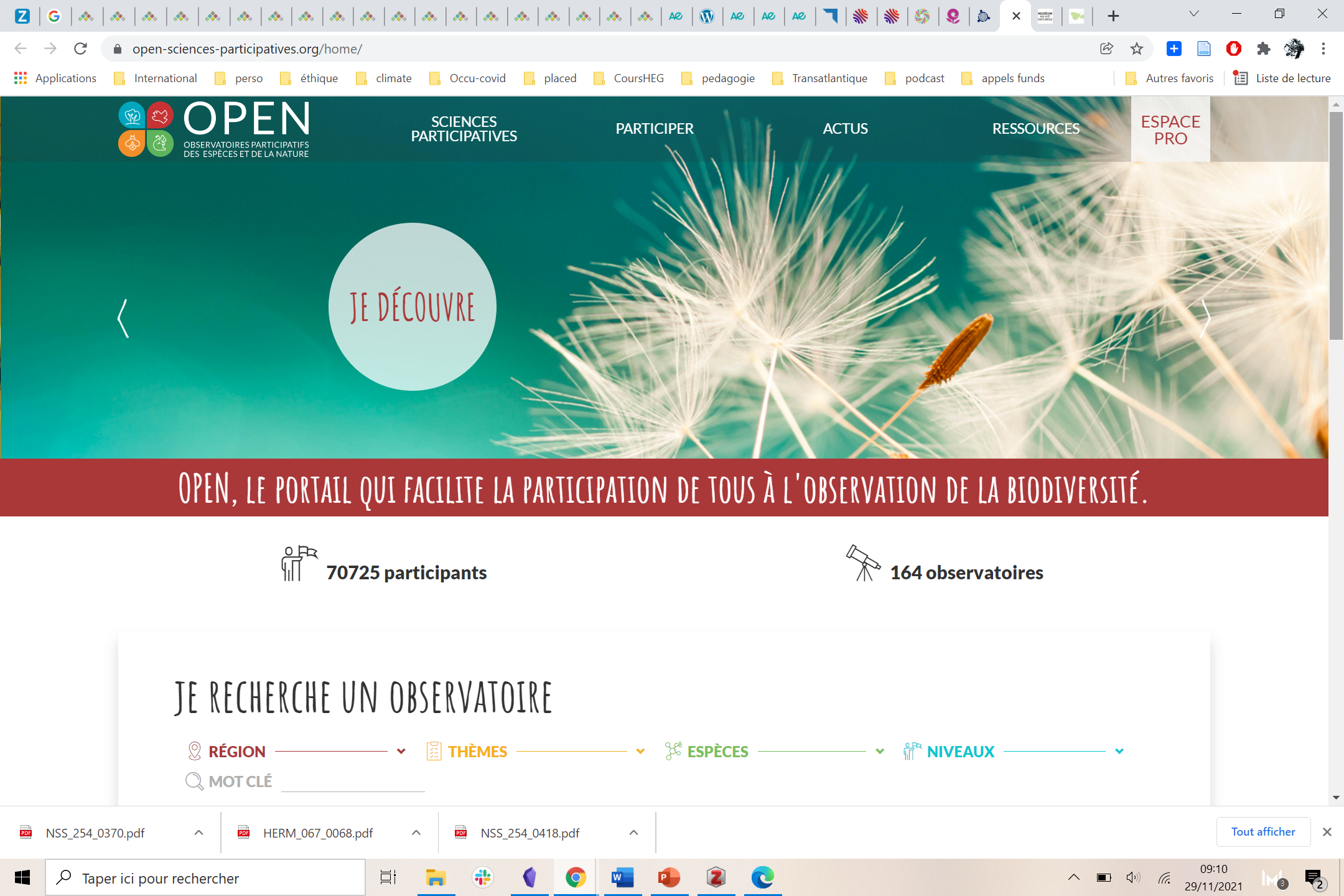 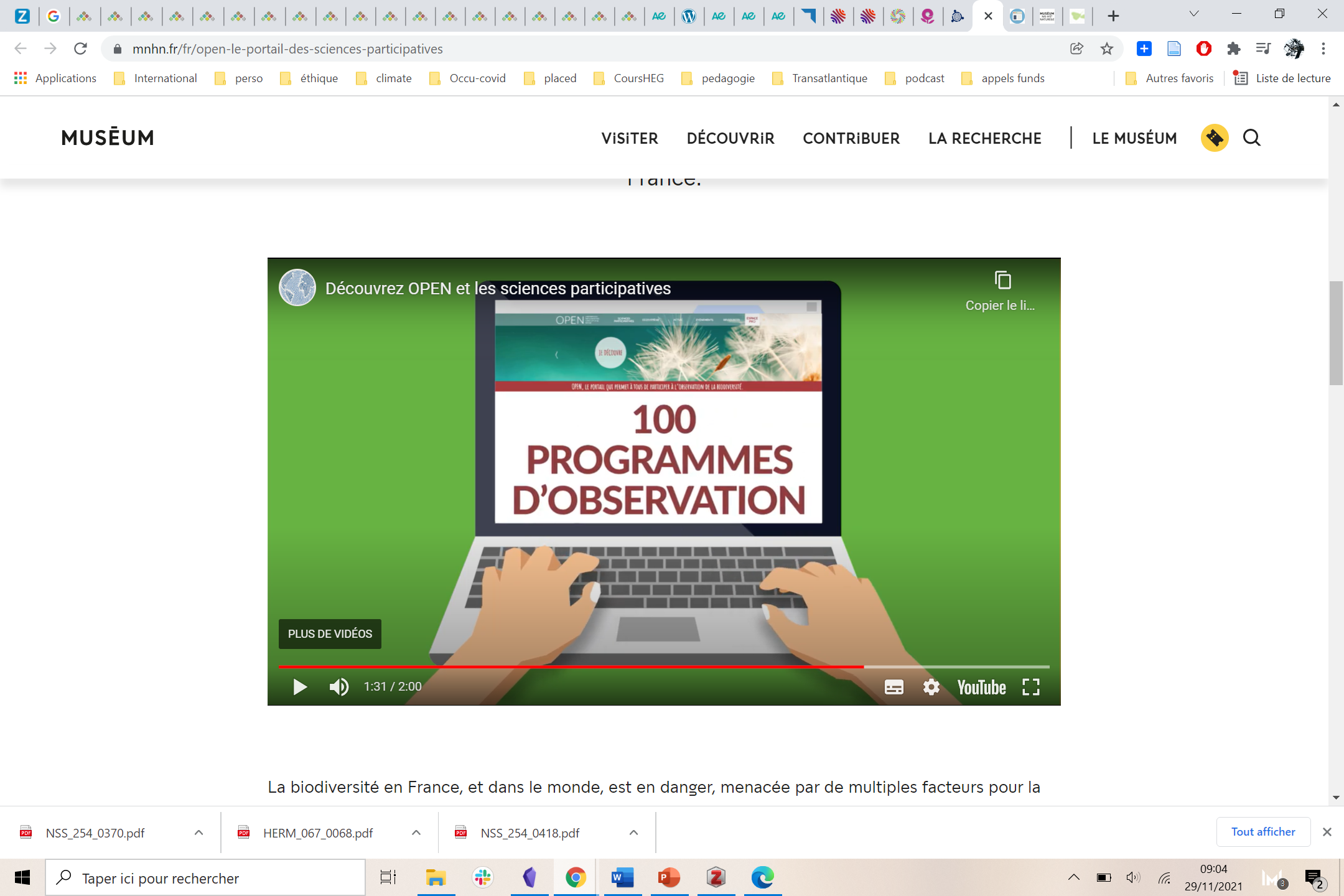 https://www.open-sciences-participatives.org/home/
Des sites dédiés : CNRS
Projets du CNRS : https://www.insu.cnrs.fr/index.php/fr/sciences-participatives
A la maison
En promenade
A la montagne
A la mer
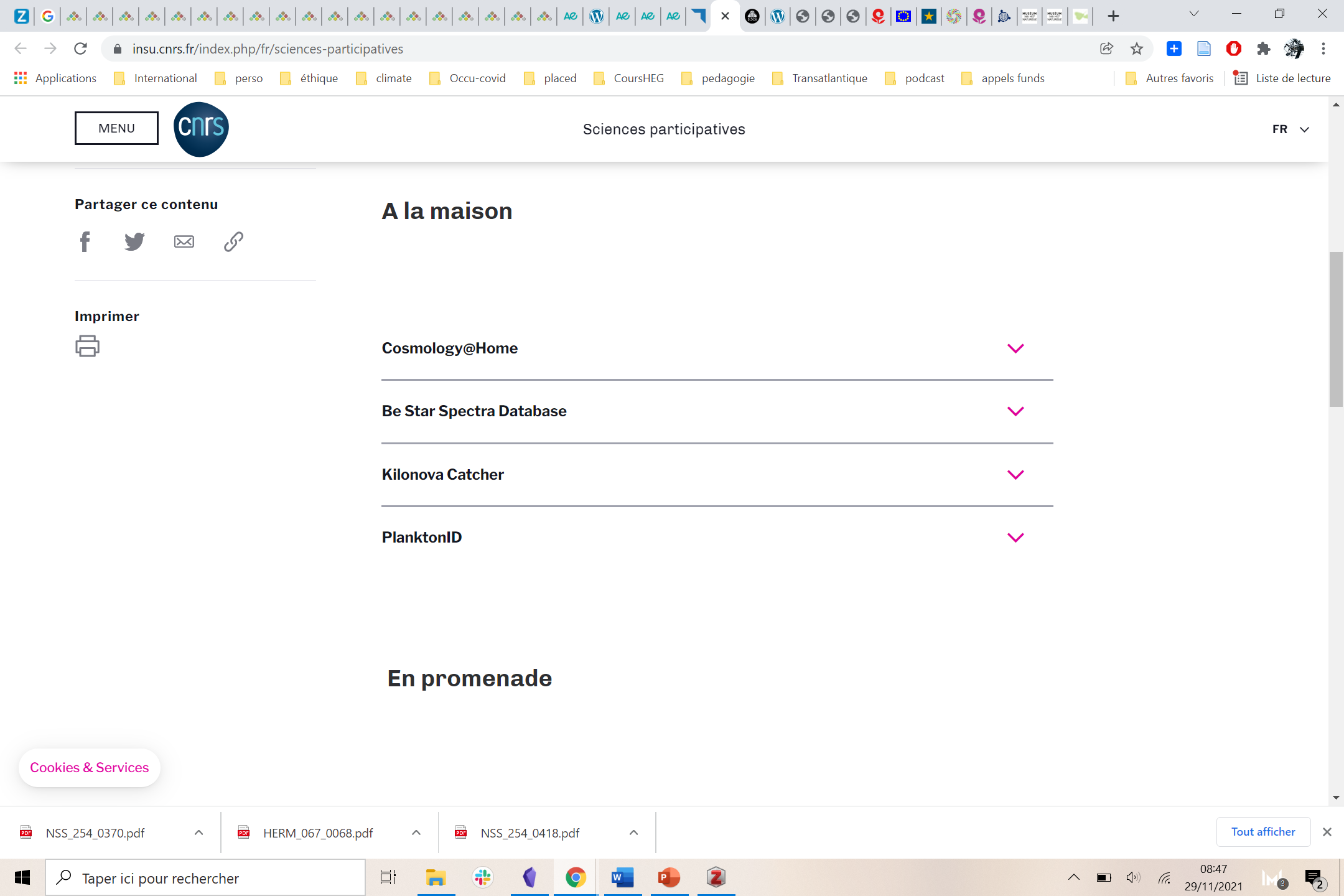 Lieux d’information sur les projets de science participative
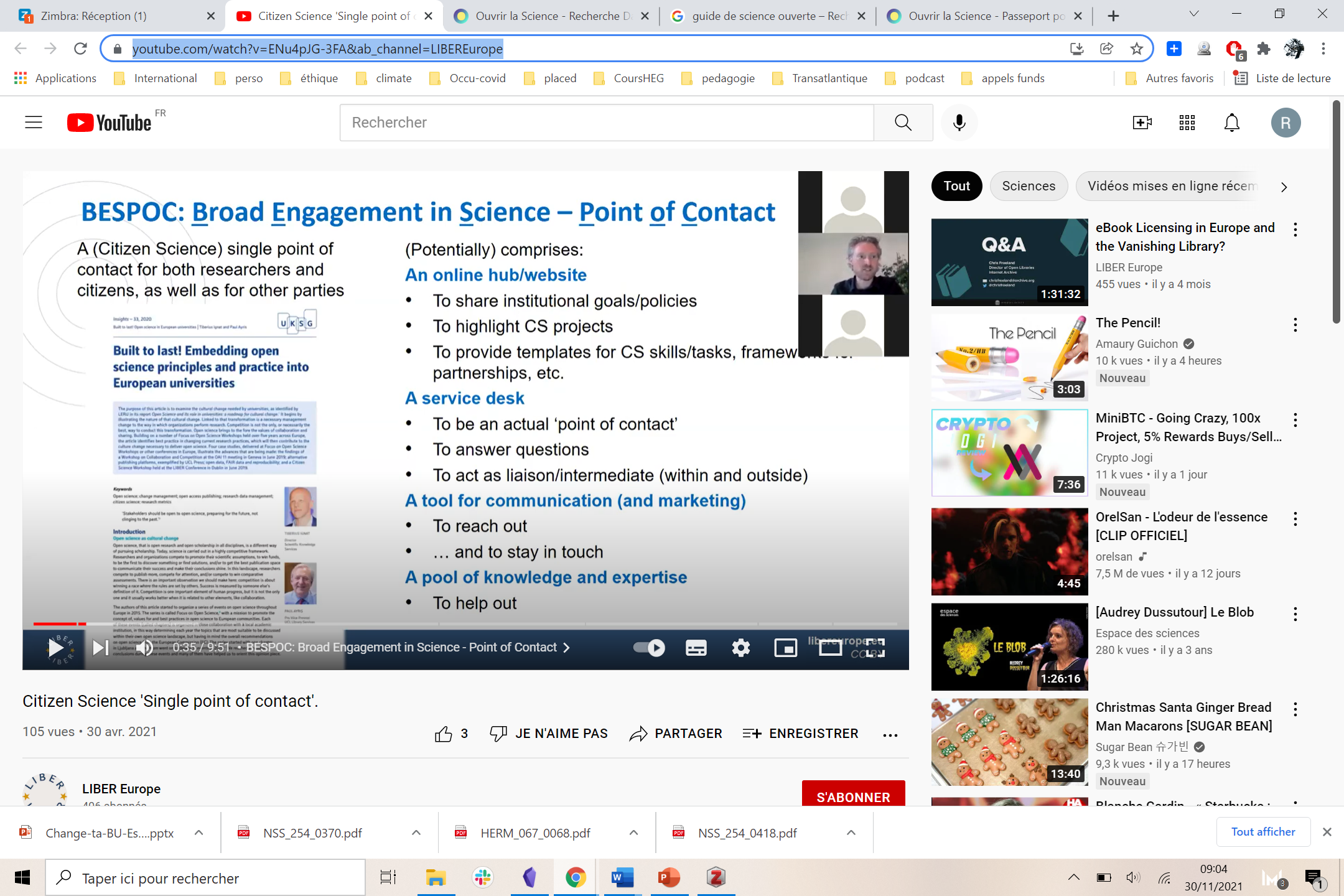 LIBER et les bibliothèques de recherche
Citizen Science Single Point of Contact
BESPOC : Broad Engagement in Science – Point of Contact

https://www.youtube.com/watch?v=ENu4pJG-3FA&ab_channel=LIBEREurope
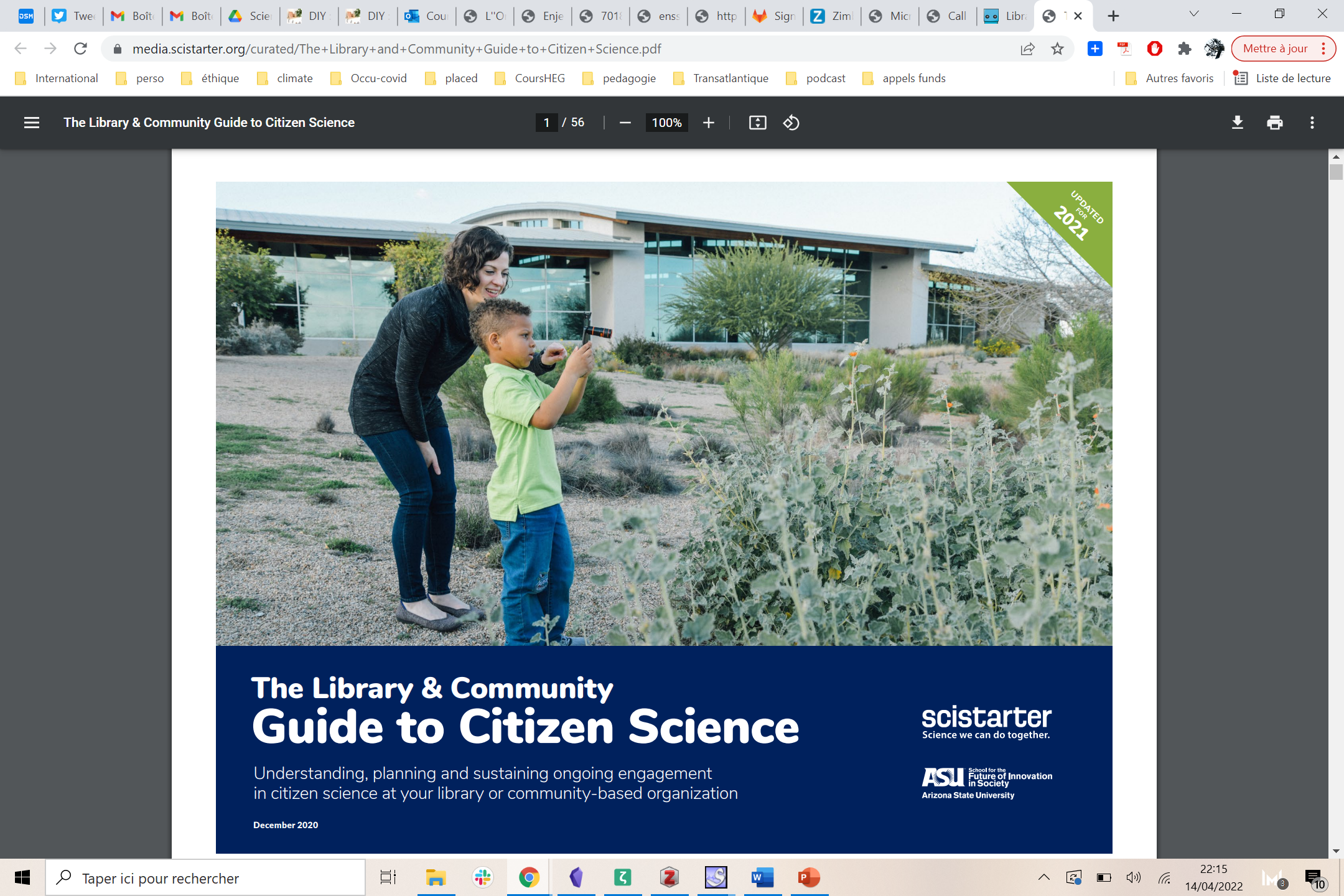 Les bibliothèques municipales
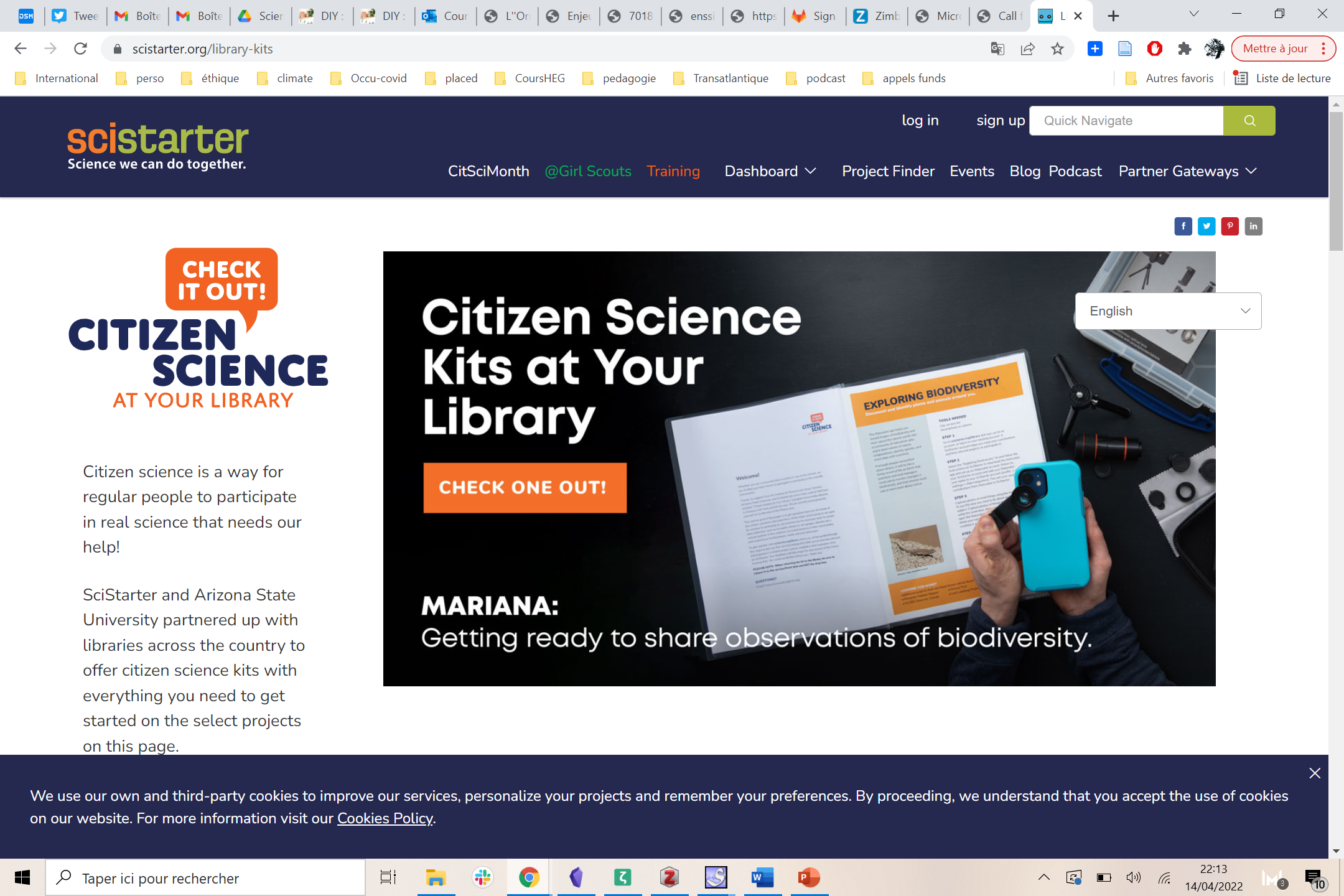 https://media.scistarter.org/curated/The+Library+and+Community+Guide+to+Citizen+Science.pdf
https://scistarter.org/library-kits
Les bibliothèques municipales : 
Considérées comme des facilitatrices à la fois de la science et du contact avec les personnes vulnérables.
Capacité à toucher un grand nombre de personnes différentes.
Lieux de savoirs et d’expérimentation
Les réseaux sociaux #citizenScience
https://twitter.com/search?q=%23CitizenScience&src=hashtag_click
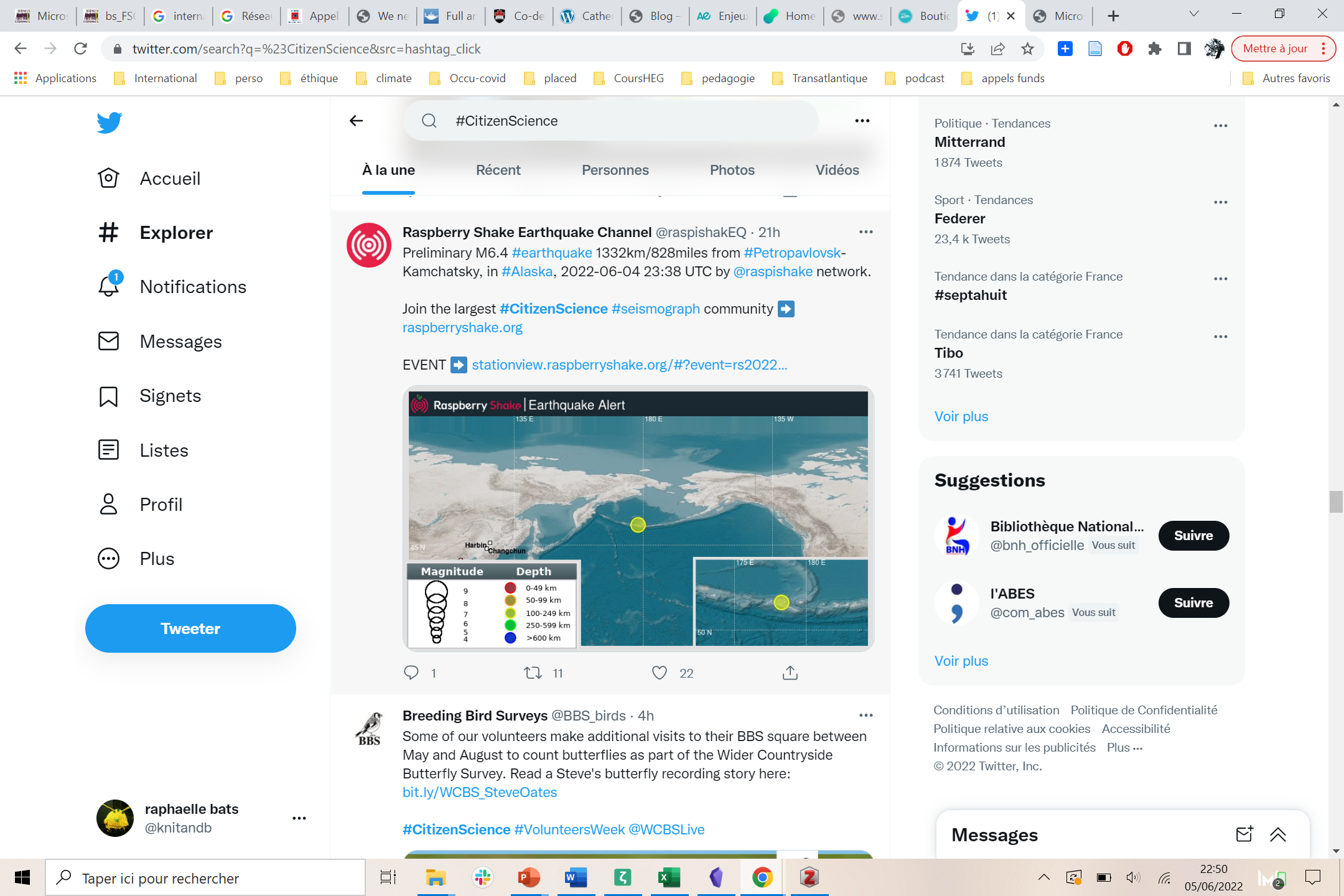 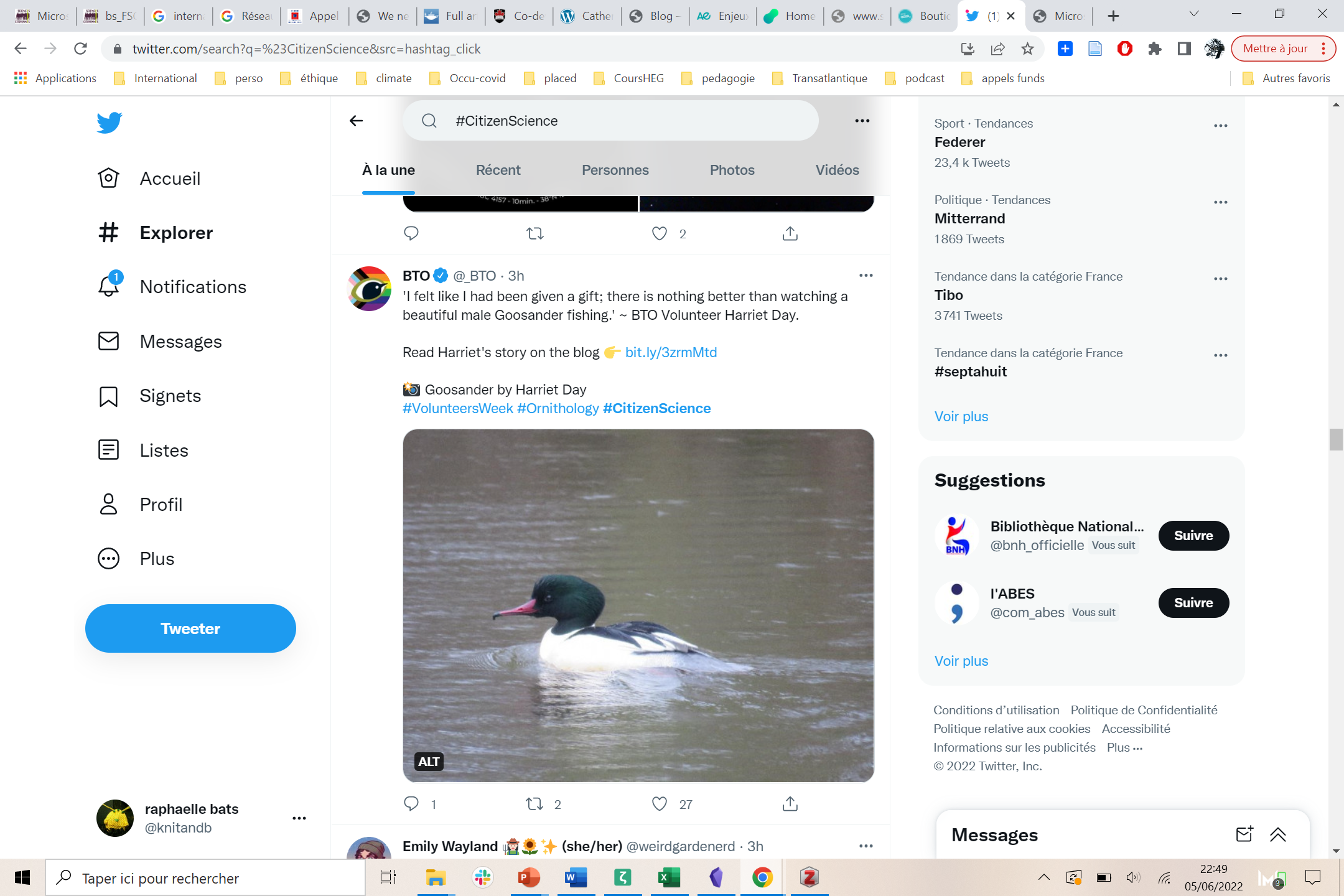 Investigation scientifique
Investigation scientifique
Wiggins, A., & Crowston, K. (2011). From Conservation to Crowdsourcing : A Typology of Citizen Science. 2011 44th Hawaii International Conference on System Sciences, 1‑10. https://doi.org/10.1109/HICSS.2011.207
INCREASE
Qui est à l’initiative ? Paris Saclay et un consortium d’universités et de partenaires européens
Quel est l’objet de la recherche ? Préserver l’agro-biodiversité des légumineuses alimentaires. 
Quel est l’objet de la participation ? Faire pousser des légumineuses dans un jardin ou sur balcon
Pourquoi la participation ? Collecter des données
Quelles sont les modalités de la participation : Collecte, Analyse, Choix méthode…
Quels publics ? Tous (mais il faut comprendre l’anglais)
Bénéfices ? Sensibiliser les citoyens à la biodiversité des plantes cultivées, comprendre la complexité de la science, prendre une part active à la recherche
Outils ? Application numérique + des graines
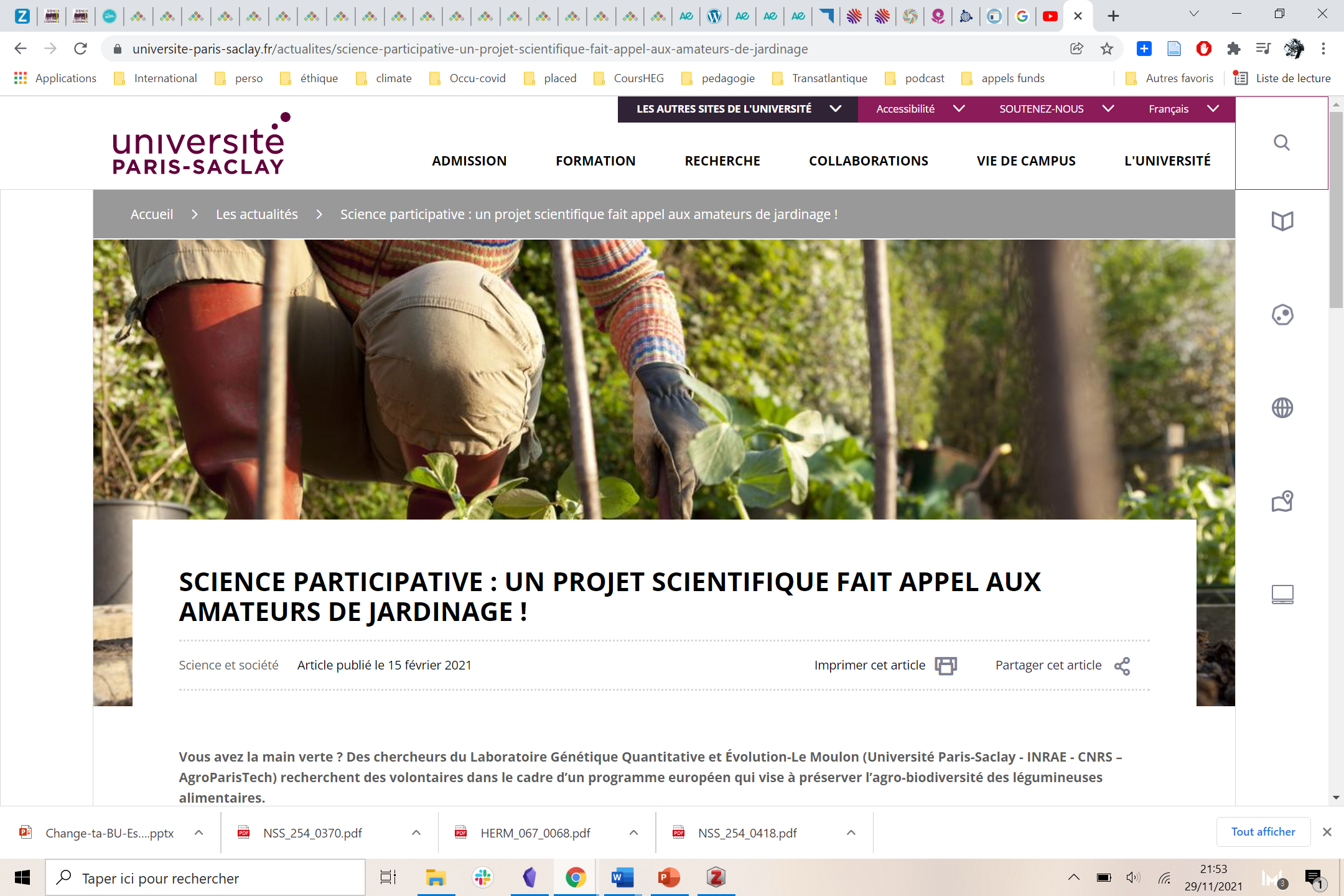 https://www.universite-paris-saclay.fr/actualites/science-participative-un-projet-scientifique-fait-appel-aux-amateurs-de-jardinage
PLACED Project
Qui est à l’initiative ? Universités de Lyon 1, Aarhus, Chalmers et Enssib, avec 3 bibliothèques partenaires en Europe
Quel est l’objet de la recherche ? Analyser la visualisation des savoirs produits par les experts comme par les participants à des événements menés en bibliothèque
Quel est l’objet de la participation ? Participer à des ateliers de co-construction d’un service numérique
Pourquoi la participation ? Coller aux besoins du terrain
Quelles sont les modalités de la participation : Co-construction de prototypes, design participatif de services publics
Quels publics ? Des professionnels des bibliothèques des trois bibliothèques partenaires
Bénéfices ? Interroger son métier, participer à un projet de recherche, mieux comprendre le processus scientifique, Travailler sur des prototypes 
Outils ? Pas d’outils spécifiques, prototypes vidéos
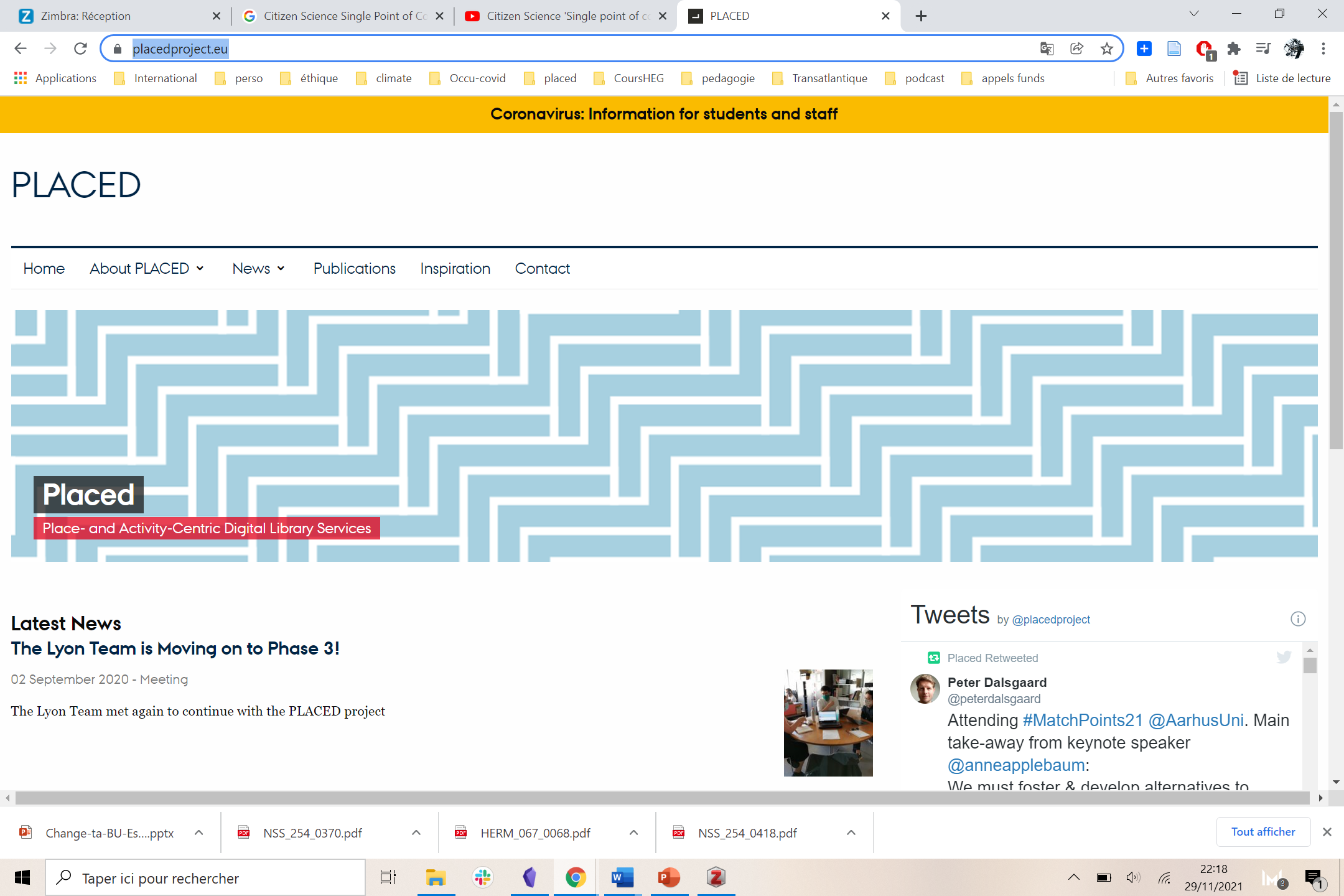 https://placedproject.eu/
Les projets EU-Citizen Science
https://eu-citizen.science/projects

199 projets recensés.
Des projets en SHS
Le COESO : https://coeso.hypotheses.org/
Exemples de projets de science citoyenne en SHS : https://coeso.hypotheses.org/pilots

Et les SHS ? Projet H2020 CORDIS (Collaborative Engagement on Societal Issues) : https://cordis.europa.eu/project/id/101006325
Aim: Supporting participatory research in the social sciences and humanities
Définir le projet
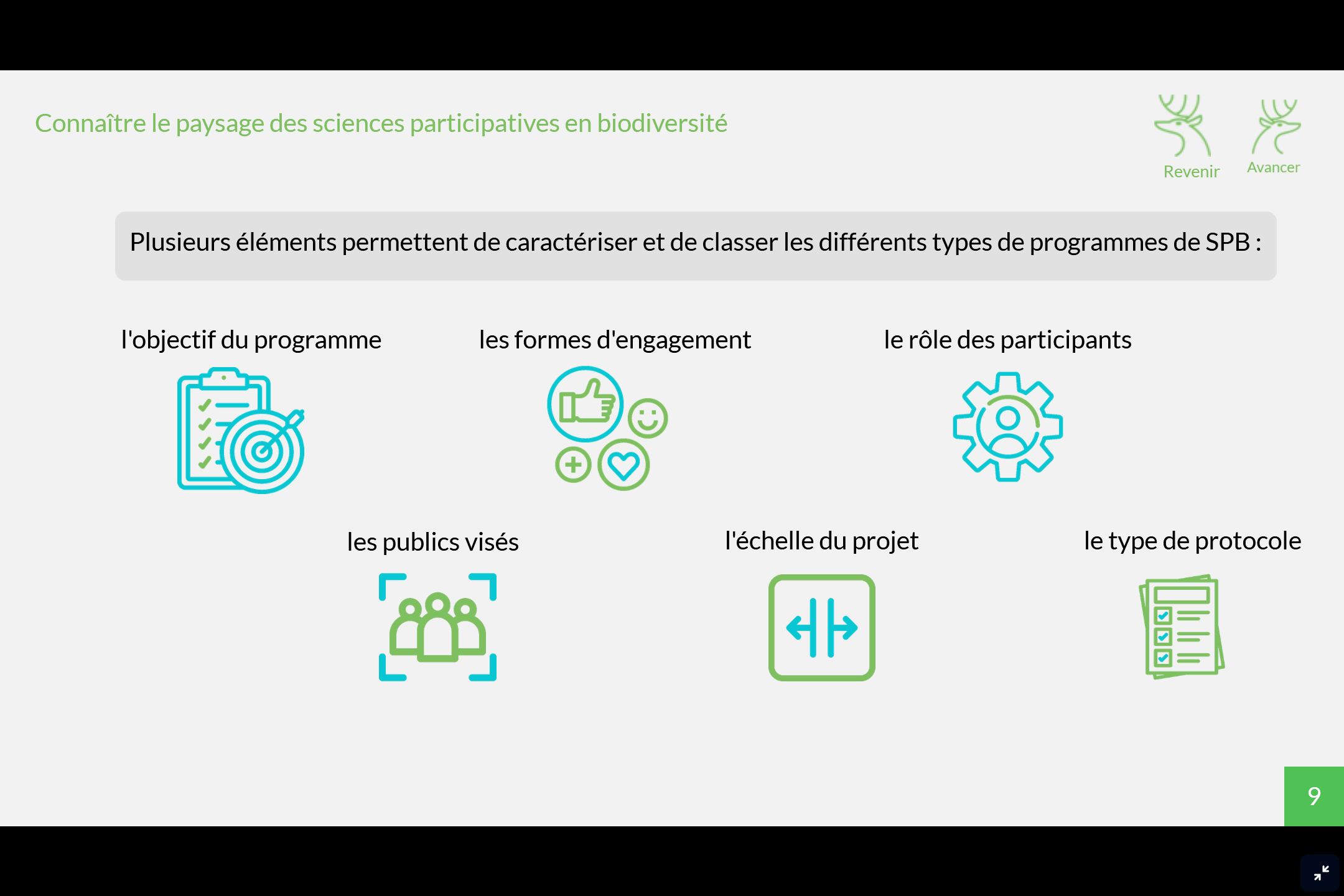 Open et MNHN en 2023, dans le MOOC sur les SPB
Quelles compétences ?
Construire des protocoles participatifs (méthodologie et attention à la diversité des participants)
Gérer les données en intégrant la question de la diffusion au grand public (accès aux données, datavisualisation, etc.)
Savoir transmettre les savoirs nécessaires à la participation (didactique des sciences et médiation scientifique)
Savoir animer des groupes de participants (Outils participatifs et d’animation de groupe, restitution)
Savoir diffuser les résultats (visibilité, organisation des savoirs, etc.)
Engagement et motivation
Des chercheurs
Objectifs et motivation
Pourquoi faire un projet de SRP : 
1. Produire de nouvelles connaissances
2. faire apprendre
3. avoir un effet sur la participation civique
Produire de nouvelles connaissances
Baptiste Bedessem (Colloque Enjeux Ethiques des Sciences et Recherches participatives) : les chercheurs pensent que leurs recherches sont moins l’occasion de produire de nouvelles connaissances scientifiques que de faire apprendre diverses connaissances aux participants et que d’avoir un levier d’action publique.

Enjeux d’évaluation : Problème si ces recherches sont moins reconnues.
Faire apprendre
Sur le thème de la recherche : 
mon enfant reconnaît maintenant les papillons, etc.
J’ai conscience des enjeux relatifs à la biodiversité
J’ai idée de ce que je peux faire pour changer mes pratiques 

Sur la science elle-même : research literacy / science literacy
Sur ses méthodes
Sur le rôle des scientifiques
Sur la valeur de la parole scientifique

Expérience d’avoir participé
A des projets et des décisions locaux
Faire apprendre
Jordan, R. C., Gray, S. A., Howe, D. V., Brooks, W. R., & Ehrenfeld, J. G. (2011). Knowledge gain and behavioral change in citizen-science programs. Conservation Biology: The Journal of the Society for Conservation Biology, 25(6), 1148‑1154. https://doi.org/10.1111/j.1523-1739.2011.01745.x
> montre que les participants acquièrent une une bonne connaissance sur les plantes, mais pas sur le processus scientifique.
Avoir un effet sur la participation civique
Sur les actions des individus : Voir les effets des projets SRP sur les actions de protection de l’environnement. 
Deguines, N., Princé, K., Prévot, A.-C., & Fontaine, B. (2020). Assessing the emergence of pro-biodiversity practices in citizen scientists of a backyard butterfly survey. Science of The Total Environment, 716, 136842. https://doi.org/10.1016/j.scitotenv.2020.136842

Sur les politiques publiques : 
Göbel, C., Nold, C., Berditchevskaia, A., & Haklay, M. (2019). How Does Citizen Science “Do” Governance? Reflections from the DITOs Project. Citizen Science: Theory and Practice, 4(1), Art. 1. https://doi.org/10.5334/cstp.204
Participation civique et changement social
« Les recherches participatives ne sont pas une simple juxtaposition de méthodes, mais une perspective de recherche visant des objectifs : de production des connaissances dans des rapports plus égalitaires, et de changement social selon des valeurs humanistes.  » Source :  https://scienceetbiencommun.pressbooks.pub/projetthese/chapter/methodes-de-recherche-participative-recherche-action-et-sciences-citoyennes/)

« Patricia Maguire (1987) distingue trois échelles de changement social sur lesquelles les RP peuvent agir plus ou moins fortement : 
celle des participant·es (confiance, conscience critique, politisation) ; 
celle des communautés locales (amélioration des conditions de vie, renforcement du tissu associatif et militant) ; 
et celle de la société plus largement (transformation des structures de pouvoir). » 
Godrie, B., Juan, M. & Carrel, M. (2022).
Engagement et motivation
Des publics
Engagement des participants
90 % d’inscrits ne participant pas
9% contribuent peu ou de manière irrégulière
1% contribuent souvent et de manière régulière


"On the other hand, participation inequality demonstrates that most volunteers' depth of engagement is limited and even in the most successful projects that report high numbers of registered participants, the actual number of those who are highly engaged is small."p.58 Haklay, M. (2018). Participatory citizen science. In M. Haklay, S. Hecker, A. Bowser, Z. Makuch, J. Vogel, & A. Bonn (Éds.), Citizen Science (p. 52‑62). UCL Press. https://www.jstor.org/stable/j.ctv550cf2.11
La motivation
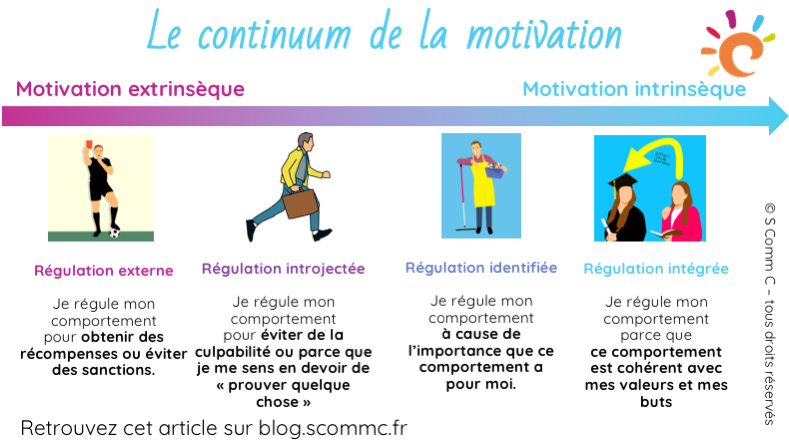 Source : https://blog.scommc.fr/quon-ne-vous-dit-pas-sur-la-motivation/
76
La motivation
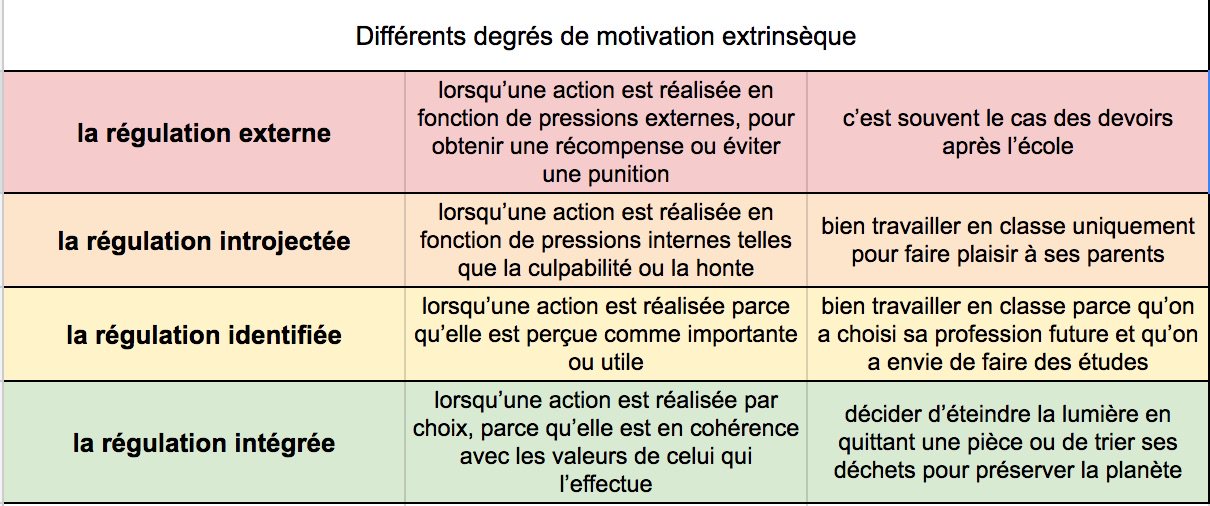 https://medium.com/@pascale.haag/bien-%C3%AAtre-et-motivation-%C3%A0-l%C3%A9cole-2-134036460016#.3vlz9cfzo
77
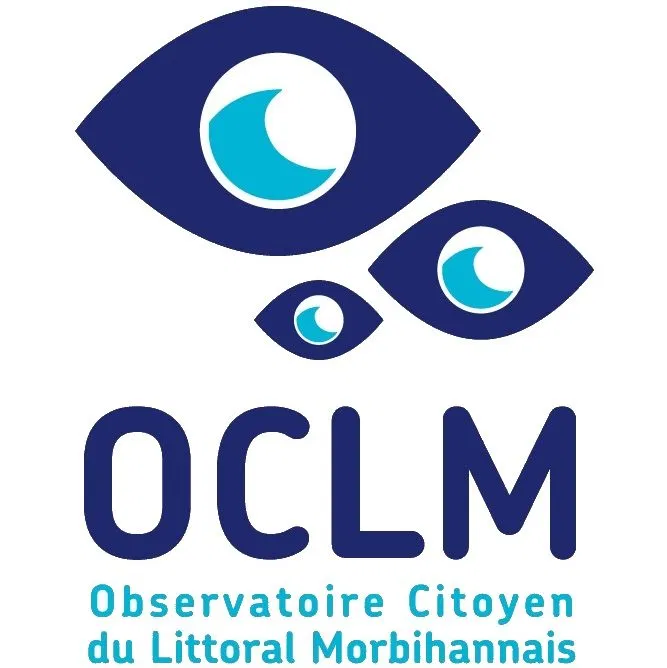 Les motivations
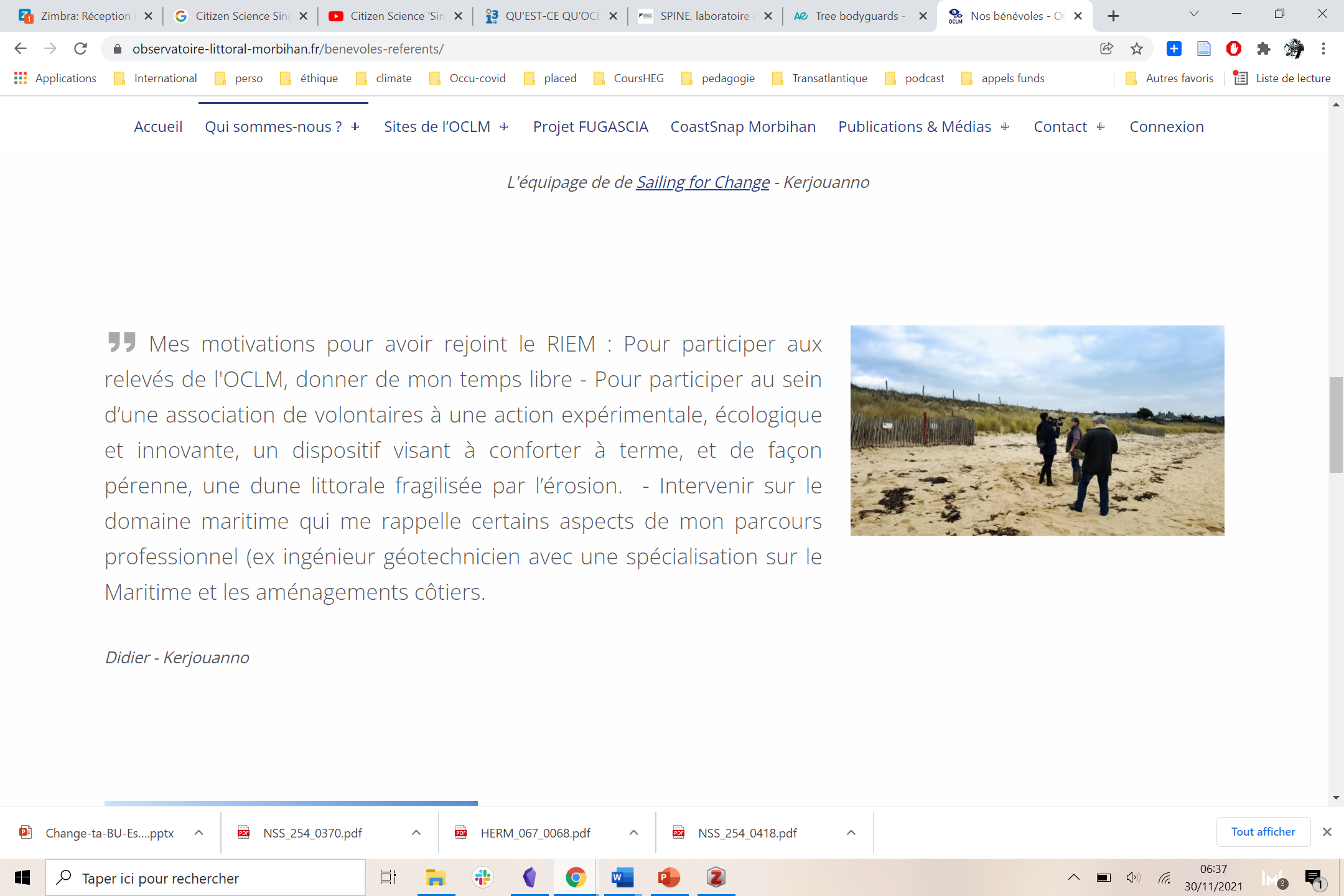 https://observatoire-littoral-morbihan.fr/
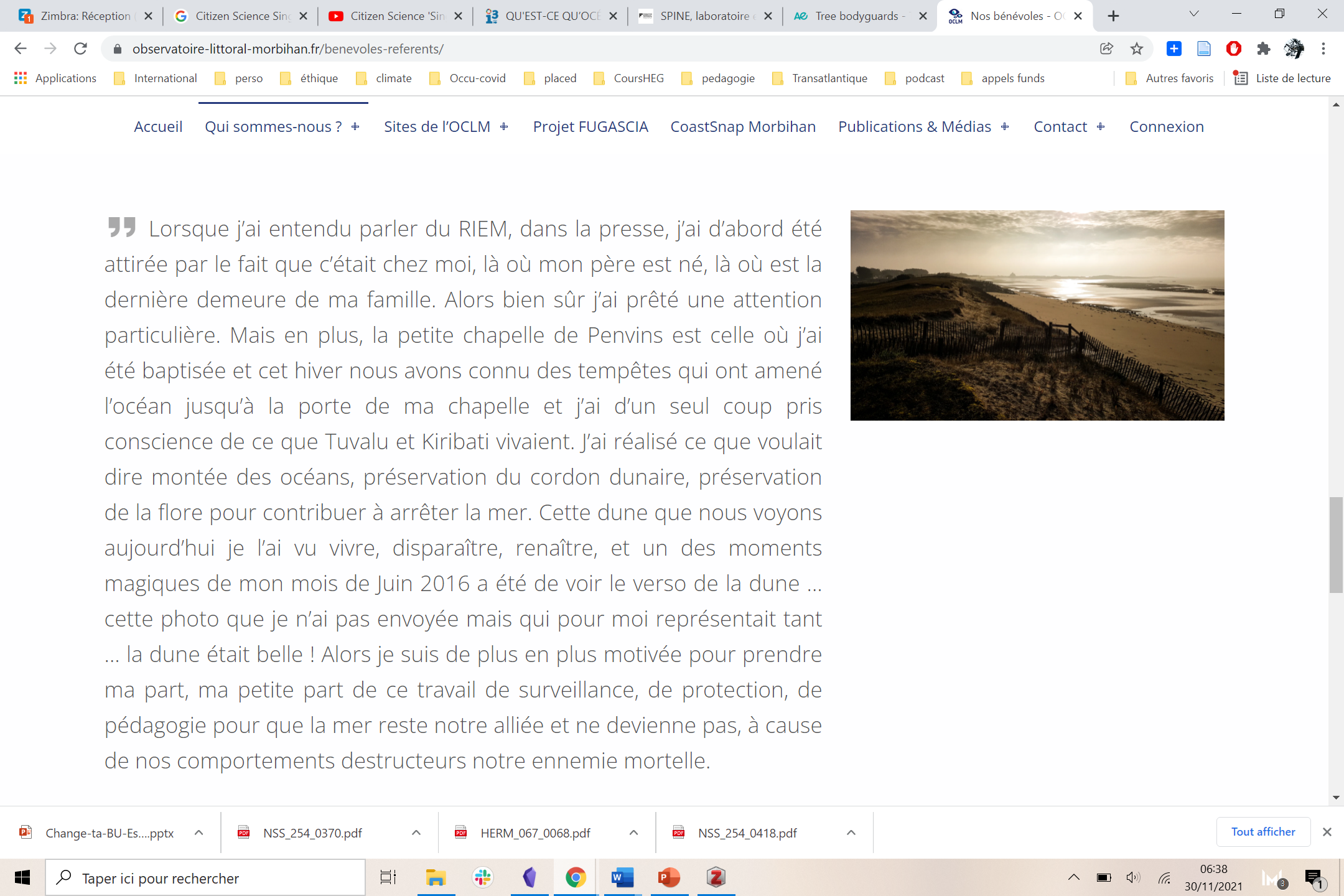 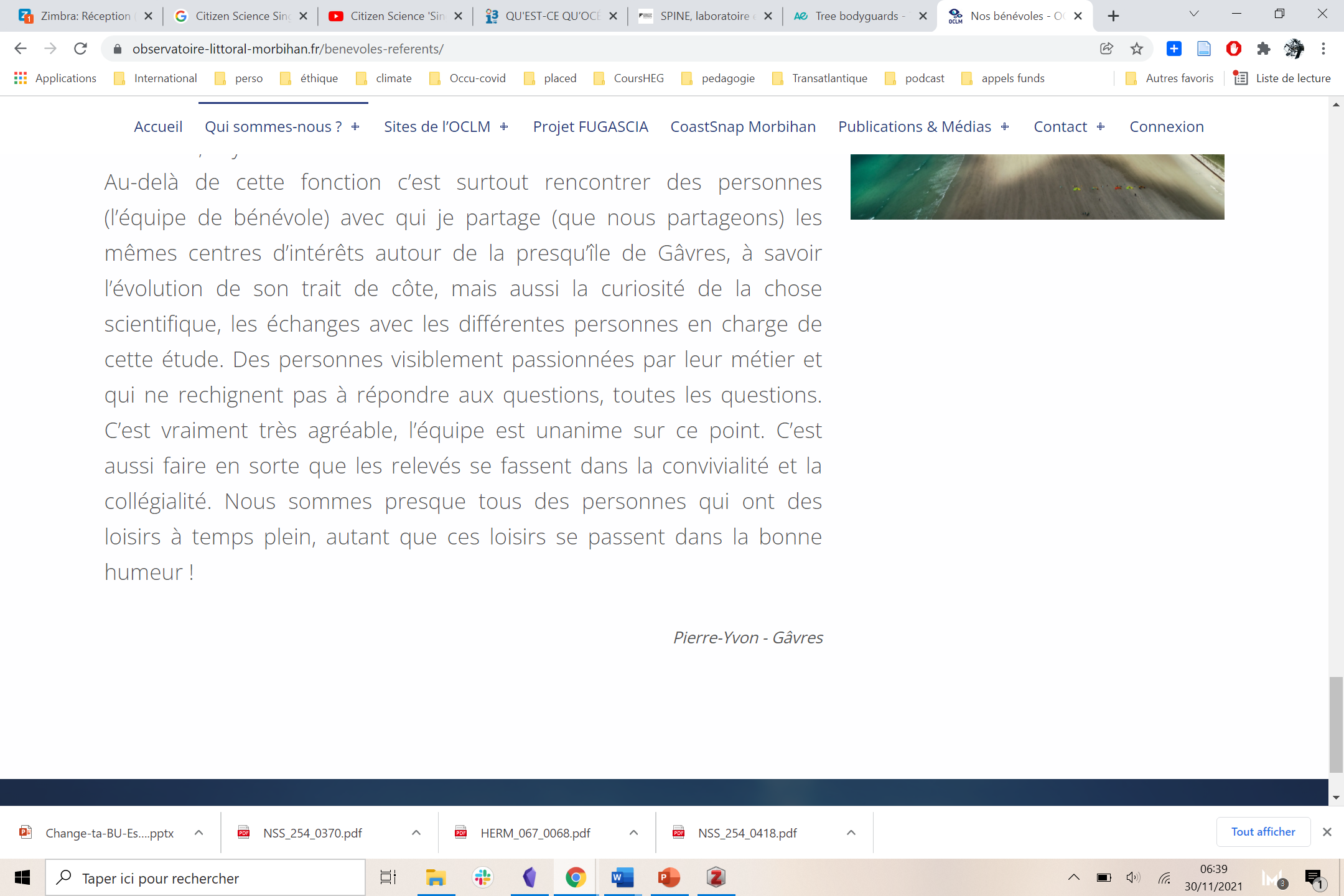 Les bénéfices
Validation des expériences / Certificat 
Occupation du temps 
Graines gratuites / Modèles de mangeoires
Gain de connaissances (voir slides 55…)
Changement de pratiques de comportements
« Se réapproprier l’espace quotidien » (voir aussi la vidéo de l’UVED, slide suivante)
Participer à un projet scientifique
Se rendre utile
La reconnaissance : avoir identifié un oiseau, avoir son nom sur un projet de recherche…
Les gains et bénéfices pour les participants
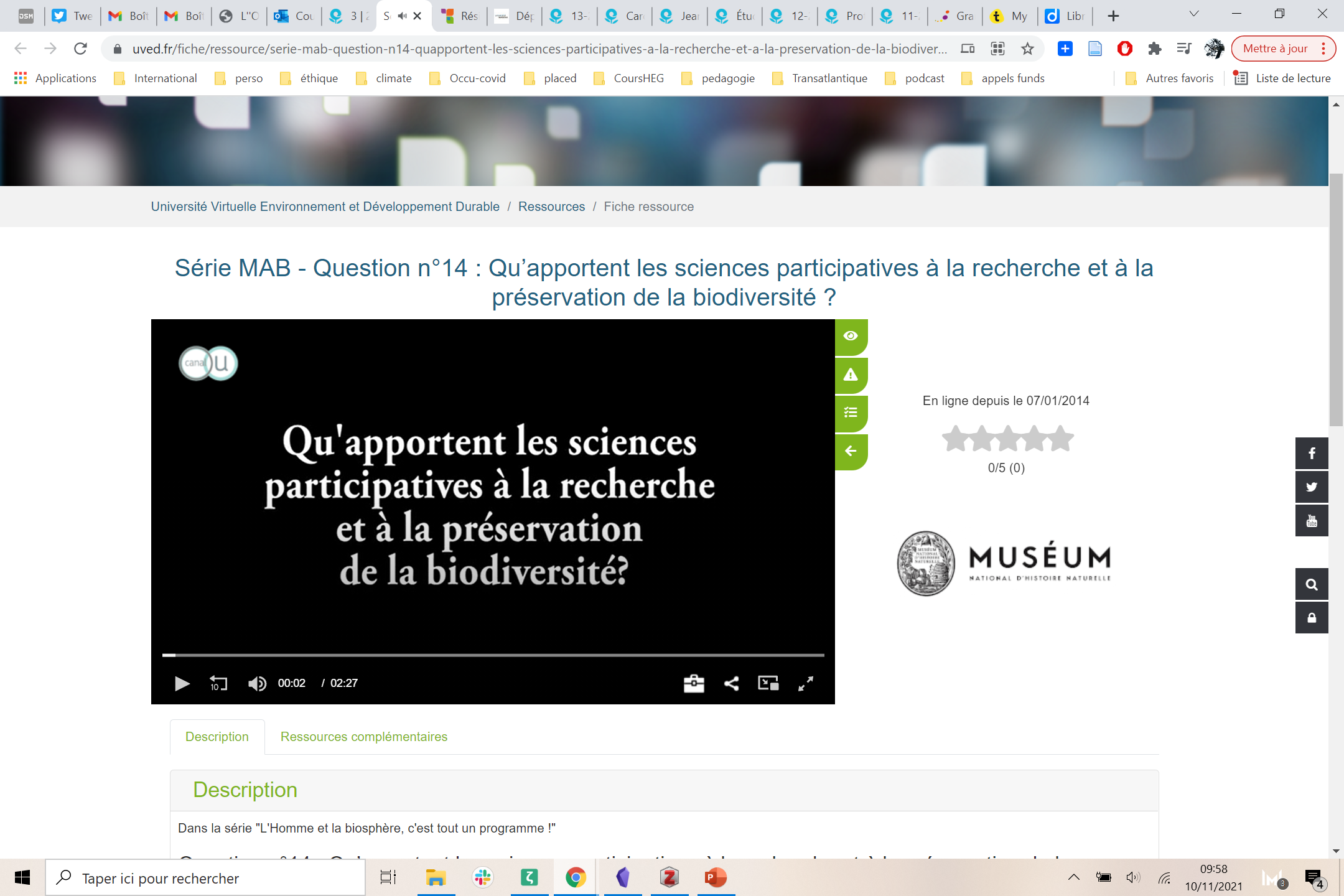 https://www.uved.fr/fiche/ressource/serie-mab-question-n14-quapportent-les-sciences-participatives-a-la-recherche-et-a-la-preservation-de-la-biodiversite
SciStarter et les badges
https://scistarter.org/training
Engagement et niveau d’étude
Les projets en CS montrent une relation entre la participation et le niveau d’étude différents de la démographie. 
Par exemple, dans la société 1à 2% de docteurs, alors que dans les projets participatifs 10%. 
33% ont un niveau d’étude universitaire, alors que dans les projets participatifs : 65%
Source : Haklay, M. (2018). Participatory citizen science. In M. Haklay, S. Hecker, A. Bowser, Z. Makuch, J. Vogel, & A. Bonn (Éds.), Citizen Science (p. 52‑62). UCL Press. https://www.jstor.org/stable/j.ctv550cf2.11
Haklay, M. (2018). Participatory citizen science. In M. Haklay, S. Hecker, A. Bowser, Z. Makuch, J. Vogel, & A. Bonn (Éds.), Citizen Science (p. 52‑62). UCL Press. https://www.jstor.org/stable/j.ctv550cf2.11
Agrandir le champ des participants
Toucher les personnes les plus éloignées de la science ou de l’université.
Limites à l’engagement 
Langue
Temps
Durée de l’engagement

Problèmes de diversité  
Niveau scolaire
Localisation
Compétences numériques/ techniques
Solutions
Améliorer la communication
Adaptation des protocoles : variété des modes d’action
Trouver des partenaires
Améliorer la transmission des connaissances dans le projet
Enquêtes virtuelles
Enquêtes virtuelles
Wiggins, A., & Crowston, K. (2011). From Conservation to Crowdsourcing : A Typology of Citizen Science. 2011 44th Hawaii International Conference on System Sciences, 1‑10. https://doi.org/10.1109/HICSS.2011.207
SPINE
Qui est à l’initiative ? Université de Bordeaux, Harvard Medical Center 
Quel est l’objet de la recherche ? Recherche clinique sur les maladies neurodégénératives 
Quel est l’objet de la participation ? Analyser des images à partir d’un modèle d’analyse.
Pourquoi la participation ? Collecter des données d’analyse des images
Quelles sont les modalités de la participation : Collecte de données et Analyse des données
Quels publics ? Adultes
Bénéfices ? Appréhender la complexité de la science, Apprendre des connaissances sur l’imagerie médicale et les pathologies observées
Outils ? Plateforme de consultation et d’analyse des images + jeu sur tablette pour le public
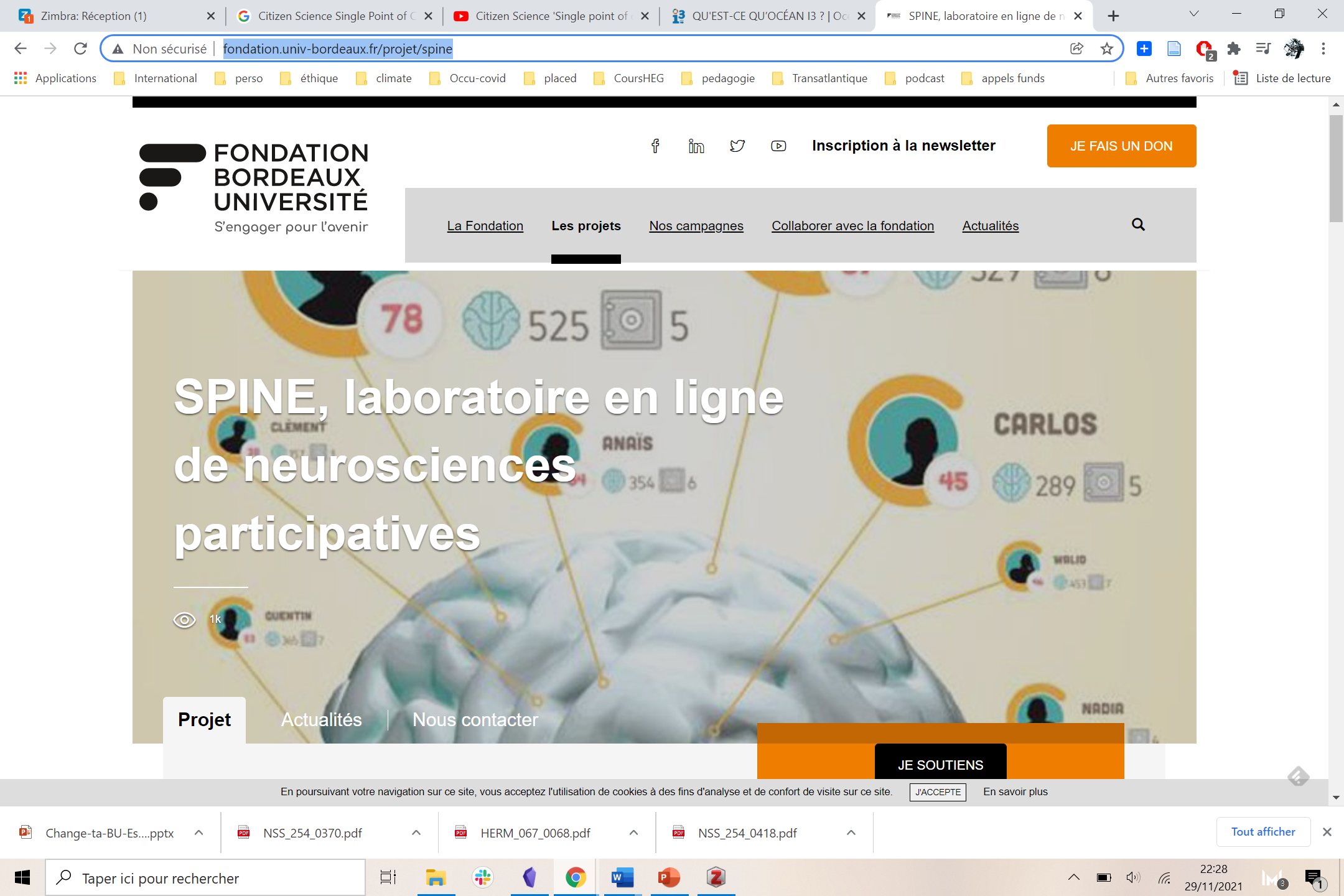 http://www.fondation.univ-bordeaux.fr/projet/spine
Glyph
Qui est à l’initiative ? CNRS – Max Planck Institut 
Quel est l’objet de la recherche ? Classer les formes des lettres
Quel est l’objet de la participation ?Classer et inventer des règles de classement entre des lettres de différents alphabets.
Pourquoi la participation ? Intelligence collective
Quelles sont les modalités de la participation : collecte de données
Quels publics ? Tous, mais certainement difficile pour les enfants
Bénéfices ? Sentiment de participer à la science
Outils ? Jeu vidéo
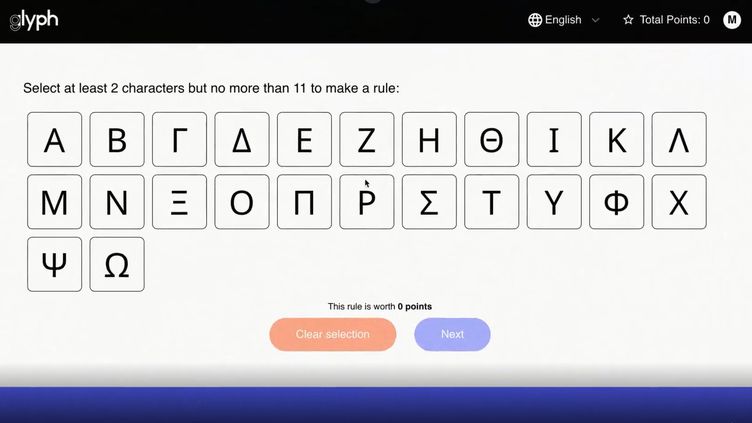 https://glyph.shh.mpg.de/
https://www.francetvinfo.fr/culture/jeux-video/glyph-un-jeu-video-de-science-participatif-pour-percer-le-mystere-de-la-forme-des-lettres_4992843.html
Transcrire
Qui est à l’initiative ? Consortium Archives des ethnologues, TGIR Huma-Num, Collex-Persée, Bibliothèques avec des chercheurs.
Quel est l’objet de la recherche ? Recherches sur des documents patrimoniaux et notamment des lettres.
Quel est l’objet de la participation ?Transcrire les textes des lettres.
Pourquoi la participation ? Crowdsourcing
Quelles sont les modalités de la participation : Crowdsourcing
Quels publics ? Tous, mais très difficile pour les enfants
Bénéfices ? Sentiment de participer à la science
Outils ? Site web – plateforme de dépôt de documents à transcrire
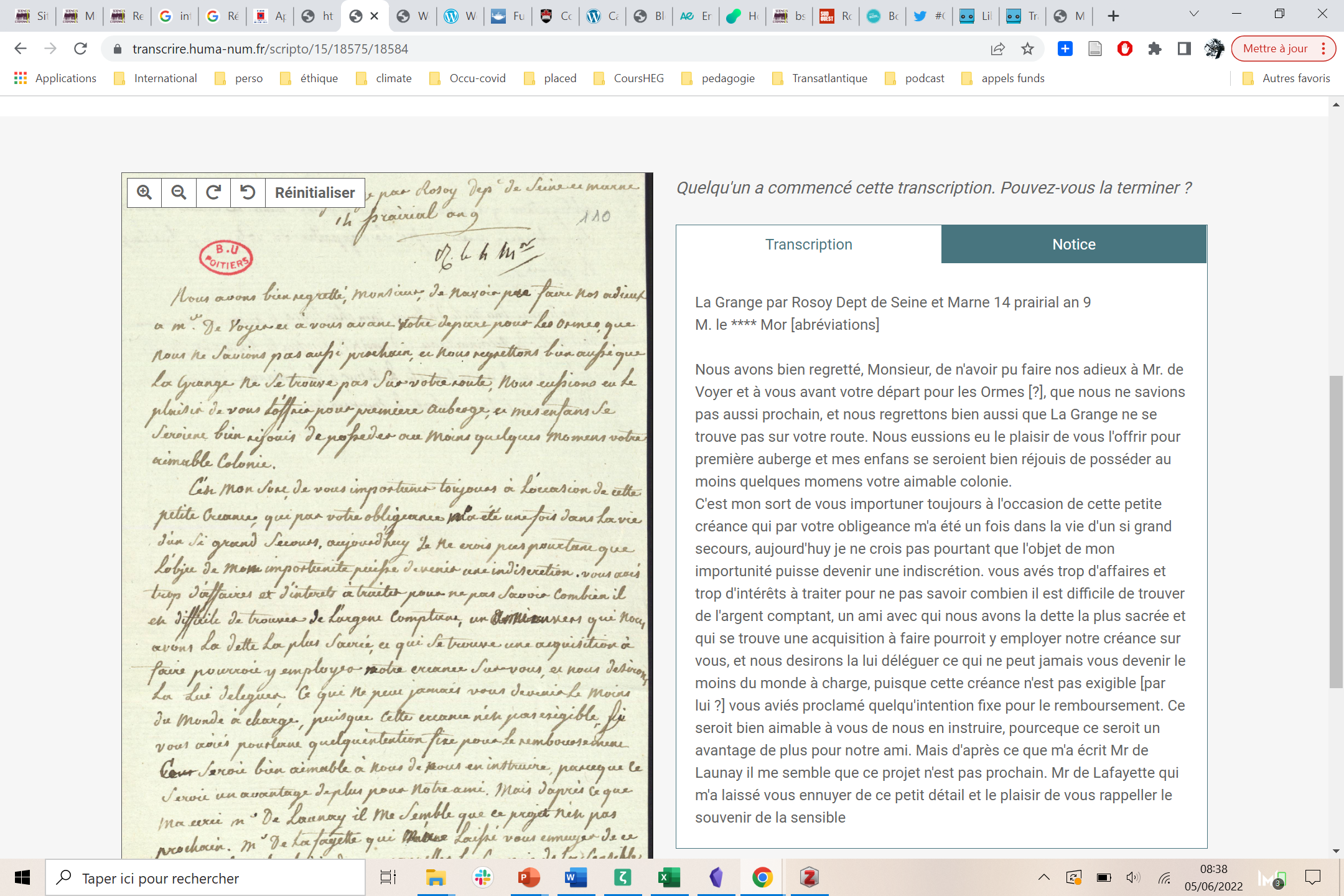 https://transcrire.huma-num.fr/
Des applications
Des logiciels open source
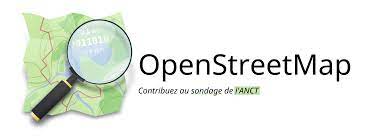 https://www.audubon.org/about/history-audubon-and-waterbird-conservation
Des applications : Spotteron
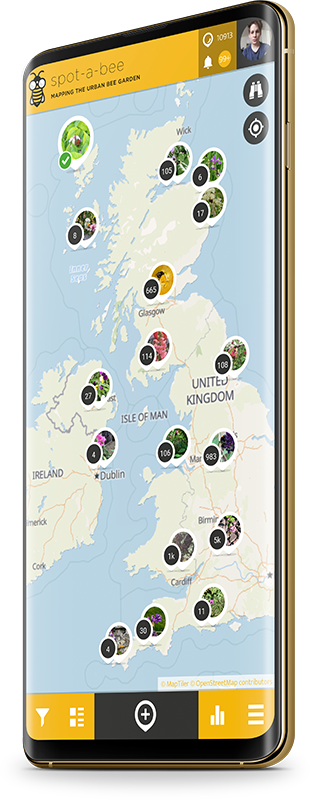 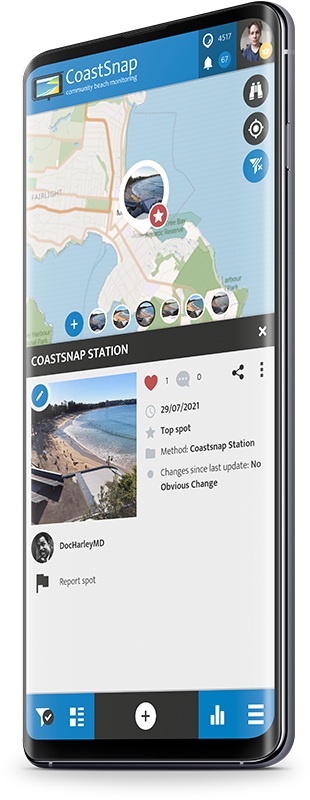 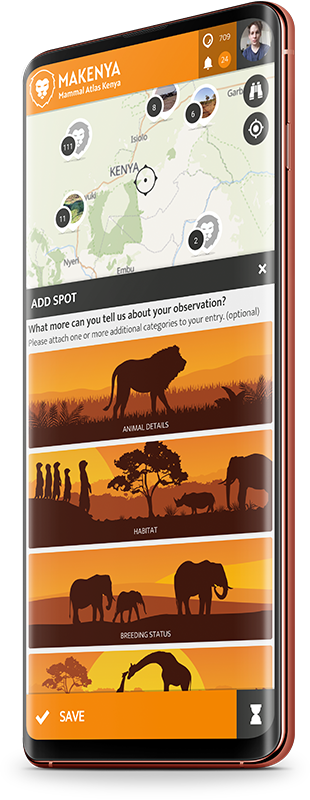 https://www.spotteron.net/
Des outils pour la participation spontanée : Coastsnap
https://www.sudouest.fr/pyrenees-atlantiques/bayonne/erosion-du-littoral-l-outil-de-science-participative-coastsnap-se-deploie-en-nouvelle-aquitaine-7101909.php
https://observatoire-littoral-morbihan.fr/coastsnap-morbihan-2-2/
https://observatoire-littoral-morbihan.fr/wp-content/uploads/2020/06/CoastSnap-Morbihan-2020-LA_12juin.pdf

Statistiques, avril 2019 et mai 2020
258 photos pour la station Ouest, 
54 pour la station Est
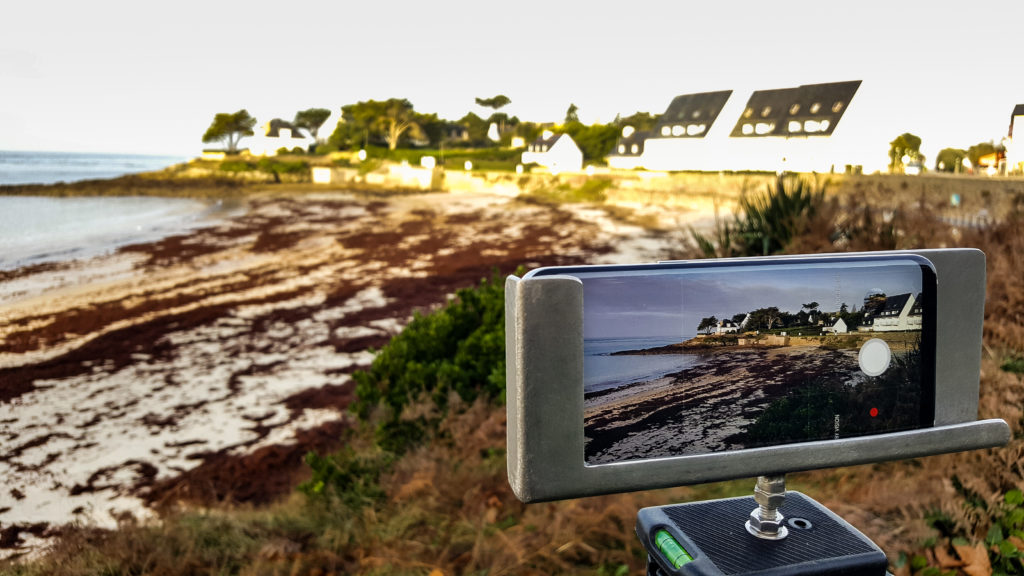 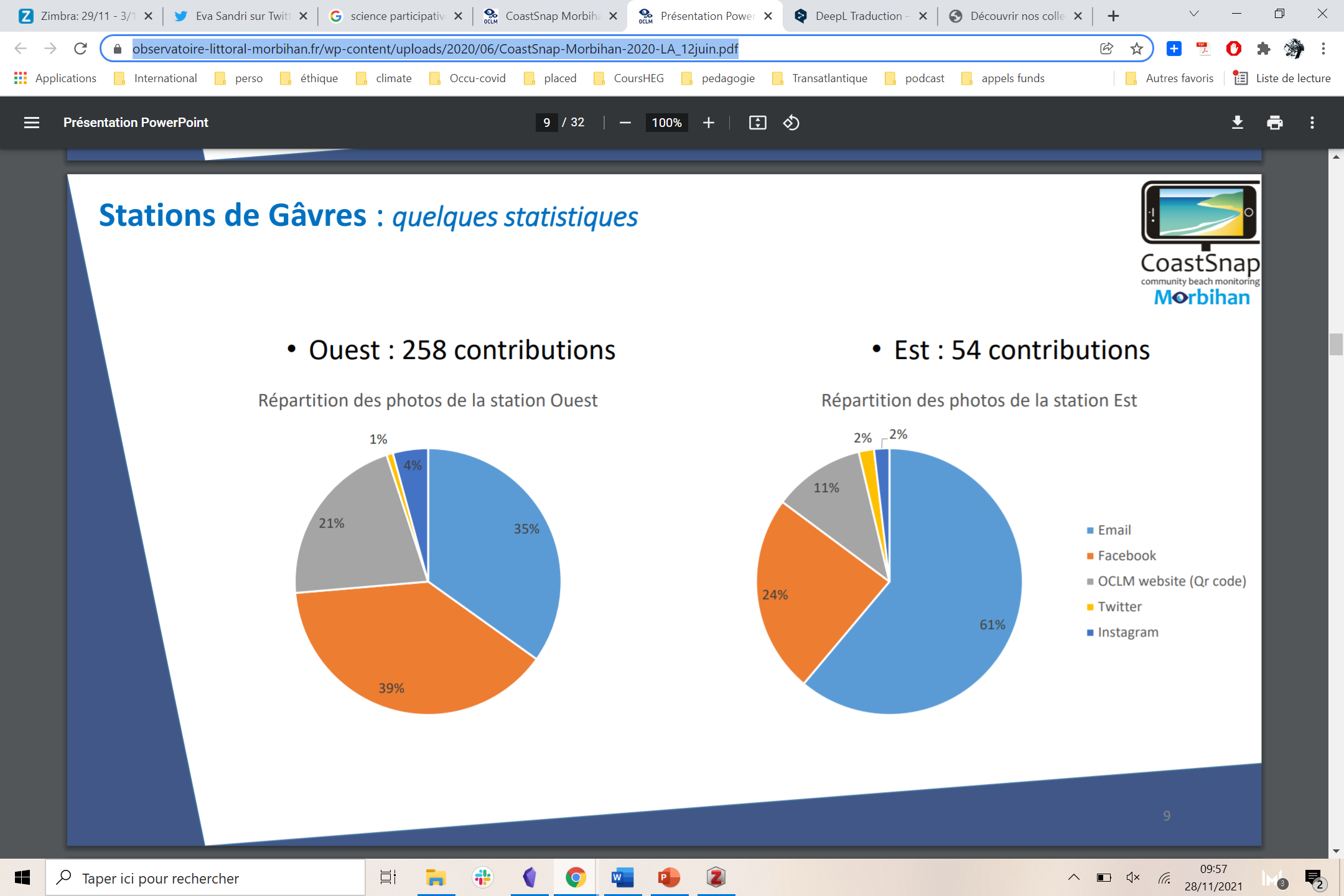 Source : https://observatoire-littoral-morbihan.fr/coastsnap-morbihan-2-2/
Projets éducatifs
Projets éducatifs
Wiggins, A., & Crowston, K. (2011). From Conservation to Crowdsourcing : A Typology of Citizen Science. 2011 44th Hawaii International Conference on System Sciences, 1‑10. https://doi.org/10.1109/HICSS.2011.207
Body Tree Guards
Qui est à l’initiative ? INRAE et d’autres partenaires européens
Quel est l’objet de la recherche ? Etudier l’effet du changement climatique sur la prolifération des insectes parasites des arbres.
Quel est l’objet de la participation ? Fabriquer des chenilles en pâte à modeler et observer leur devenir
Pourquoi la participation ? Collecter des données, Faire découvrir la science aux enfants
Quelles sont les modalités de la participation : Collecte de données
Quels publics ? Scolaires et donc des enseignants
Bénéfices ? Découvrir la science, S’intéresser à la biodiversité.
Outils ? Pâte à modeler
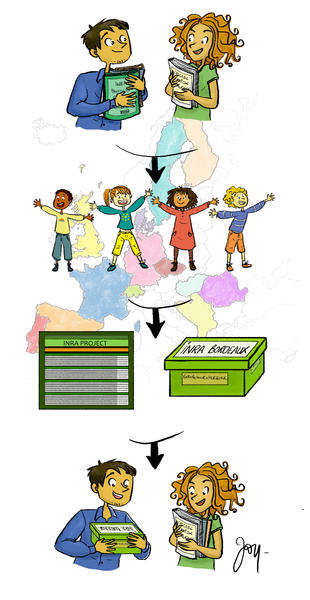 https://www6.inrae.fr/tree-bodyguards
Un public cible bien particulier
Les scolaires : des publics captifs

Deux publics : les enfants et les enseignants

Au rectorat : des chargés de mission médiation scientifique pour les scolaires

Des enjeux de convaincre l’Education Nationale : reconnaissance des enseignants, facilitations à la transversalité, etc.
La motivation des scolaires
La motivation : 
Renouveler les méthodes pédagogiques

intéresser les élèves, notamment par l'ouverture sur le monde réel, par le lien avec d'autres acteurs de la connaissance, etc.
Difficultés : 
Temps, 

L'argent, 

La motivation des scolaires dans la durée.
Motiver les enfants : l'importance des outils technologiques, l'importance des méthodes d'enseignement,
Motiver les enseignants : insister sur l'aspect développement de compétences et sur les enjeux de réseau et de collaboration.
Voir l'article de Maria Aristeidou, Julia Lorke, Nashwa Ismail, (2022), Citizen Science: Schoolteachers’ Motivation, Experiences, and Recommendations,  International Journal of Science and Mathematics Education, 10.1007/s10763-022-10340-z
Trouver des projets / S’inspirer
Vigie-Nature école
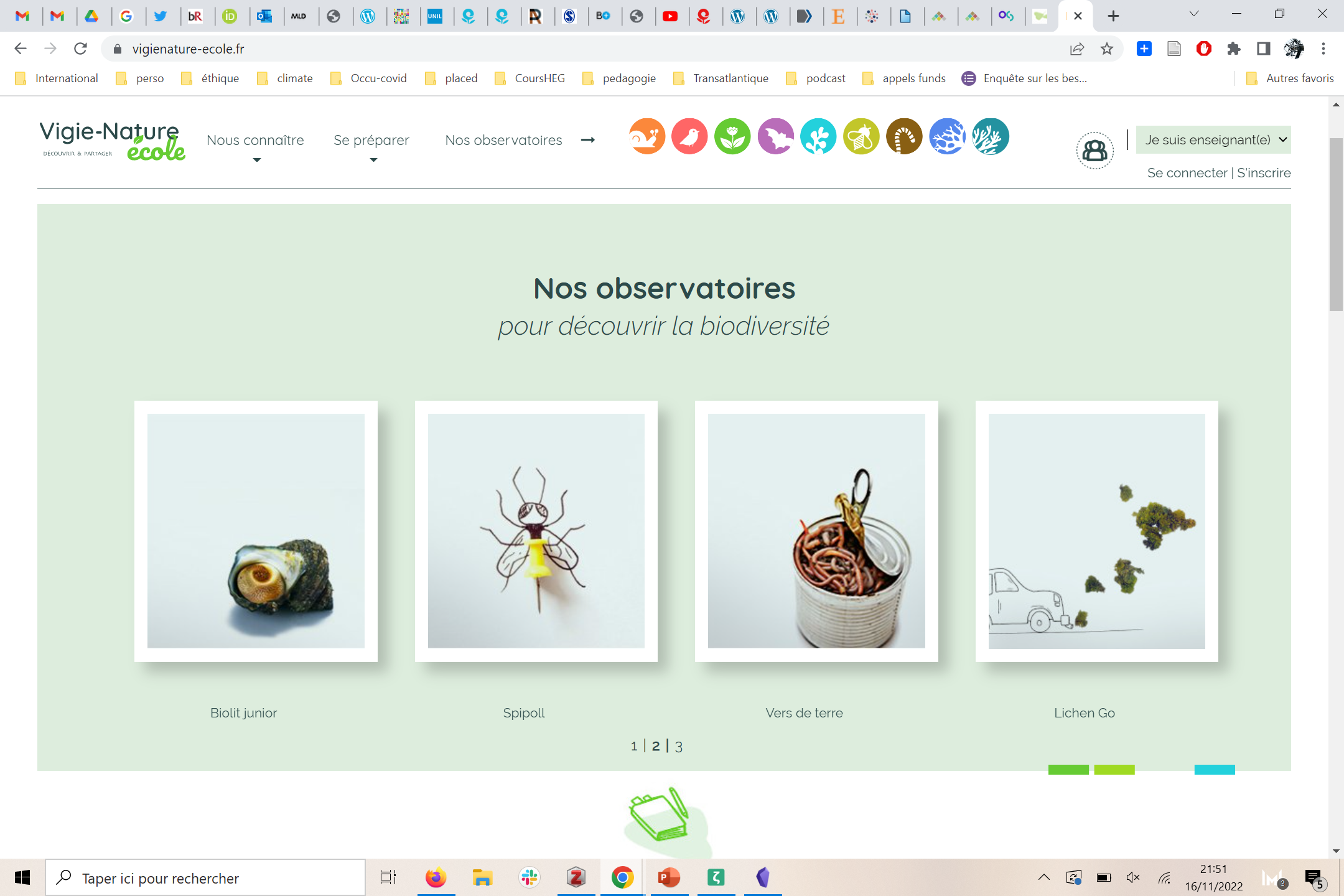 https://www.vigienature-ecole.fr/
Questions transversales
.
Définir la participation attendue
Le niveau d’engagement
Typologie de la participation
Bacqué, M.-H., Rey, H., & Sintomer, Y. (2005). Gestion de proximité et démocratie participative : Une perspective comparative (Vol. 1‑1). la Découverte.
Engagement
Wiggins, A., & Crowston, K. (2011). From Conservation to Crowdsourcing : A Typology of Citizen Science. 2011 44th Hawaii International Conference on System Sciences, 1‑10. https://doi.org/10.1109/HICSS.2011.207
Echelle de la participation des publics
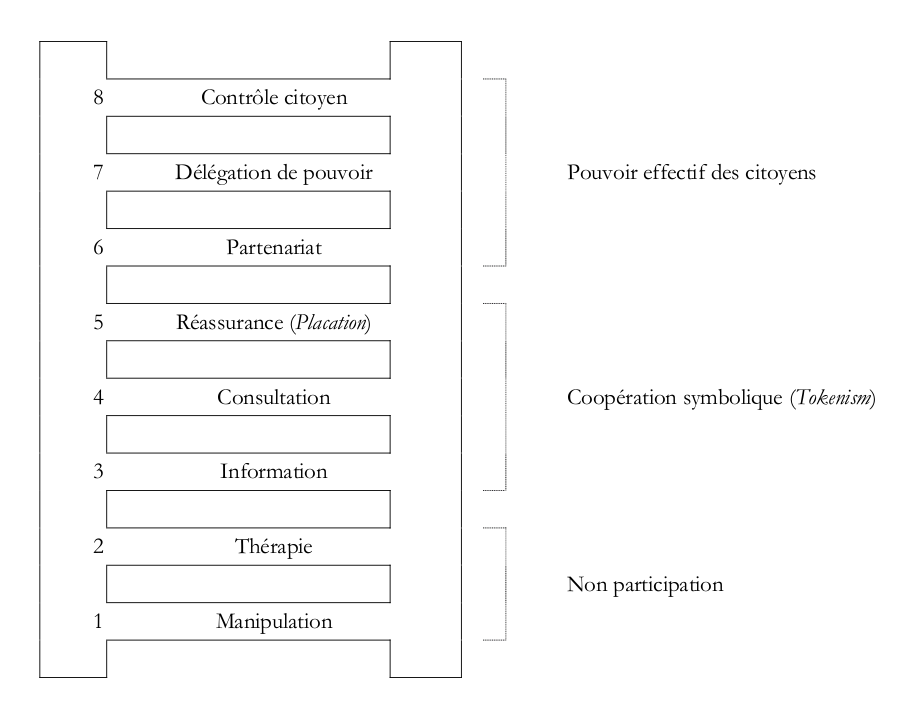 Arnstein, S. R. (1969). A Ladder of Citizen Participation. Journal of the American Institute of Planners, 35(4).
Echelle de la participation des publics dans les projets de CS
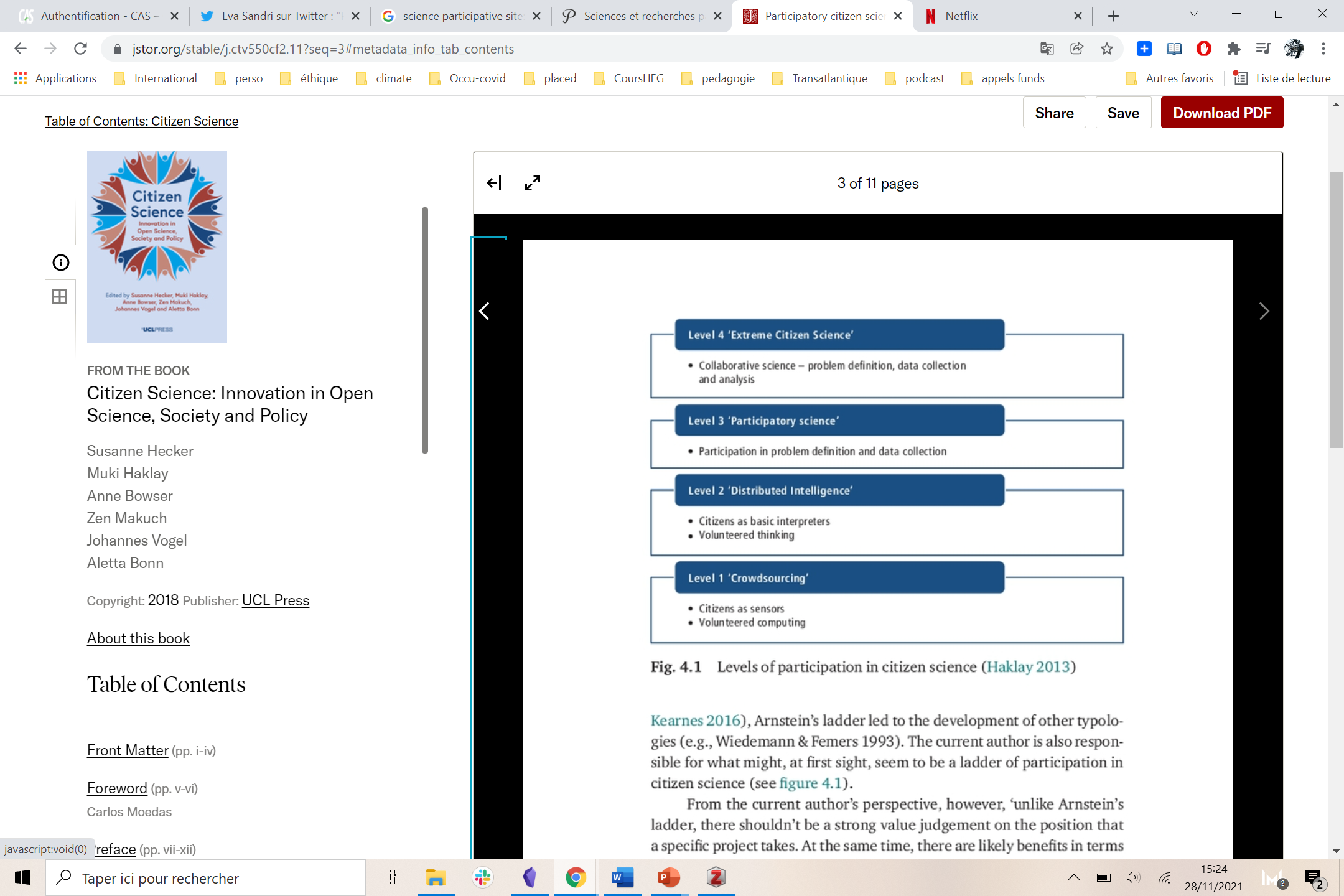 (Note) Extreme science
= science collaborative
= community science
Source : Severo Marta, « Sciences et recherches participatives » Publictionnaire. Dictionnaire encyclopédique et critique des publics. Mis en ligne le 05 mars 2021. Dernière modification le 02 juin 2021. Accès : http://publictionnaire.huma-num.fr/notice/sciences-et-recherches-participatives
Tableau dans Haklay, M. (2018). Participatory citizen science. In M. Haklay, S. Hecker, A. Bowser, Z. Makuch, J. Vogel, & A. Bonn (Éds.), Citizen Science (p. 52‑62). UCL Press. https://www.jstor.org/stable/j.ctv550cf2.11
Protocoles
Multiplier les modalités de participation
Enjeux du protocole
Avoir un protocole qui permette aux participants de participer sans les connaissances des scientifiques
Un protocole facile à mettre en œuvre : clair, illustré, 
Un protocole adapté à différentes participations : multilingue, multimodalités de participation, 
Un protocole qui tienne compte des connaissances nécessaires pour participer
Avoir un protocole qui soit reconnu par les pairs
Plus le protocole est précis, plus il sera possible d’évaluer positivement la méthodologie et la collecte.
Avoir un protocole qui reflète l’intégrité des équipes de recherche 
Expliciter le projet de recherche clairement
Expliciter tout aussi clairement le devenir des données
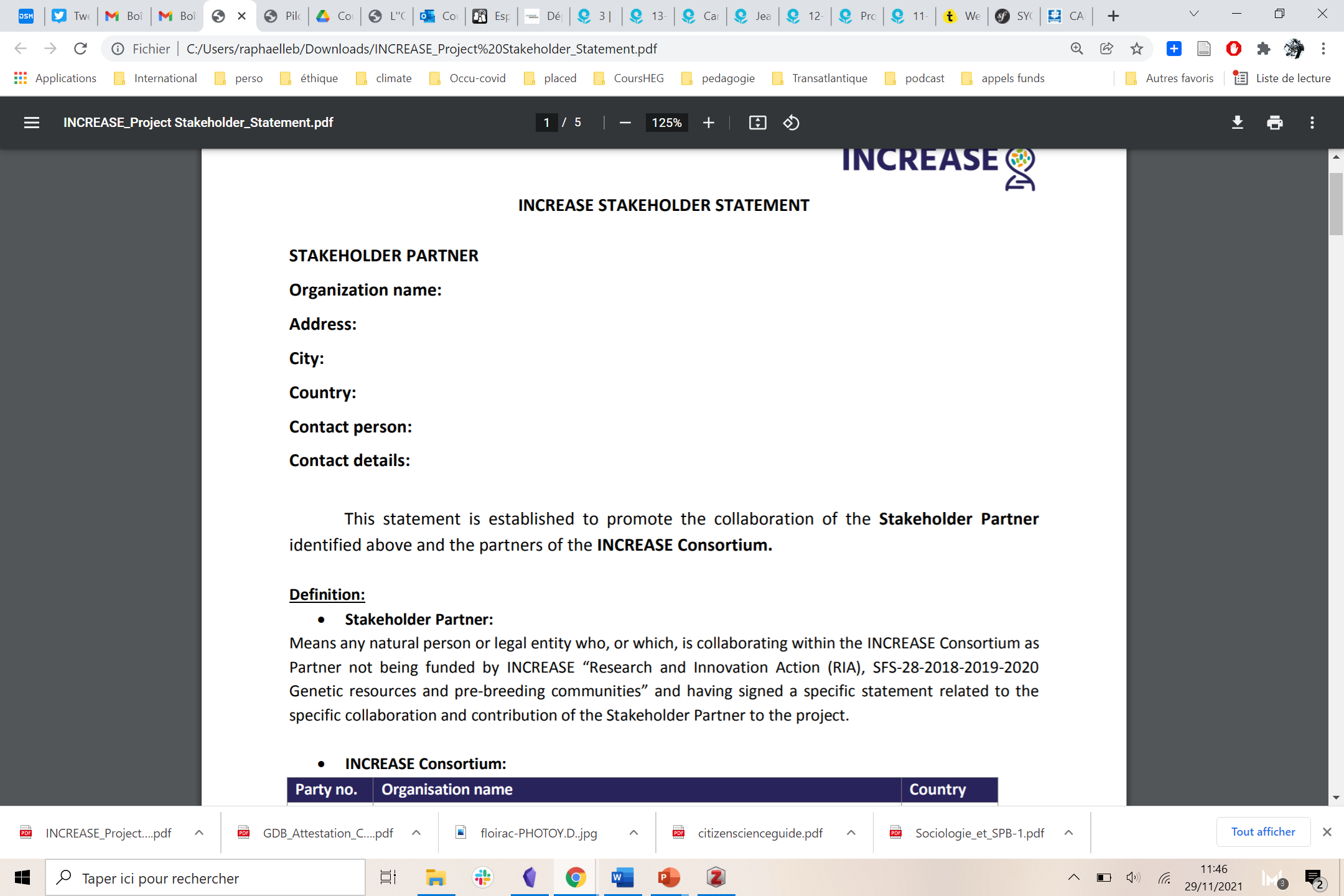 Image du contrat pour les participants au projet INCREASE
Participer ? Dans quelle langue ?
https://ebird.org/about
Connaissances pour participer
Mobilisation des savoirs : 
Savoirs techniques : utiliser une carte, savoir dessiner, etc.
Savoirs professionnels : avoir été garde forestier, avoir été ingénieur-géotechnicien, etc.
Savoirs scientifiques : des connaissances relatives à un apprentissage : connaitre déjà un certain nombre d’oiseaux, savoir ce que c’est que l’érosion, etc. A noter que les connaissances relatives au sujet du projet de recherche sont non nécessaires, mais souvent présentes
Savoirs intimes : Une expérience de vie sur le territoire : connaître le littoral et l’avoir vu se modifier, connaître bien la forêt locale, etc.

« À cette fin, il semble important d’identifier, avec les participant-e-s au projet de recherche, les compétences propres qu’ils et elles possèdent, par exemple, en matière de mobilisation des milieux, de liens avec les communautés, d’organisation et d’animation de rencontres, de vulgarisation ou encore de maitrise des réseaux sociaux. » https://scienceetbiencommun.pressbooks.pub/projetthese/chapter/methodes-de-recherche-participative-recherche-action-et-sciences-citoyennes/
Connaissances pour participer
Connaissances à transmettre en amont du projet : 

Sur le thème de la recherche : typologie des oiseaux, une typologie des graines…
Sur la méthode scientifique 1/2 : Comment on cherche et pourquoi cette méthode ?
Sur la méthode scientifique 2/2 : Qu’est-ce que la participation ? Et comment on va faire pour participer ? Protocole 
Sur les raisons du projet : Pourquoi cette recherche ?

Exemple projet PLACED : 
Réunions avec la direction
Réunions avec les cadres
Réunions avec les participants
Insistance sur la valeur du prototype et la démarche
Connaissances à aquérir
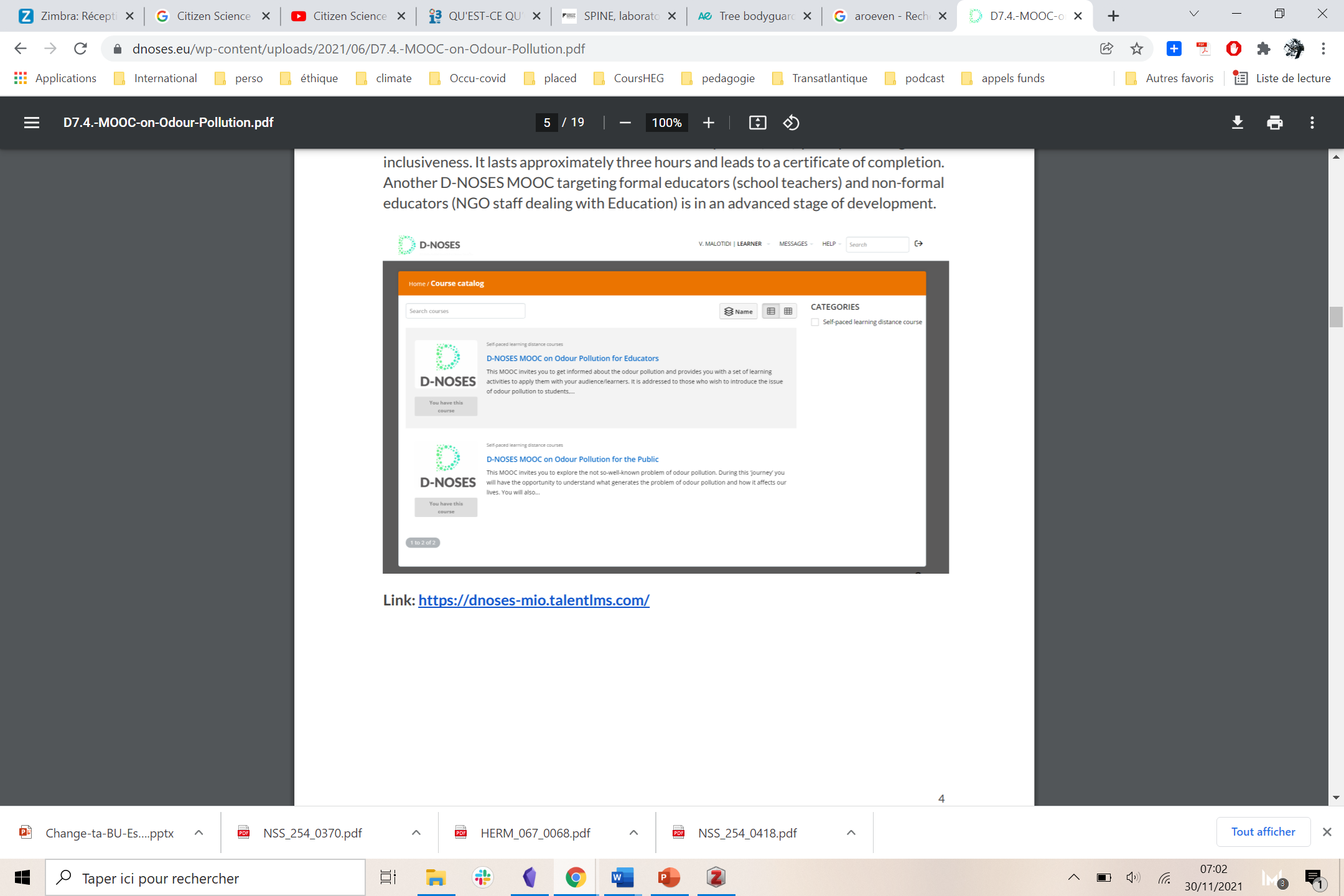 Exemple : le projet D-NOSES https://dnoses.eu/ propose un MOOC pour les participants.

https://dnoses.eu/wp-content/uploads/2021/06/D7.4.-MOOC-on-Odour-Pollution.pdf
Connaissances à acquérir
27 formations pour les participants ou pour les chercheurs

Certains participants peuvent avoir un rôle d’animation de groupe.
https://eu-citizen.science/training_resources
Des protocoles
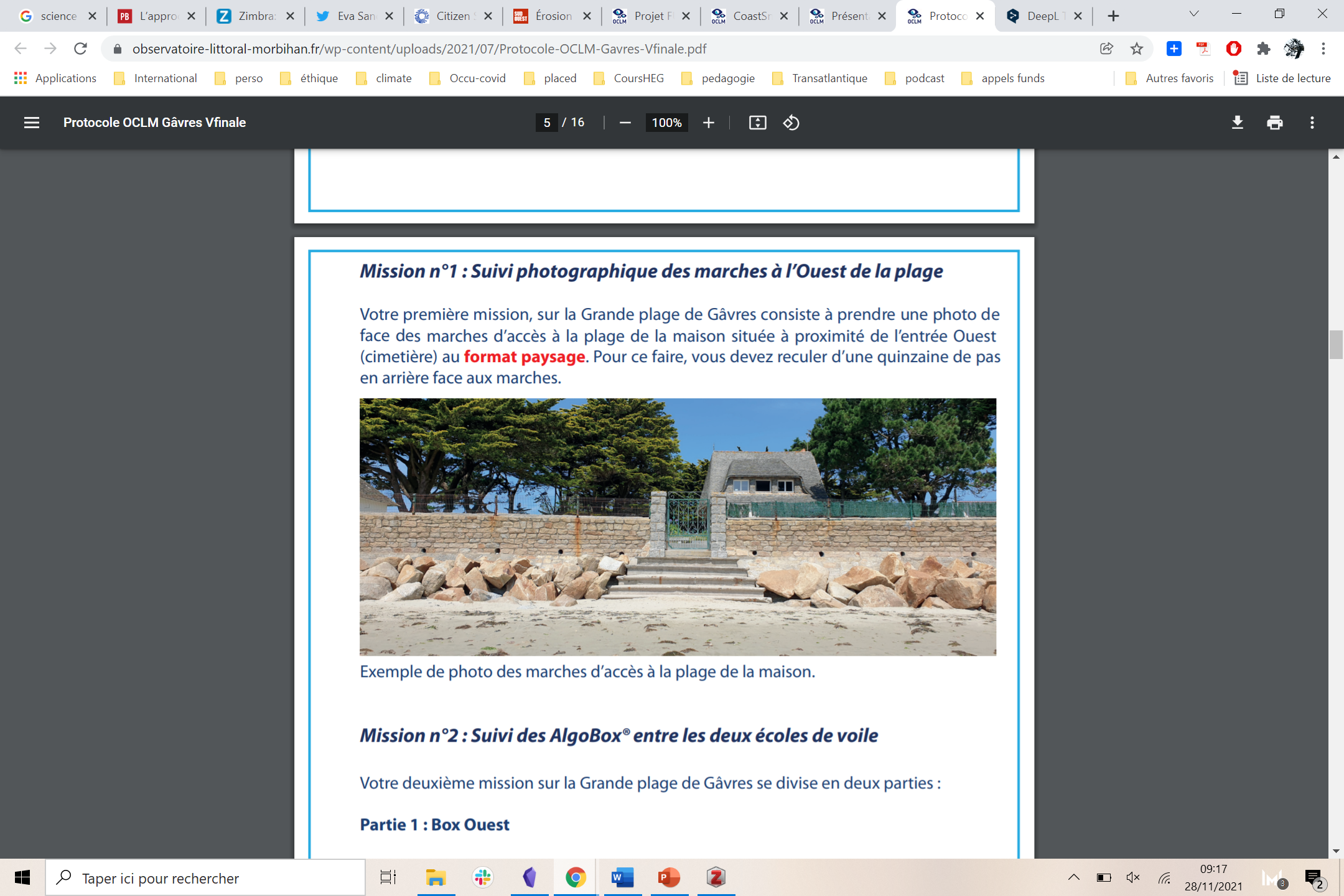 https://observatoire-littoral-morbihan.fr/wp-content/uploads/2021/07/Protocole-OCLM-Gavres-Vfinale.pdf
https://observatoire-littoral-morbihan.fr/wp-content/uploads/2021/07/Protocole-OCLM-Gavres-Vfinale.pdf
Des protocoles
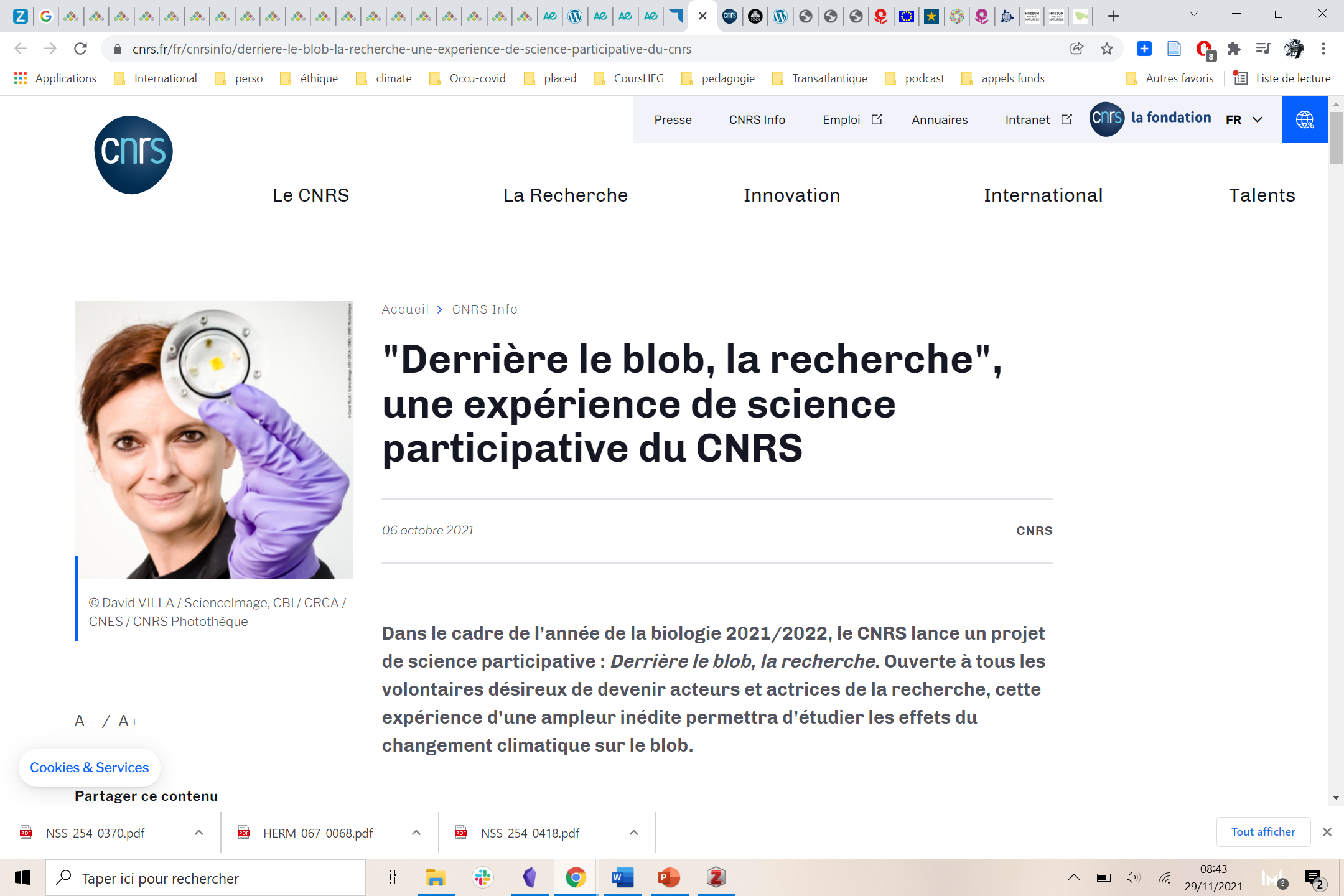 https://www.cnrs.fr/fr/cnrsinfo/derriere-le-blob-la-recherche-une-experience-de-science-participative-du-cnrs
Pour chaque protocole, plusieurs actions possibles et donc plusieurs niveaux d’engagement possibles
ExempleEngagement et actions
Image du contrat pour les participants au projet INCREASE
Ethique
Le débat public
La participation politique
Depuis 1995 : droit de pétition local, référendum local, budgets participatifs, consultations locales sur les projets environnementaux, conventions citoyennes, les concertations du CNDP (Centre national du Débat Public), etc.
Développement de la démocratie de proximité et de la démocratie participative
Développement d’une démocratie numérique : consultation via Internet

Les thématiques
Mobilisation de la participation au départ sur des projets de transformation urbaine
Puis ensuite au cœur des débats éthiques et environnementaux.

Interactions
Mobilisation to-down ou bottom-up (lanceurs d’alertes écologiques)
Confrontation des savoirs mobilisés des habitants avec les expertises scientifiques ou gouvernementales
Le scientifique et le débat public
La participation du scientifique : la science participante 
Intervention dans les médias
Intervention à la demande des gouvernements locaux ou des citoyens
Intégration de nouvelles problématiques dans les projets de recherche
Attention aux habitants : à leurs savoirs, à leurs pratiques, à leur vulnérabilité
Risques et facteurs d’échec/réussite
Risques pour le scientifique
Professionnalisation du scientifique comme expert, consultant…
Instrumentalisation du scientifique sur des projets conflictuels
Accroissement de la défiance mutuelle : défiance des habitants envers la pertinence concrète des discours scientifiques et défiance des scientifiques envers la recevabilité des savoirs mobilisés.
Co-construction
Information et connaissance
Prise de décision collective ou non
Niveau de participation attendu et réel
Partage du pouvoir
Transparence des informations
Connaissances nécessaires préalables pour les débats
Hiérarchisation des connaissances
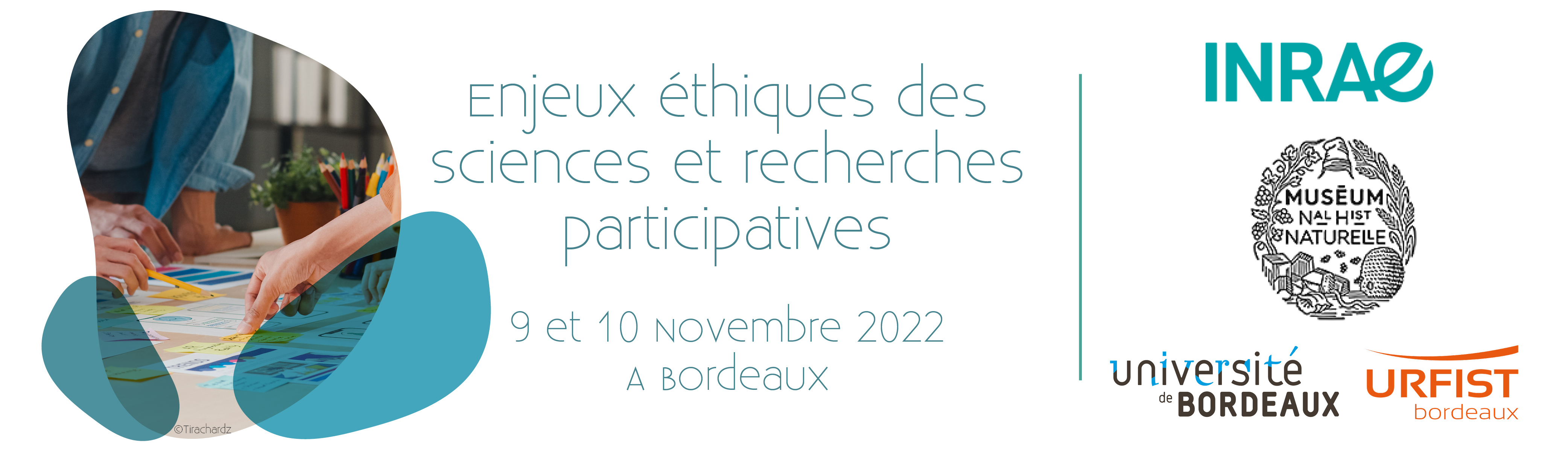 Enjeux éthiques
* Clarifier les attentes et motivations des différents participants et fixer les règles du jeu avec les acteurs* Mener des concertations en amont sur les besoins de chacun et discuter tous ensemble de la géométrie variable du cadrage;
* Créer un comité d'éthique le plus objectif possible pour la concertation/discussion des résultats/définition de l'engagement de chacun. 
* S'autoriser des temps de reconnaissance des contraintes et intérêts de chacun, et du processus de la recherche
On pourra lire les restitutions brutes de cet atelier et des deux autres (sur les projets et sur les institutions) sur le site du colloque : https://srpethique.colloque.inrae.fr/retours-sur-le-colloque
Neutralité et engagement des chercheurs
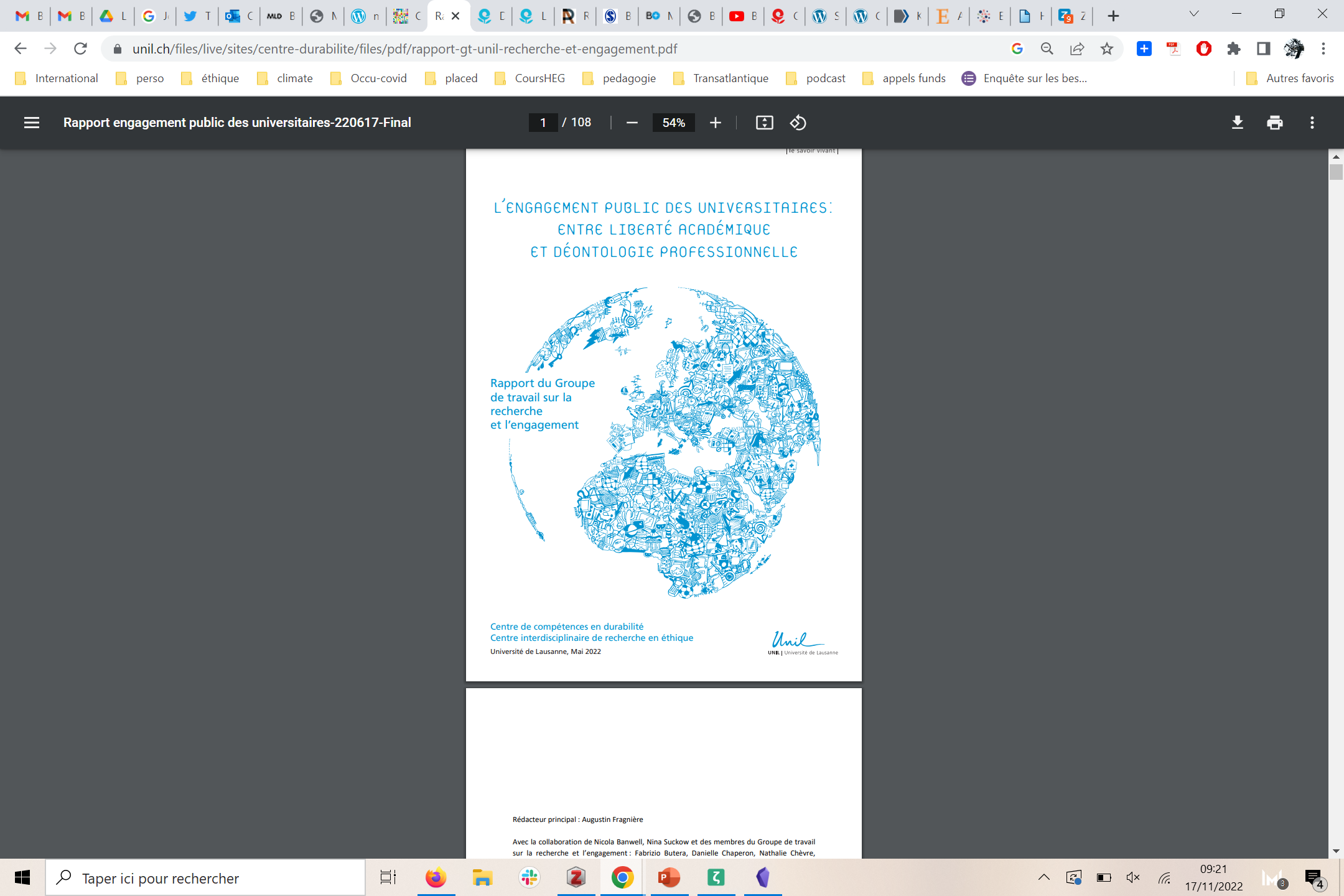 Voir l’enquête au sein de l’UNIL : 
https://www.unil.ch/files/live/sites/centre-durabilite/files/pdf/rapport-gt-unil-recherche-et-engagement.pdf

« L’engagement public des universitaires entre liberté académique et déontologie professionnelle. »
Grille d’éthiqueles 10 principes de l’ECSA : European Citizen Science Association
Impliquer les citoyens de façon active : contributeurs, partenaires ou chefs de projet. 
Reposer sur des questions de recherche : Scientifique
Bénéfice mutuel : publications, acquisition de connaissances, plaisir personnel, contribution à l’intérêt général, satisfaction de produire de la connaissance scientifique, etc.
Impliquer les citoyens à diverses étapes du processus scientifique
Informer les participants des effets du projet et de l’utilisation des données
Considérer les projets participatifs comme tout aussi scientifiques que les autres.
Intégrer le projet dans une démarche de science ouverte.
Remercier les participants citoyens dans les publications.
Evaluer les programmes de science participative sur des champs tels que : productions scientifiques,  qualité des données, expérience acquise par les participants, impacts en matière sociétale ou politique. 
Prendre en compte les questions légales et éthiques sur les droits d’auteur et de propriété intellectuelle, les accords de partage des données, la confidentialité, la reconnaissance du travail effectué, ainsi que les impacts environnementaux de l’ensemble des activités menées.
A ne pas manquer
Formation : 
Mener un projet de sciences participatives

8 novembre
28 novembre

Campus de Pessac, Bordeaux
Pour en savoir plus sur la journée d'étude, les intervenants, les partenaires, etc. : consultez le site web de la conférence : 
https://srp-commscientifique.sciencesconf.org/
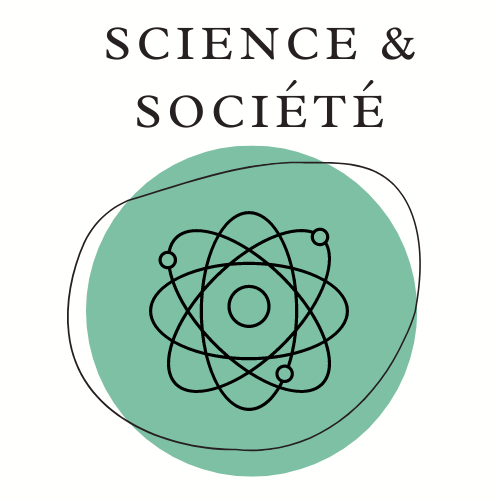 Liste de diffusion INRAE : https://ist.blogs.inrae.fr/sciencesparticipatives/
SRP et productions
Données, Publications, Restitutions
Des données participatives
Qualité et évaluation
Enjeux
Ce sont des enjeux relatifs aux données de la recherche, pas à la science participative. 
MAIS
La recherche participative implique plus que jamais d’être au point sur l’usage et la diffusion des données collectées.
Avoir des données de qualité
Pour valider un projet de recherche et des hypothèses
Pour reconnaissance pour des publications
Et en contexte de big data
Avoir des données réutilisables
Par les participants
Par d’autres chercheurs
Par vous-mêmes mais pour d’autres projets
Eventuellement par des personnes n’ayant pas participé
Avoir des données diffusables
Avec des limites comme la confidentialité (médecine), ou des enjeux de commercialisation des données dans certains projets scientifiques
Auprès de qui et au bout de combien de temps ?
Enjeux de propriété intellectuelle  //  Enjeux de formats et de protocole de qualité
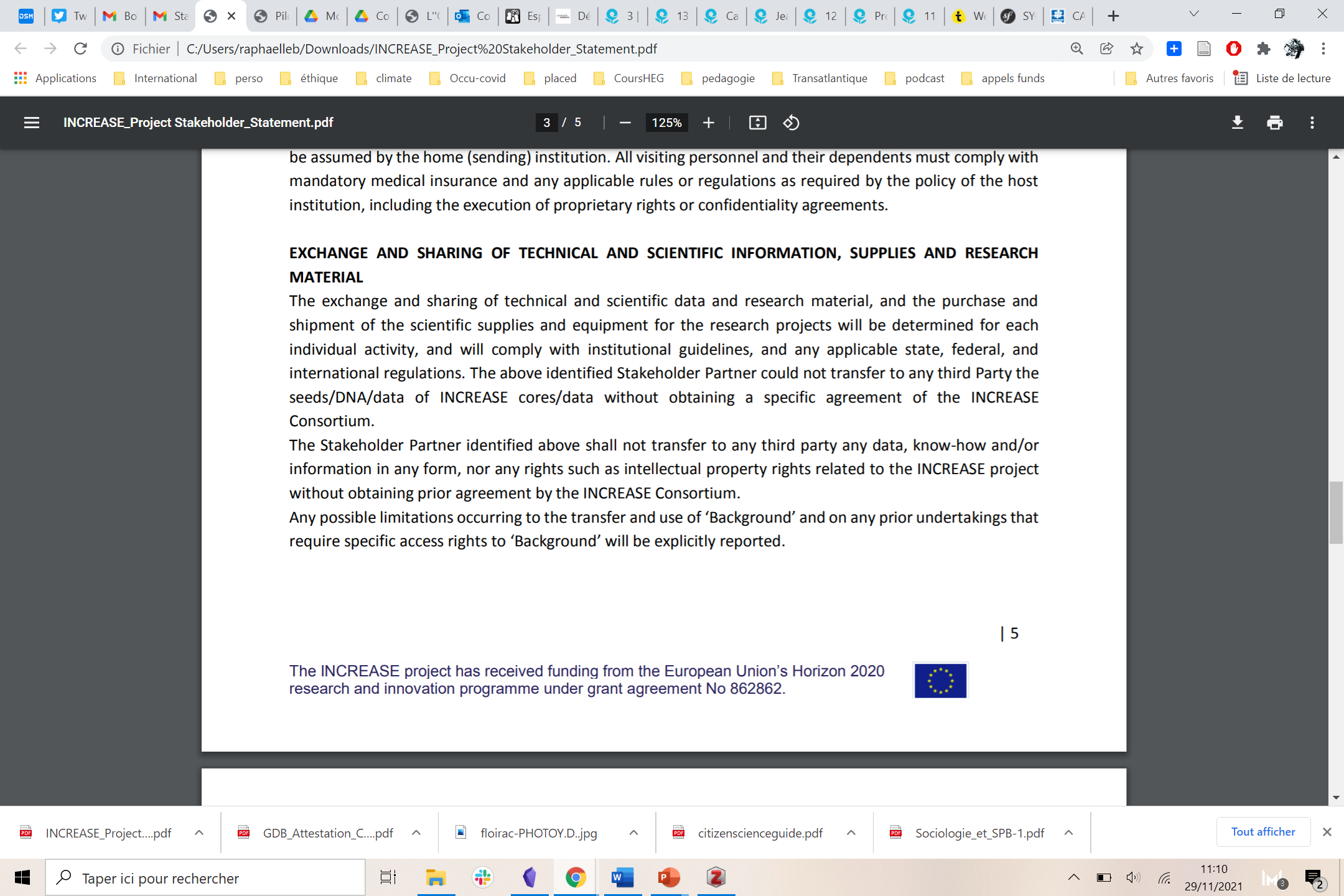 Droits et données
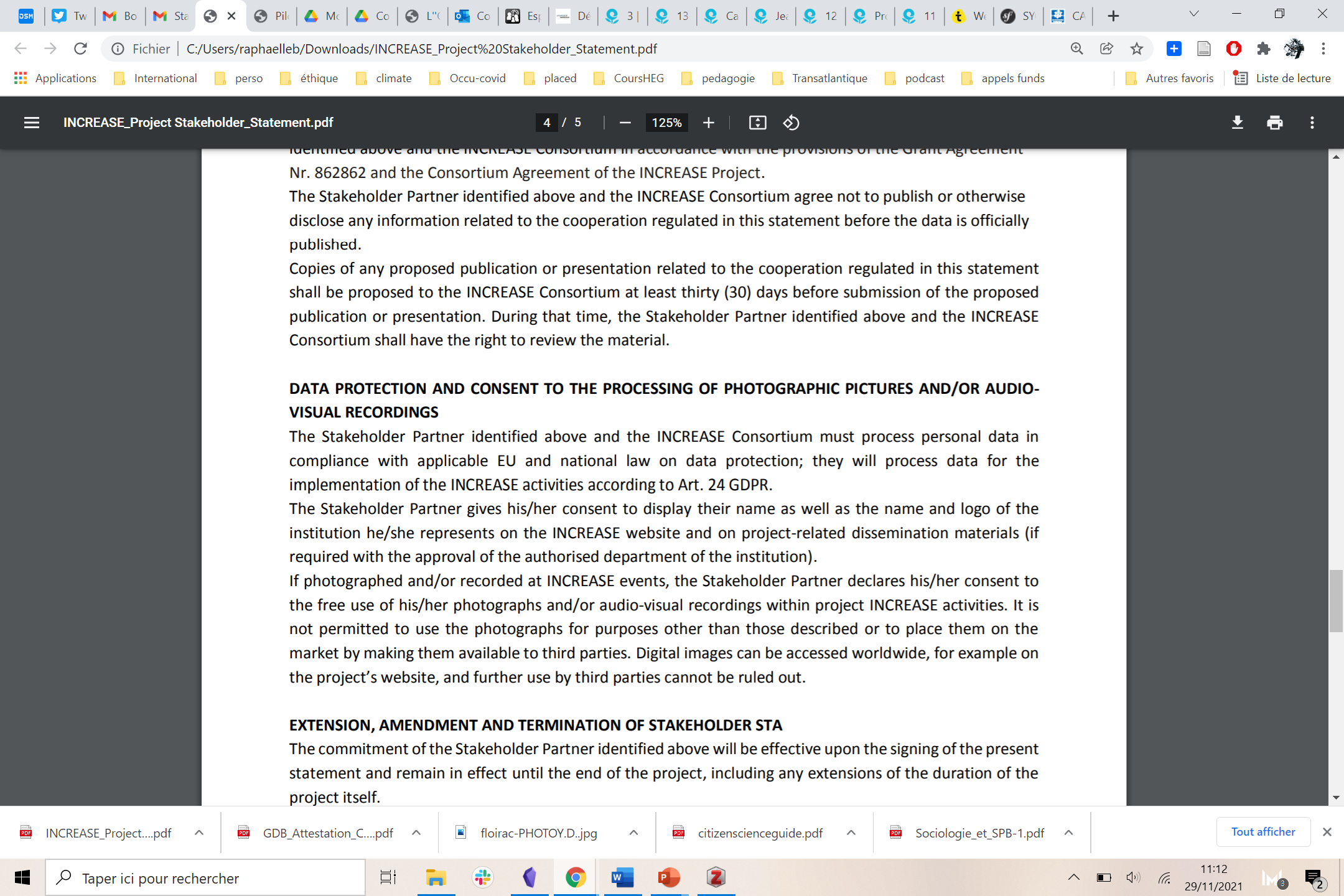 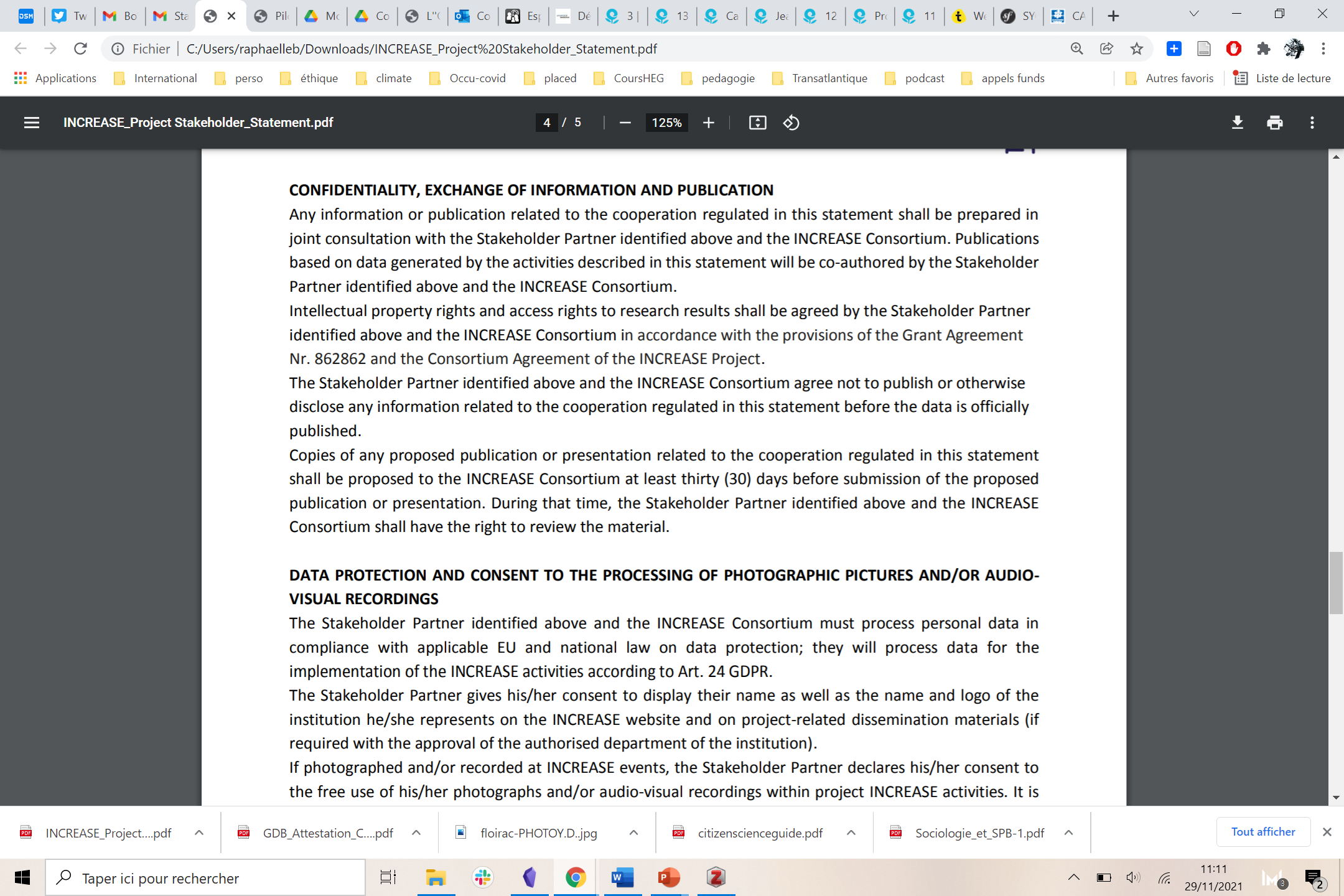 Images du contrat pour les participants au projet INCREASE
Accès et utilisation des données
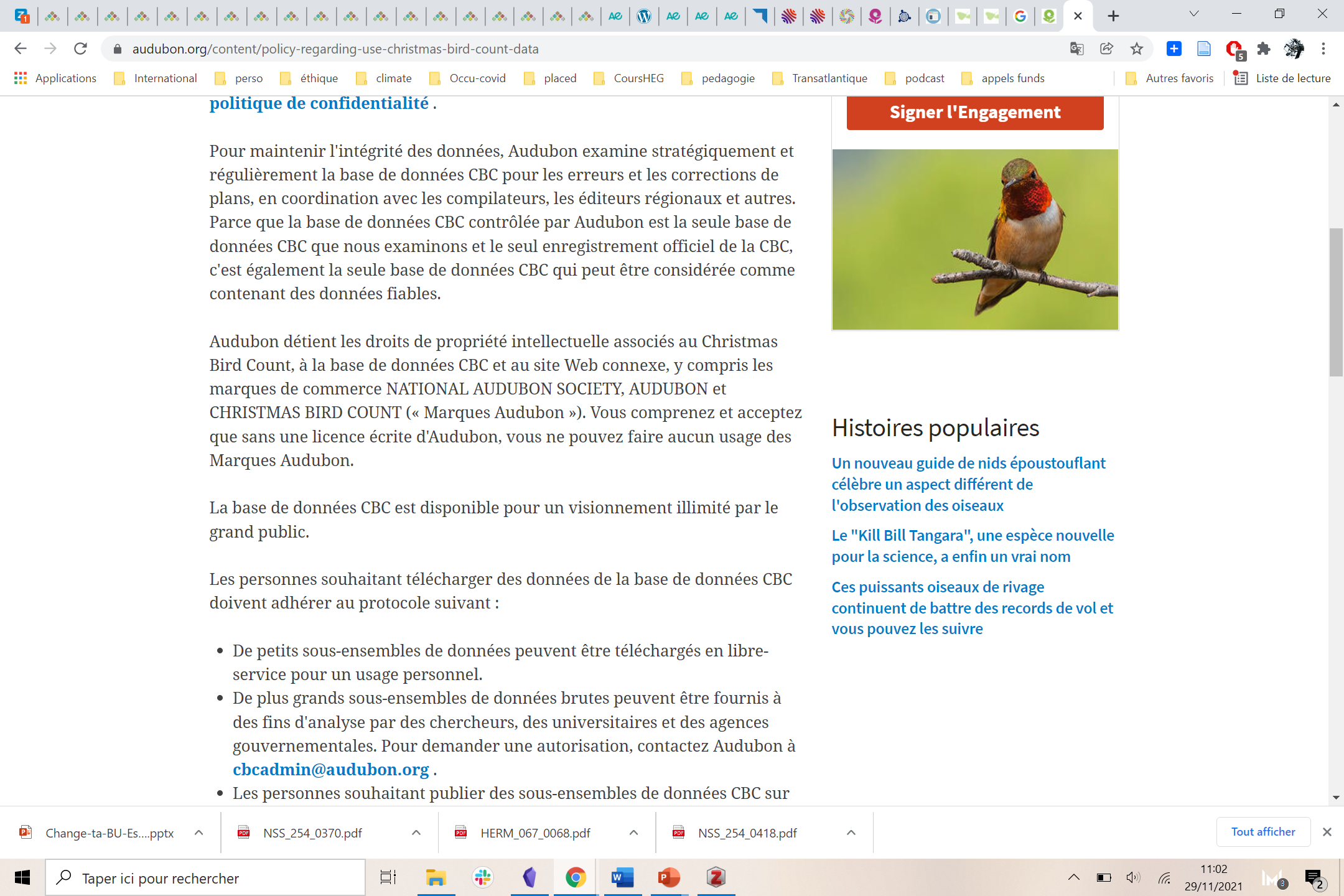 Diffusion
Propriété intellectuelle


Exemple : Le protocole d’accès aux données du Christmas Bird Count
https://www.audubon.org/content/policy-regarding-use-christmas-bird-count-data
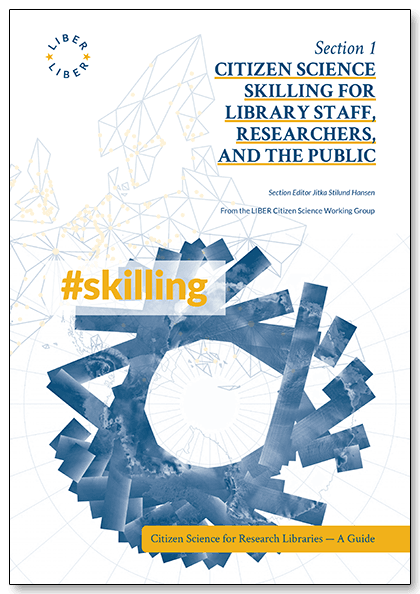 Data Management PlanPlan de Gestion des Données
Se former aux données de la recherche et à la rédaction de DMP/PGD
Dans les Urfist
DoraNUM : formations en ligne (Urfist et INIST-CNRS)
Développement d’ateliers de la donnée (en lien avec les SCD notamment)
Le guide « Citizen Science » des bibliothèques est quasi exclusivement centré sur la gestion des données dans les projets participatifs 
Exemple le Citizen Science Guide Book de LIBER : https://cs4rl.github.io/guide/#/
Données, qualité et biais
Données collectées par des profanes et qualité :
« Les chercheurs du Muséum national d’Histoire naturelle se sont penchés sur l’analyse des données opportunistes de l'Inventaire National du Patrimoine Naturel (INPN) et les premiers résultats concernant l'observation des papillons sont encourageants. Plusieurs traitements des données ont évidemment été nécessaires pour gommer les différents biais de l’observation. Nettoyées, les données se révèlent proches de celles fournies par le programmes de sciences participatives protocolé STERF (Suivi Temporel des Rhopalocères de France), ce qui tend à confirmer la pertinence et la légitimité scientifique de ce type de données. »

. OPEN. (2019, décembre). Quel est la valeur scientifique des données opportunistes ? OPEN. https://www.open-sciences-participatives.org/actu/160
Données, qualité et biais
S’assurer de la qualité des données collectées, en corrigeant les biais avec des données démographiques : Corriger les biais avec des données démographiques : Tran, T., Porter, W. T., Salkeld, D. J., Prusinski, M. A., Jensen, S. T., & Brisson, D. (2021). Estimating disease vector population size from citizen science data. Journal of The Royal Society Interface, 18(184), 20210610. https://doi.org/10.1098/rsif.2021.0610
“Normally with citizen science data you can validate it by controlling for characteristics that describe the collector: their level of education, their experience collecting, and so on," says Tran, who is now completing her medical degree at Virginia Commonwealth University. "But we didn't have that data. Instead we found we could use county-level data on demographics and a few other factors to successfully correct the biases in this data. Doing that, we were able to create currently the most updated map of tick abundance across the Northeast.“ 
(source : https://phys.org/news/2021-11-citizen-science.html , Ref : https://royalsocietypublishing.org/doi/10.1098/rsif.2021.0610)
Données, qualité et biais
Données collectées par les profanes, comment les améliorer ?








Exemple de Spipoll et la confirmation de l’identification par au moins 3 participants. Les participants peuvent devenir à leur tour des experts.
« Successful projects rely on a suite of methods to boost data accuracy and account for bias, including iterative project development, volunteer training and testing, expert validation, replication across volunteers, and statistical modeling of systematic error. ”

Kosmala, M., Wiggins, A., Swanson, A., & Simmons, B. (2016). Assessing data quality in citizen science. Frontiers in Ecology and the Environment, 14(10), 551‑560. https://doi.org/10.1002/fee.1436
Publier
Du co-autorat au remerciement
Publications des SRP
Les publications scientifiques

Les publications scientifiques non académiques : BD, théâtre, etc. 

Les publications non scientifiques
Co-autorat et temporalité
Le temps de l’écriture de la recherche n’est pas forcément le temps de l’écriture des participants. Le temps de la recherche n’est pas forcément le temps des actions et de la traduction de la recherche en résultats des participants
Les publications non scientifiques sont aussi un résultat des SRP.
A propos de l'utilisation de la radio dans un projet de recherche participative :
« Ce faisant, la radio est mobilisée non seulement comme un levier politique de production et de diffusion d’un contre-récit de la migration, permettant de rompre le processus d’assignation identitaire et de subalternisation vécu par les personnes en situation d’exil, mais aussi comme un instrument scientifique permettant la collecte de données et la mise en discussion des analyses produites. » Godrie, B., Juan, M. & Carrel, M. (2022).
Co-autorat et autorat collectif
Ecriture : Co-autorat et polyphonie des textes
Publication : les participants comme des auteurs d’un article
Autorat collectif : un seul nom pour l’ensemble des participants
Autorat collectif et enjeux
Sarna-Wojcicki, D., Perret, M., Eitzel, M. V., Fortmann, L., & Bruno, I. (2018). Où sont passé·e·s les coauteurs·trices ? Revue d’anthropologie des connaissances, 122(2), 323‑360.
Effets positifs
L’autorat comme propriété.
L’autorat comme signe de responsabilité et d’autorité.
L’autorat comme justice épistémique
Risques (pour les chercheurs) 

« un soutien faussement assumé aux résultats de recherche,
l’émergence de désaccords au sein de la communauté 
une perte de temps pour parvenir à un consensus, 
une perte de liberté académique,
une moindre probabilité de publication, 
des difficultés à fixer les critères de reconnaissance de la qualité d’auteur, 
des problèmes pour distinguer l’autorat communataire et celui individuel,
 un prestige d’auteur dégradé, 
et des possibilités réduites d’accéder à un poste ou une promotion universitaire ».
Freins
Nombre d’auteurs
Normes disciplinaires et éditoriales. 
Validation du texte proposé : en anglais, avec adresse email, etc.
Responsabilité scientifique
Ce qui retient les participants d'être auteurs : "ne pas vouloir donner l’impression de soutenir une communauté de savants, ne pas vouloir que son savoir soit détourné ou marchandisé, ou ne pas vouloir que certains types de savoir soient mis noir sur blanc et rendus disponibles au public." (Sarna et al. 2018, paragraphe 39)
Autorat collectif
Le guide propose des recommandations pour citer le groupe de co-auteurs  : https://cs4rl.github.io/guide/#/files/cs1009acknowledgment-of-citizen-scientists-on-research-outputs?id=project-highlight-lizard-conservation-with-the-balanggarra-rangers-in-Australia
Exemple d’un projet avec des Rangers, développé dans le guide citizen science LIBER:
“‘Group co-authorship’ is an option for including citizen science groups as authors, providing strong public acknowledgment and Intellectual Property rights. It also avoids some of the ethical pitfalls for adding individuals by name, who have not met ICMJE guidelines (which can be viewed as academic fraudulence).”
SRP et bibliothèques
Difficulté à identifier les articles publiés dans le cadre d’un projet de SRP.
Exemple recherche bibliométrique à l’UB
Recommandations pour faciliter l’identification de ces publications ? Quels mots-clés ?
Remerciements
La question de la mention des citoyens scientifiques dans les remerciements. Important sur certaines bases : Scopus, WoS.
La question est posée dans le Citizen science guide de LIBER : https://cs4rl.github.io/guide/#/
« Official acknowledgment for contribution to research is a cornerstone of academia and researchers should strive always to credit citizen scientists in appropriate ways. There are myriad benefits to official acknowledgment, some of which may only apply to the citizen science groups (e.g., unique funding opportunities; support to create formal structures around the citizen science group). In a collaborative project, citizen scientists/groups can be credited via the official acknowledgements, or via authorship on manuscripts/datasets.”
La restitution
Publier, diffuser, valoriser
Restitution : Reconnaissance
Inviter à participer à des temps de dissémination du projet 
Organiser un événement final et festif
Offrir des certificats
Mentionner les participants sur le site web : page des bénévoles, Galeries de photo d’oiseaux avec les noms des personnes qui ont pris la photo
Mentionner les noms des participants dans des articles
Offrir des prix
Etc.
3 des 10 principes de l’ECSA
5. Les participants citoyens bénéficient de retours d’information sur le projet. Par exemple sur la façon dont les données sont utilisées et sur les résultats qui en découlent, qu’ils soient de nature scientifique, politique ou sociétale. 
7. Les données et les métadonnées produites lors de projets de sciences participatives sont ouvertes et, si possible, les résultats sont publiés en accès libre. Le partage des données peut intervenir pendant le projet ou à son issue, sauf si des raisons de sécurité ou de protection de la vie privée s’y opposent. 
8. Les participants citoyens sont remerciés dans les résultats et les publications issus de ces projets.

Source : ECSA. (2016). Ten Principles in Citizen Science. ECSA. https://ecsa.citizen-science.net/wp-content/uploads/2021/05/ECSA_Ten_principles_of_CS_French.pdf
Restitution : Voir les résultats
En temps réel
SPINE : temps de réunion pour débriefer sur les analyses à chaud.

« Baptiste Godrie, co-auteur de ce chapitre, a produit un document d’analyse des entretiens réalisés durant la recherche. Ce document, synthétique et écrit dans un langage accessible, a été envoyé aux co-chercheurs et co-chercheuses et a donné lieu à une table-ronde avec eux et elles au cours de laquelle les aîné-e-s participant-e-s ont pu établir leurs propres constats de recherche. Cette table-ronde a été enregistrée, retranscrite par les universitaires sous la forme d’un chapitre de conclusion du rapport de recherche après validation par les co-chercheurs et co-chercheuses (voir Fournier, Godrie et McAll, 2014). » https://scienceetbiencommun.pressbooks.pub/projetthese/chapter/methodes-de-recherche-participative-recherche-action-et-sciences-citoyennes/
Restitution : Voir les résultats
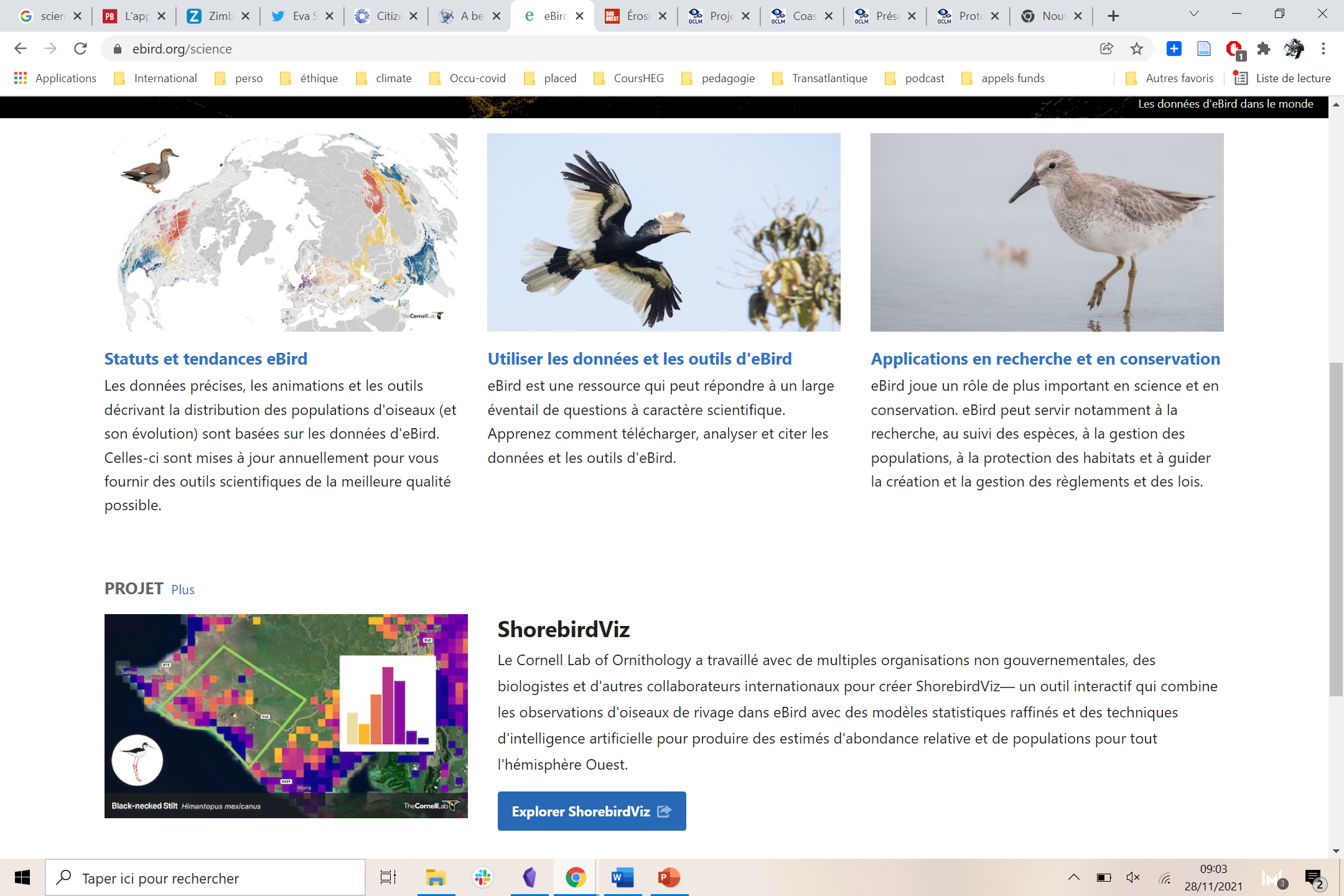 Par la mise à disposition des données
Données brutes
Données traitées
« Although most of these projects generate public data sets, they are not often presented in an easily accessible format.” (Wingins and Crowston, 2011)
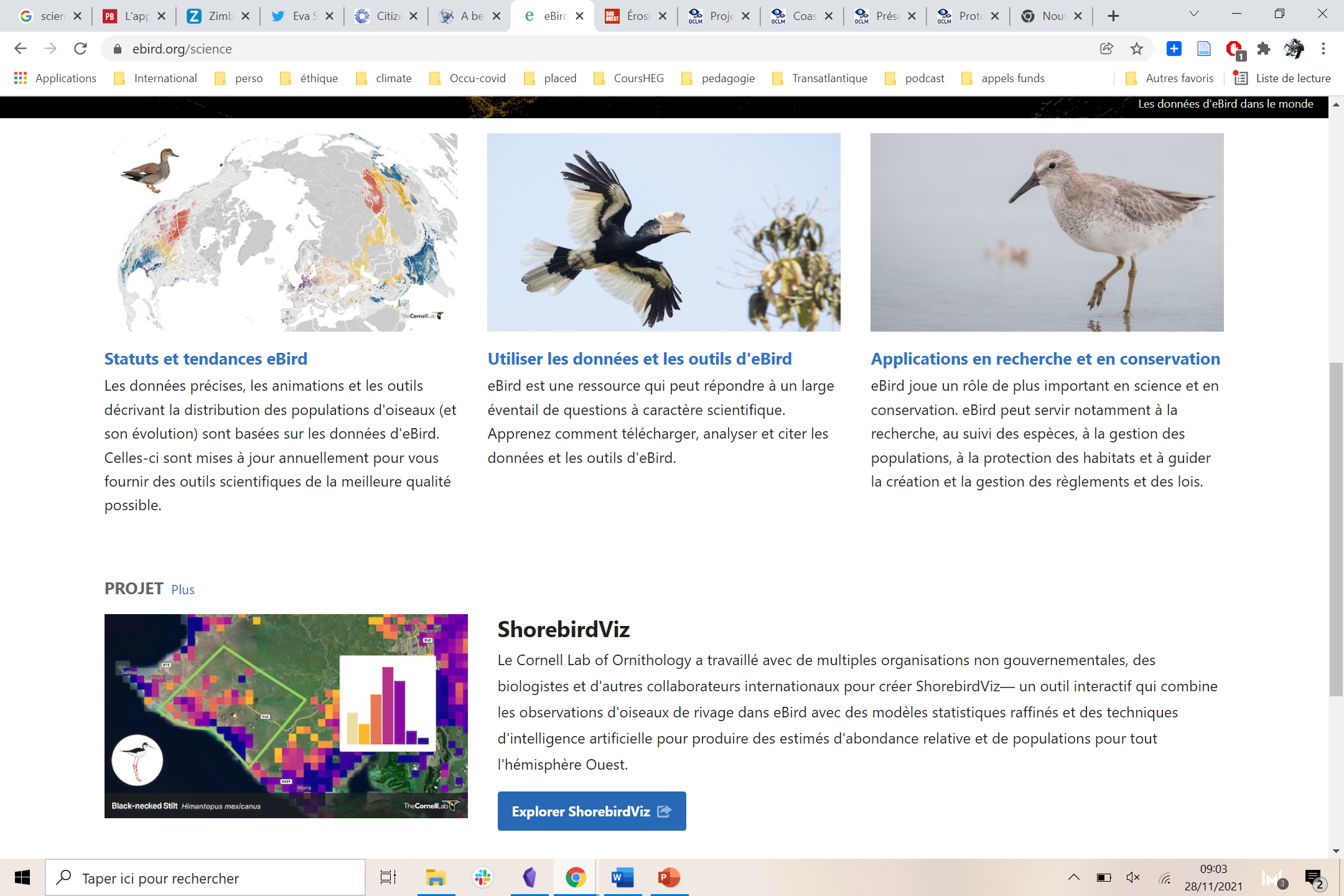 https://ebird.org/science
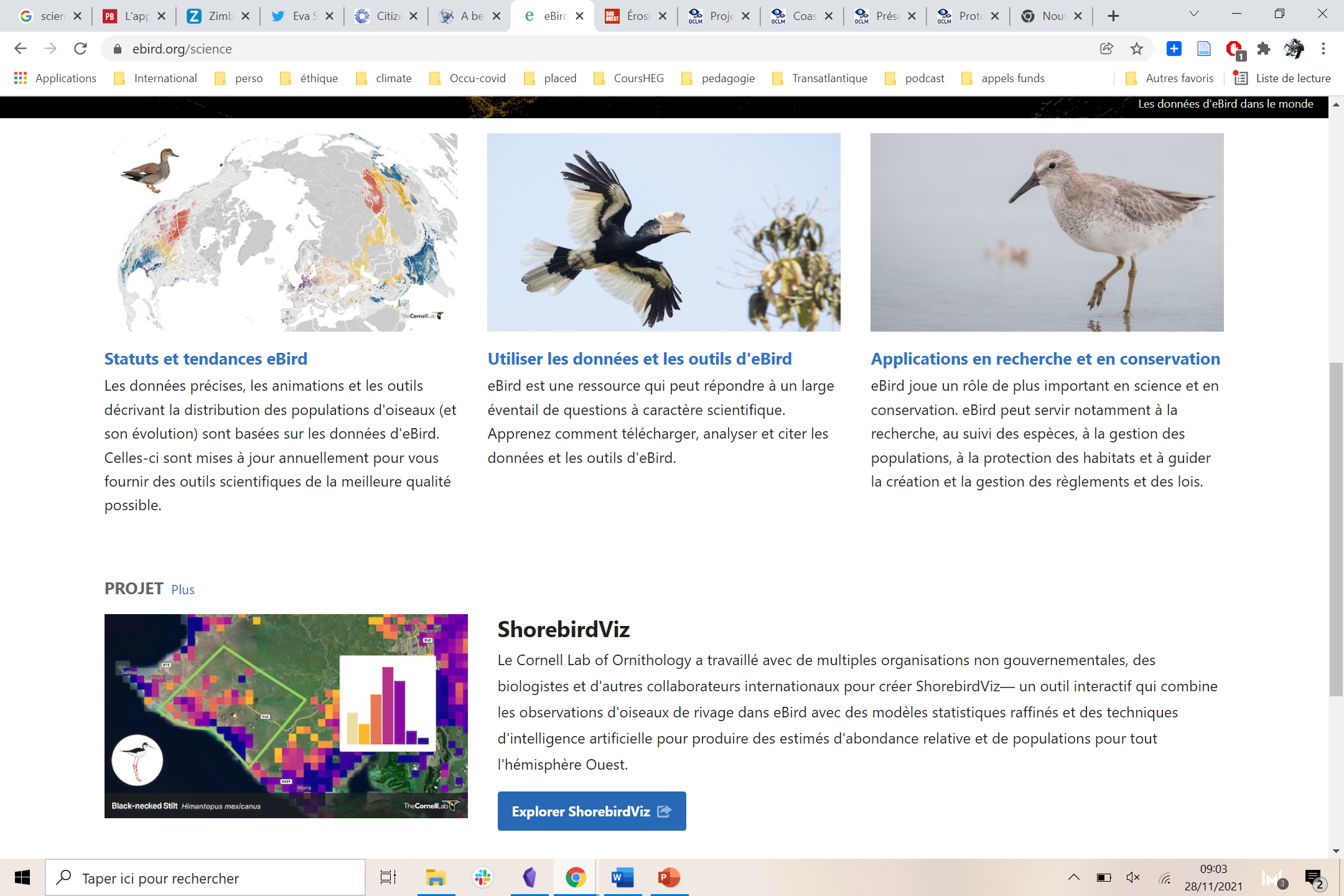 Restitution : Voir les résultats
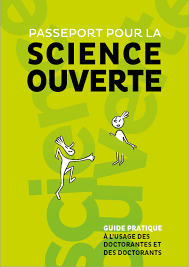 Par la mise à disposition des articles
Science ouverte !!!!
https://www.ouvrirlascience.fr/passeport-pour-la-science-ouverte-guide-pratique-a-lusage-des-doctorants/
Restitution : Voir les résultats
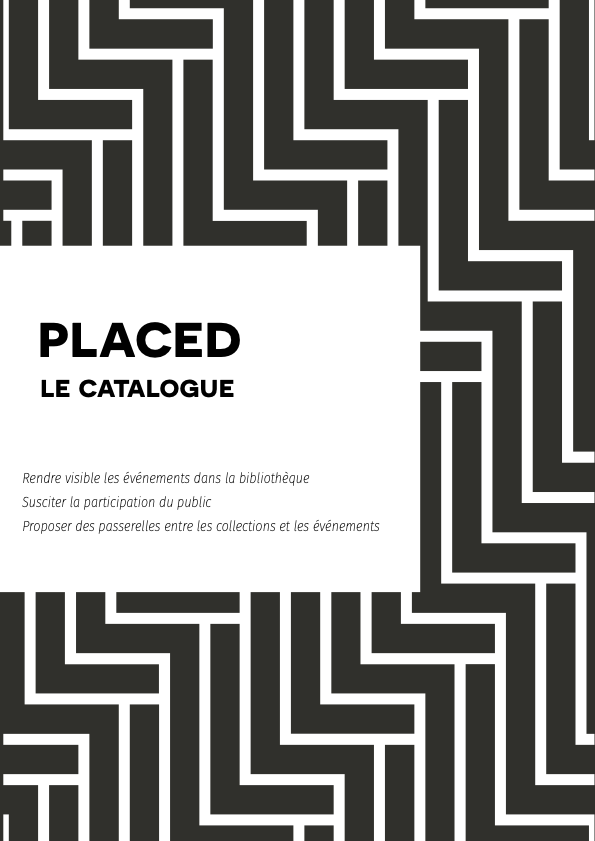 La restitution au terme du projet

Exemple de PLACED
Catalogue des concepts (et étude sur la réception)
Rencontre – présentation des résultats
https://placed.eu/
Entre restitution et données de terrain : Comment quitter un projet participatif ?
« Au Canada, les Premières Nations ont établi les quatre principes suivants : propriété, contrôle, accès et possession (OCAP pour Ownership, Control, Access et Possession) afin de définir la manière dont les données de recherche doivent être recueillies, protégées, utilisées et partagées. Ces principes s’accordent à ceux de transparence et de propriété collective des données qui traversent l’éventail des processus participatifs de recherche.  » 
« Cela peut se traduire, par exemple, par le fait de remettre à une personne le verbatim de son entrevue afin qu’elle puisse connaître l’information qui sera utilisée pour la recherche et la modifier, si elle le juge nécessaire. L’objectif est ici de s’assurer que l’on recueille et analyse ce que les personnes pensent et souhaitent communiquer.  »
« Il peut s’agir aussi d’instaurer des espaces d’interprétation des données avec les personnes concernées par la recherche, de leur transmettre les documents issus de la recherche et de les impliquer, avec d’autres, dans la diffusion des résultats.  »
source : https://scienceetbiencommun.pressbooks.pub/projetthese/chapter/methodes-de-recherche-participative-recherche-action-et-sciences-citoyennes/
https://www.sudouest.fr/charente-maritime/rochefort/rochefort-des-echanges-nourris-entre-le-maire-et-des-chercheurs-autour-d-une-enquete-universitaire-10226046.php
Restitution et conflits
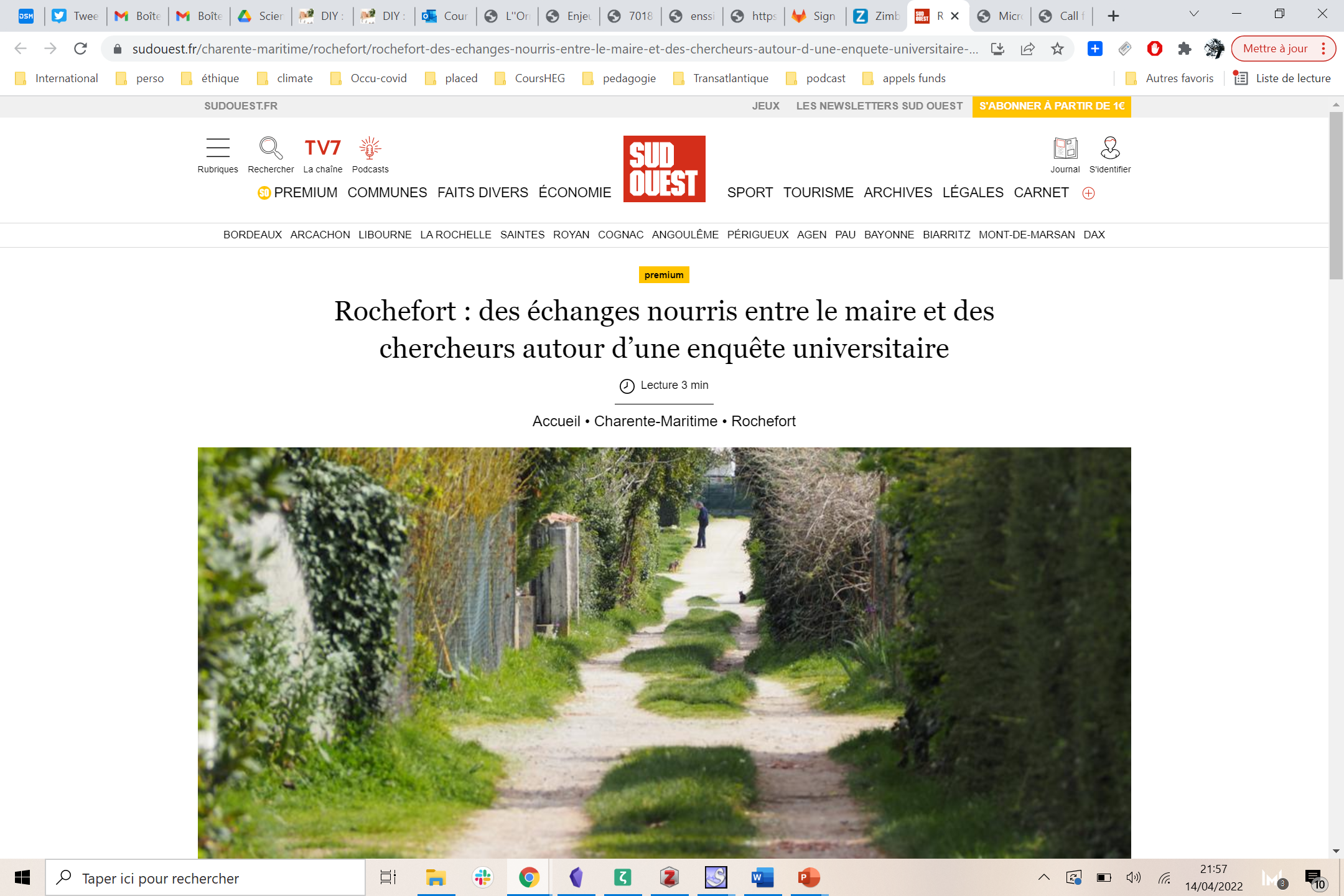 Prix
https://www.audubon.org/magazine/summer-2021/the-2021-audubon-photography-awards-winners-and
Conclusion
Injonctions de plus en plus fortes à faire de la science participative : voir les appels à financements, les AMI, etc.
Enjeux
Données : 
Avoir des données en quantité suffisante  >>> contrôle des données de qualité : formation des participants, gestion des données de la recherche.

Evolution de la société / Vivre ensemble : 
Inscrire la science dans les enjeux de la société : depuis les problèmes jusqu’aux actions et applications possibles  >>> Viser une science respectueuse de la justice sociale : une recherche participative qui dépasse la collecte de données, mais encore vise à toucher tous les citoyens, et pas seulement les citoyens avertis : un travail sur la motivation et sur les protocoles
Science : 
Faire mieux comprendre les processus scientifiques (didactique des sciences) et les objets étudiés >>> travail sur l’engagement et la responsabilité des chercheurs + facilitation des processus de confiance : reconnaissance et restitution
L’avenir de la science participative
De plus en plus de projets participatifs
De plus en plus locaux et en lien avec des situations locales de transformation des territoires
Une attention plus forte aux paroles des habitants dans ces projets, et donc une mobilisation plus forte des SHS dans ces projets > développement des projets participatifs SHS
Une attention plus forte, du fait de la science ouverte, à la double circulation entre information scientifique et information profane.
Le développement de formations à la participation
Un intérêt plus fort pour mieux indexer les publications relatives aux sciences participatives
Références (sélection)
Bonne lecture !
Bibliographie à explorer et à compléter
9 things to make citizen science data FAIR. A research librarian’s guide. (2021, mars 18). [Online resource]. Figshare; Technical University of Denmark. https://doi.org/10.11583/DTU.12998663.v1
165176@au.dk. (s. d.). PLACED. https://placedproject.eu/
Aceves-Bueno, E., Adeleye, A. S., Feraud, M., Huang, Y., Tao, M., Yang, Y., & Anderson, S. E. (2017). The Accuracy of Citizen Science Data : A Quantitative Review. The Bulletin of the Ecological Society of America, 98(4), 278‑290. https://doi.org/10.1002/bes2.1336
Arnstein, S. R. (1969). A Ladder of Citizen Participation. Journal of the American Institute of Planners, 35(4).
Bacqué, M.-H., Rey, H., & Sintomer, Y. (2005). Gestion de proximité et démocratie participative : Une perspective comparative (Vol. 1‑1). la Découverte.
Balázs, B., Mooney, P., Nováková, E., Bastin, L., & Jokar Arsanjani, J. (2021). Data Quality in Citizen Science. In K. Vohland, A. Land-Zandstra, L. Ceccaroni, R. Lemmens, J. Perelló, M. Ponti, R. Samson, & K. Wagenknecht (Éds.), The Science of Citizen Science (p. 139‑157). Springer International Publishing. https://doi.org/10.1007/978-3-030-58278-4_8
Bazin, H. (2018). Les enjeux d’une science citoyenne au cœur de la société. Cahiers de laction, 5152(2), 157‑162.
Billaud, J.-P., Hubert, B., & Vivien, F.-D. (2017). Les recherches participatives : Plus de science ou une autre science ? Natures Sciences Societes, 25(4), 325‑326.
BirdLab. (s. d.). Vigie-Nature. https://www.vigienature.fr/fr/vigie-manip/birdlab
Bœuf, G., Allain, Y.-M., & Bouvier, M. (2012). L’apport des sciences participatives à la connaissance de la biodiversité en France. La Lettre de l’OCIM. Musées, Patrimoine et Culture scientifiques et techniques, 144, 8‑18. https://doi.org/10.4000/ocim.1119
Boutiques des sciences | ECLM. (s. d.). https://www.eclm.fr/livre/boutiques-des-sciences/
Bowser, A., Hansen, D., He, Y., Boston, C., Reid, M., Gunnell, L., & Preece, J. (2013). Using gamification to inspire new citizen science volunteers. Proceedings of the First International Conference on Gameful Design, Research, and Applications, 18‑25. https://doi.org/10.1145/2583008.2583011
Charvolin, F. (2013). Checklists, tricks and practical recipes from gardeners-butterflies watchers. Revue d’anthropologie des connaissances, 72(2), 485‑500.
Chupin, L. (2016). ‪Documentarisation participative et médiation du patrimoine scientifique numérisé. Le cas des herbiers‪. Etudes de communication, 46(1), 33‑50.
CoastSnap Morbihan. (s. d.). OCLM - Observatoire Citoyen du Littoral Morbihannais. https://observatoire-littoral-morbihan.fr/coastsnap-morbihan-2-2/
COESO project. (s. d.). COESO. Consulté 29 novembre 2021, à l’adresse https://coeso.hypotheses.org/
Collaborative Engagement on Societal Issues | COESO Project | Fact Sheet | H2020. (s. d.). CORDIS | European Commission. https://cordis.europa.eu/project/id/101006325
Cosson, J.-F., Brun-Jacob, A., Marchand, J., Boniface, P., Ortmans, C., Salvat, G., & Armand, J.-M. (2019). La recherche participative CiTIQUE. Sante Publique, 1(HS1), 89‑90.
Crall, A. W., Newman, G. J., Stohlgren, T. J., Holfelder, K. A., Graham, J., & Waller, D. M. (2011). Assessing citizen science data quality : An invasive species case study. Conservation Letters, 4(6), 433‑442. https://doi.org/10.1111/j.1755-263X.2011.00196.x
Crosnier, H. L., Neubauer, C., & Storup, B. (2013). Participatory science or social engineering : When laymen and researchers co-produce knowledge. Hermes, La Revue, 67(3), 68‑74.
Dalby, O., Sinha, I., Unsworth, R. K. F., McKenzie, L. J., Jones, B. L., & Cullen-Unsworth, L. C. (2021). Citizen Science Driven Big Data Collection Requires Improved and Inclusive Societal Engagement. Frontiers in Marine Science, 8, 432. https://doi.org/10.3389/fmars.2021.610397
« Derrière le blob, la recherche », une expérience de science participative du CNRS | CNRS. (2021, novembre). [Institutionnel]. CNRS. https://www.cnrs.fr/fr/cnrsinfo/derriere-le-blob-la-recherche-une-experience-de-science-participative-du-cnrs
De Vries, M., Land-Zandstra, A. and Smeets, I., 2019. Citizen Scientists’ Preferences for Communication of Scientific Output: A Literature Review. Citizen Science: Theory and Practice, 4(1), p.2. DOI: http://doi.org/10.5334/cstp.136
Dewitte, V. (2021, novembre 25). Érosion du littoral : L’outil de science participative CoastSnap se déploie en Nouvelle-Aquitaine. https://www.sudouest.fr/pyrenees-atlantiques/bayonne/erosion-du-littoral-l-outil-de-science-participative-coastsnap-se-deploie-en-nouvelle-aquitaine-7101909.php
DipSO - ... En sciences et recherches participatives. (s. d.). https://www6.inrae.fr/dipso/Notre-offre-de-services/en-sciences-et-recherches-participatives
DNOSES. (s. d.). DNOSES. https://dnoses.eu/
Domroese, M. C., & Johnson, E. A. (2017). Why watch bees? Motivations of citizen science volunteers in the Great Pollinator Project. Biological Conservation, 208, 40‑47. https://doi.org/10.1016/j.biocon.2016.08.020
ECSA. (2016). Ten Principles in Citizen Science. ECSA. https://ecsa.citizen-science.net/wp-content/uploads/2021/05/ECSA_Ten_principles_of_CS_French.pdf
Ernst, E. (s. d.). Survey on Citizen Science funding in the Social Sciences and Humanities [Billet]. OPERAS. https://operas.hypotheses.org/4592
EU-Citizen.Science. (s. d.). https://eu-citizen.science/
Foucart, J. (2018). Scientificity Schemes and &#8220;Participatory and/or Collaborative Research&#8221; Pensee plurielle, 48(2), 23‑36.
Fromont, N. (2014). Les sciences participatives au service de la gestion du littoral : L’observatoire citoyen MedObs-sub. Pour, 223(3), 69‑77.
Godrie, B., & Heck, I. (2021). chapitre 29 : L’approche participative, la recherche-action et leurs principales stratégies d’enquête et d’inclusion des groupes subalternisés. In F. Piron & E. Arsenault, Guide décolonisé et universel de formation à la recherche en sciences sociales et humaines. Éditions science et bien commun. https://scienceetbiencommun.pressbooks.pub/projetthese/chapter/methodes-de-recherche-participative-recherche-action-et-sciences-citoyennes/
Granjou, C. (2008). « Quand chercheurs et citoyens coproduisent les savoirs et les décisions scientifiques et techniques » (3e conférence internationale “Living Knowledge”). Natures Sciences Societes, 16(4), 385‑386.
Group, L. C. S. W. (2021). Citizen Science Skilling for Library Staff, Researchers, and the Public. LIBER Citizen Science Working Group. https://doi.org/10.25815/hf0m-2a57
Haklay, M. (2018). Participatory citizen science. In M. Haklay, S. Hecker, A. Bowser, Z. Makuch, J. Vogel, & A. Bonn (Éds.), Citizen Science (p. 52‑62). UCL Press. https://www.jstor.org/stable/j.ctv550cf2.11
Horst, M., & Irwin, A. (2010). Nations at Ease with Radical Knowledge : On Consensus, Consensusing and False Consensusness. Social Studies of Science, 40(1), 105‑126.
Houllier, F., & Merilhou-Goudard, J.-B. (2016). Les sciences participatives en France (p. 63 p.) [Other]. https://doi.org/10.15454/1.4606201248693647E12
INRAE – Sciences et recherches participatives – Site de l’Institut national de recherche pour l’agriculture, l’alimentation et l’environnement consacré aux sciences et recherches participatives. (s. d.).  https://ist.blogs.inrae.fr/sciencesparticipatives/
Irwin, A. (2006). The Politics of Talk : Coming to Terms with the « New » Scientific Governance. Social Studies of Science, 36(2), 299‑320.
Irwin, A. & Irwin a Staff. (1995). Citizen science : A study of people, expertise, and sustainable development. Routledge.
Jennett, C., Kloetzer, L., Schneider, D., Iacovides, I., Cox, A., Gold, M., Fuchs, B., Eveleigh, A., Mathieu, K., Ajani, Z., & Talsi, Y. (2016). Motivations, learning and creativity in online citizen science. Journal of Science Communication, 15(3), A05. https://doi.org/10.22323/2.15030205
Jankowski, F., & Marec, J. L. (2014). Legitimation of environmental knowledge in a participative research project in Senegal. Natures Sciences Societes, 22(1), 15‑22.
Jordan Raddick, M., Bracey, G., Gay, P. L., Lintott, C. J., Cardamone, C., Murray, P., Schawinski, K., Szalay, A. S., & Vandenberg, J. (2013). Galaxy Zoo : Motivations of Citizen Scientists. Astronomy Education Review, 12(1). https://doi.org/10.3847/AER2011021
Kit de démarrage INOSC. (s. d.). Kit de démarrage INOSC. https://www.startyourosc.com/fr/
Kosmala, M., Wiggins, A., Swanson, A., & Simmons, B. (2016). Assessing data quality in citizen science. Frontiers in Ecology and the Environment, 14(10), 551‑560. https://doi.org/10.1002/fee.1436
Laurent, B. (2011). 13. Un tournant participatif ? La Découverte. https://www.cairn.info/la-democratie-participative--9782707157201-page-246.htm
Legrand, M., Dozières, A., Dupont, H., Scapino, J., & Chlous, F. (2017). A comparison between participatory research projects at the French National Museum of Natural History. Natures Sciences Societes, 25(4), 393‑402.
Le Guillou, I. (2020, juillet 29). Citizen science meets science communication. European Science-Media Hub. http://sciencemediahub.eu/2020/07/29/citizen-science-meets-science-communication/
Les sciences et recherches participatives à INRAE. (s. d.). INRAE Institutionnel. https://www.inrae.fr/actualites/sciences-recherches-participatives-inrae
Les sciences participatives au service des sols. (s. d.). INRAE Institutionnel. https://www.inrae.fr/actualites/sciences-participatives-au-service-sols
LIBER Europe. (2021). Citizen Science « Single point of contact ». https://www.youtube.com/watch?v=ENu4pJG-3FA
Madelin, M. (2020). Chapitre 7. La géographie biophysique participative. Armand Colin. https://www.cairn.info/geographie-de-l-environnement--9782200627010-page-95.htm
Millerand, F. (2021). La participation citoyenne dans les sciences participatives : Formes et figures d’engagement. Etudes de communication, 56(1), 21‑38.
MNHN. (s. d.). Participer à la science. Muséum national d’Histoire naturelle. https://www.mnhn.fr/fr/participer-a-la-science
Océan I3. (s. d.). Ocean i3. https://oceani3.com/fr/inicio-francais/
OPEN. (2019, décembre). Quel est la valeur scientifique des données opportunistes ? OPEN. https://www.open-sciences-participatives.org/actu/160
OPEN, le portail des sciences participatives. (s. d.). Muséum national d’Histoire naturelle. https://www.mnhn.fr/fr/open-le-portail-des-sciences-participatives
OPEN : Les observatoires participatifs des espèces et de la nature. (s. d.-a). https://www.open-sciences-participatives.org/home/
OPEN : Les observatoires participatifs des espèces et de la nature. (s. d.-b). https://www.open-sciences-participatives.org/home/?mot_cle=&taxon_Animaux%5B%5D=72
PARIS-SACLAY, V. des S. (2021, septembre 20). Grands enjeux sociétaux de la science ouverte. https://le-village-des-sciences-paris-saclay.fr/grands-enjeux-societaux-de-la-science-ouverte/
Pennsylvania, U. of. (2021). A better estimate for tick numbers with « citizen science » data. https://phys.org/news/2021-11-citizen-science.html
Pilots. (s. d.). COESO. https://coeso.hypotheses.org/pilots
Pissaloux, J.-L. (2011). La démocratie participative dans le domaine environnemental. Revue francaise d’administration publique, 137138(1), 123‑137.
Prévot, A.-C., Dozières, A., Turpin, S., & Julliard, R. (2016). Les réseaux volontaires d’observateurs de la biodiversité (Vigie-nature) : Quelles opportunités d’apprentissage ? Cahiers de laction, 47(1), 35‑40.
Prix de la recherche participative. (s. d.). INRAE Institutionnel. https://www.inrae.fr/actualites/prix-recherche-participative
Projet de recherche participative, qui montre bien ses protocoles et ses outils. (s. d.).
Projet FUGASCIA. (s. d.). OCLM - Observatoire Citoyen du Littoral Morbihannais. Consulté 28 novembre 2021, à l’adresse https://observatoire-littoral-morbihan.fr/projet-fugascia/
Protocole-OCLM-Gavres-Vfinale.pdf. (s. d.). https://observatoire-littoral-morbihan.fr/wp-content/uploads/2021/07/Protocole-OCLM-Gavres-Vfinale.pdf
Romain Julliard. (s. d.). Cairn.info. https://www.cairn.info/publications-de-Julliard-Romain--99443.htm
Roturier, C., Desclaux, D., Cosson, J.-F., & Frey-Klett, P. (2017). Les sciences participatives et la démarche scientifique. The Conversation. http://theconversation.com/les-sciences-participatives-et-la-demarche-scientifique-85198
Rüfenacht, S., Woods, T., Agnello, G., Gold, M., Hummer, P., Land-Zandstra, A., & Sieber, A. (2021). Communication and Dissemination in Citizen Science. In K. Vohland, A. Land-Zandstra, L. Ceccaroni, R. Lemmens, J. Perelló, M. Ponti, R. Samson, & K. Wagenknecht (Éds.), The Science of Citizen Science (p. 475‑494). Springer International Publishing. https://doi.org/10.1007/978-3-030-58278-4_24
Schneider, D., Kloetzer, L., & DaCosta, J. (2017). Apprendre en participant à des projets « citizen science » numériques. Raisons educatives, 21(1), 229‑248.
Science participative : Un projet scientifique fait appel aux amateurs de jardinage ! (2021, février 15). Université Paris-Saclay. https://www.universite-paris-saclay.fr/actualites/science-participative-un-projet-scientifique-fait-appel-aux-amateurs-de-jardinage
Sciences participatives | INSU. (s. d.). CNRS. https://www.insu.cnrs.fr/index.php/fr/sciences-participatives
Sciences participatives et gestion de la biodiversité. (2014). https://www.uved.fr/fiche/ressource/sciences-participatives-et-gestion-de-la-biodiversite
Série MAB - Question n°14 : Qu’apportent les sciences participatives à la recherche et à la préservation de la biodiversité ? (s. d.). Consulté 10 novembre 2021, à l’adresse https://www.uved.fr/fiche/ressource/serie-mab-question-n14-quapportent-les-sciences-participatives-a-la-recherche-et-a-la-preservation-de-la-biodiversite
Severo, M. (2021). Sciences et recherches participatives. In Publictionnaire. Dictionnaire encyclopédique et critique des publics. http://publictionnaire.huma-num.fr/notice/sciences-et-recherches-participatives/
Severo, M., & Filipponi, E. (2021). Les sociétés savantes face aux sciences participatives. Approches Theoriques en Information-Communication (ATIC), 2(1), 107‑126.
Silva, P. D. da, Heaton, L., & Millerand, F. (2017). A review of the citizen science literature&#160; : Producing naturalist knowledge in the digital age. Natures Sciences Societes, 25(4), 370‑380.
Snapshot. (s. d.). https://observatoire-littoral-morbihan.fr/projet-fugascia/
SPINE, laboratoire en ligne de neurosciences participatives. (s. d.). fondation Bordeaux Université. Consulté 29 novembre 2021, à l’adresse http://www.fondation.univ-bordeaux.fr/projet/spine
Stylinski, C. D., Peterman, K., Phillips, T., Linhart, J., & Becker-Klein, R. (2020). Assessing science inquiry skills of citizen science volunteers : A snapshot of the field. International Journal of Science Education, Part B, 10(1), 77‑92. https://doi.org/10.1080/21548455.2020.1719288
Tran, T., Porter, W. T., Salkeld, D. J., Prusinski, M. A., Jensen, S. T., & Brisson, D. (2021). Estimating disease vector population size from citizen science data. Journal of The Royal Society Interface, 18(184), 20210610. https://doi.org/10.1098/rsif.2021.0610
Tree bodyguards—Tree bodyguards. (s. d.). https://www6.inrae.fr/tree-bodyguards
Webinar Recordings. (s. d.). LIBER Europe. https://libereurope.eu/webinar-recordings/
Wiggins, A., & Crowston, K. (2011). From Conservation to Crowdsourcing : A Typology of Citizen Science. 2011 44th Hawaii International Conference on System Sciences, 1‑10. https://doi.org/10.1109/HICSS.2011.207
Weinhardt, C., Kloker, S., Hinz, O., & van der Aalst, W. M. P. (2020). Citizen Science in Information Systems Research. Business & Information Systems Engineering, 62(4), 273‑277. https://doi.org/10.1007/s12599-020-00663-y
Merci !
Raphaëlle Bats
2023
Rbats.pro@gmail.com
Raphaelle.bats@u-bordeaux.fr